SEGUR MEDICO-SOCIAL
KIT DE PRESENTATION & D'APPUI AU DEPLOIEMENT DES SERVICES SOCLES
Kit ESMS Numérique│ 29/04/2024 │1
Kit Ségur médico-social
Présentation et objectifs du kit
Le présent kit est découpé en 3 parties : 
Le programme ESMS Numérique
Mise en œuvre d’une méthodologie projet
Les services socles

Les objectifs : 
Présenter les informations que les candidats-parties au programme ESMS numérique doivent prendre en compte dans leurs démarches concernant l’acquisition d’un DUI, ainsi que les démarches concernant les projets de montée de version.
Les ressources et références à utiliser par les candidats pour mener à bien leur projet sont également indiquées dans le présent kit. 
Un dossier des documents à consulter et une checklist complètent ce kit.
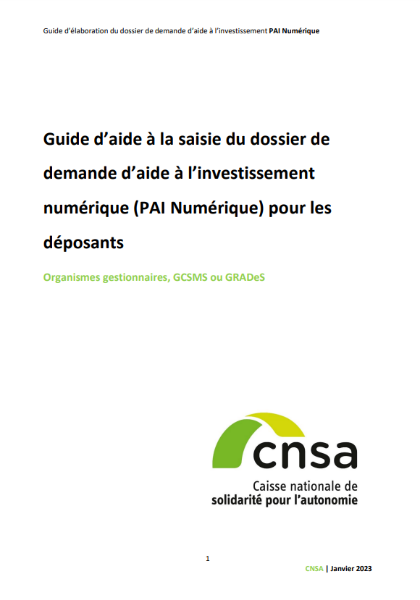 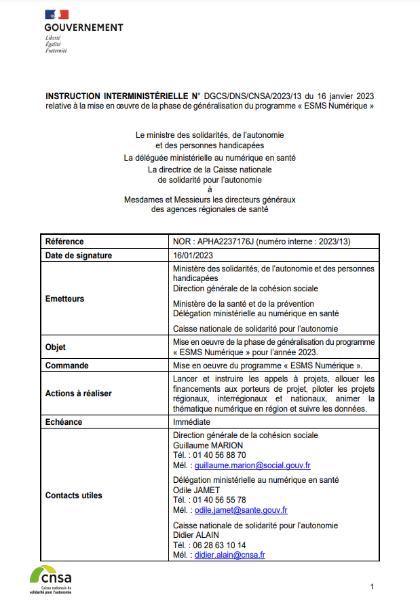 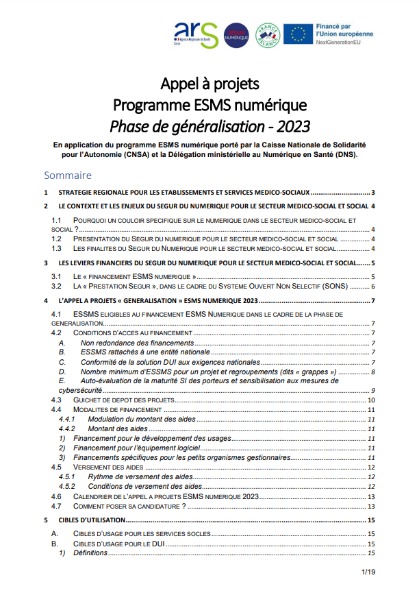 Kit ESMS Numérique│ 29/04/2024 │2
SOMMAIRE GLOBAL
Kit 1 :  Le programme ESMS Numérique
Présentation du programme
Les étapes pour candidater
Kit 2 : Mise en œuvre d’une méthodologie projet
Préparation à la phase déploiement
Mise en œuvre d’une méthodologie projet
Mise en place du DUI
Kit 3 : Les services socles
L’écosystème du DUI et des services socles
Présentation des services socles
Kit ESMS Numérique│ 29/04/2024 │3
SOMMAIRE KIT 1
Partie 1 : Le programme ESMS Numérique
Présentation du programme
Les programmes de financement
Le référencement Ségur
Partie 2 : Les étapes pour candidater
L’éligibilité
Constitution du dossier
Dépôt du dossier
Kit ESMS Numérique│ 29/04/2024 │4
Partie 1 
Le programme ESMS Numérique
Kit ESMS Numérique│ 29/04/2024 │5
1. Présentation du programme
Kit ESMS Numérique│ 29/04/2024 │
Le Ségur du numérique médico-social
Le contexte
Le Ségur du numérique en santé est un programme visant à généraliser le partage fluide et sécurisé des données de santé entre professionnels et usagers. Il s’inscrit dans la stratégie nationale du numérique en santé et mobilise des partenaires nationaux tels que la Délégation ministérielle au numérique en santé (DNS), l’Agence du numérique en santé (ANS) et l’Agence d’appui à la performance des établissements sanitaires et médico-sociaux (ANAP). Ensemble, ils accompagnent les Établissements et Services Sociaux et Médico-Sociaux (ESSMS) dans leur transformation numérique pour une meilleure prévention, soins et accompagnement .
Le Ségur du Numérique en Santé alloue 630 millions d’euros pour le secteur médico-social et social sur la période 2021-2025, pour accélérer la transformation numérique du secteur et améliorer la qualité des systèmes d’information déployés dans l’ensemble des établissements et services sociaux et médico-sociaux (ESSMS).
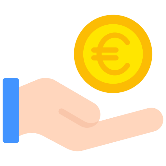 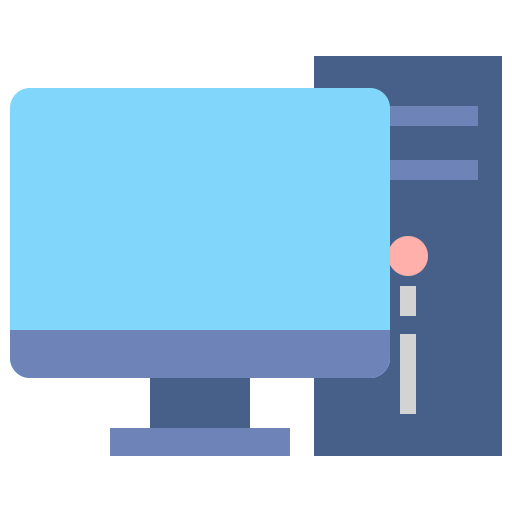 C'est dans ce cadre que le programme ESMS Numérique intervient afin de moderniser les outils numériques ESSMS.
ESMS Numérique permet de financer l’acquisition du Dossier Usager Informatisé (DUI) en respectant les exigences portées par le programme Ségur (interopérabilité, sécurité, intégration des services et référentiels socles, etc.). Ce programme vise à permettre l’équipement en DUI de l’ensemble des ESSMS à fin 2025.
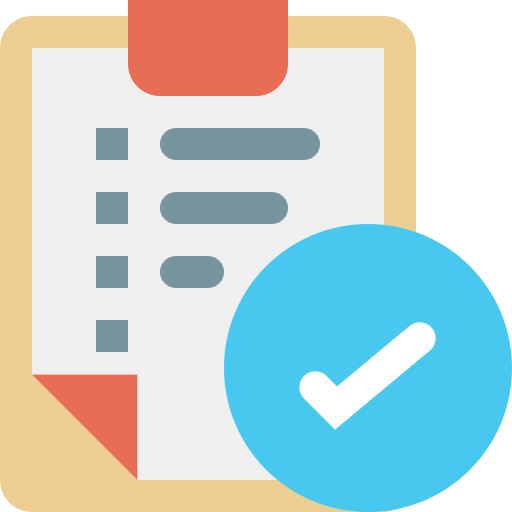 Kit ESMS Numérique│ 29/04/2024 │7
Le programme ESMS Numérique
Les enjeux
Le programme ESMS numérique, « moteur » du Ségur du numérique en santé pour le secteur social et médico-social,  s’inscrit dans la stratégie nationale du numérique en santé qui porte comme enjeu la modernisation de la gestion du parcours de santé et l’accompagnement des personnes vulnérables (personnes âgées, personnes en situation de handicap, protection de l’enfance, majeurs accompagnés, etc.). 
Initié en 2019 par la CNSA, ce programme a pour ambition d’accompagner la transformation des établissements et services sociaux et médico-sociaux par l’incitation à l’équipement et à l’utilisation effective d’un dossier usager informatisé (DUI) au bénéfice de chaque personne accompagnée.
Trajectoire du programme
Kit ESMS Numérique│ 29/04/2024 │8
Le programme ESMS Numérique
Les chiffres clés du programme
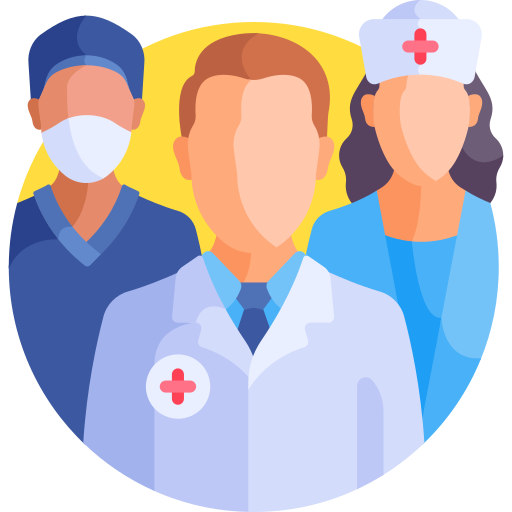 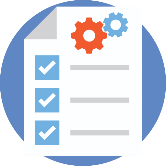 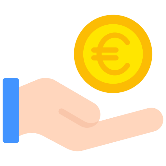 630 millions d'euros sont engagés sur la période 2021 à 2025, dont 430 millions pour la phase de généralisation.
Fin 2023, plus de 680 projets permettant de financer l’équipement et l’utilisation d’un DUI ont été sélectionnés. Parmi ces projets, 47 % concernent une acquisition et 53 % une mise en conformité d’une solution DUI.
263 000 DUI sont utilisés au quotidien par les professionnels.
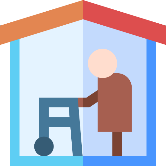 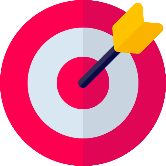 Au total, l’objectif est de faire bénéficier près de 36 500 ESSMS d’aides à l’équipement et aux usages du DUI, portés par environ 1 400 projets.
Fin 2023, plus de 17 000 ESSMS ont été sélectionnés via les projets financés.
24 % des ESSMS financés concernent les personnes âgées, 20% sont du champ du domicile et 48% sont du champ des personnes handicapés.
Kit ESMS Numérique│ 29/04/2024 │9
Le programme ESMS Numérique
Les différents acteurs institutionnels et leurs rôles
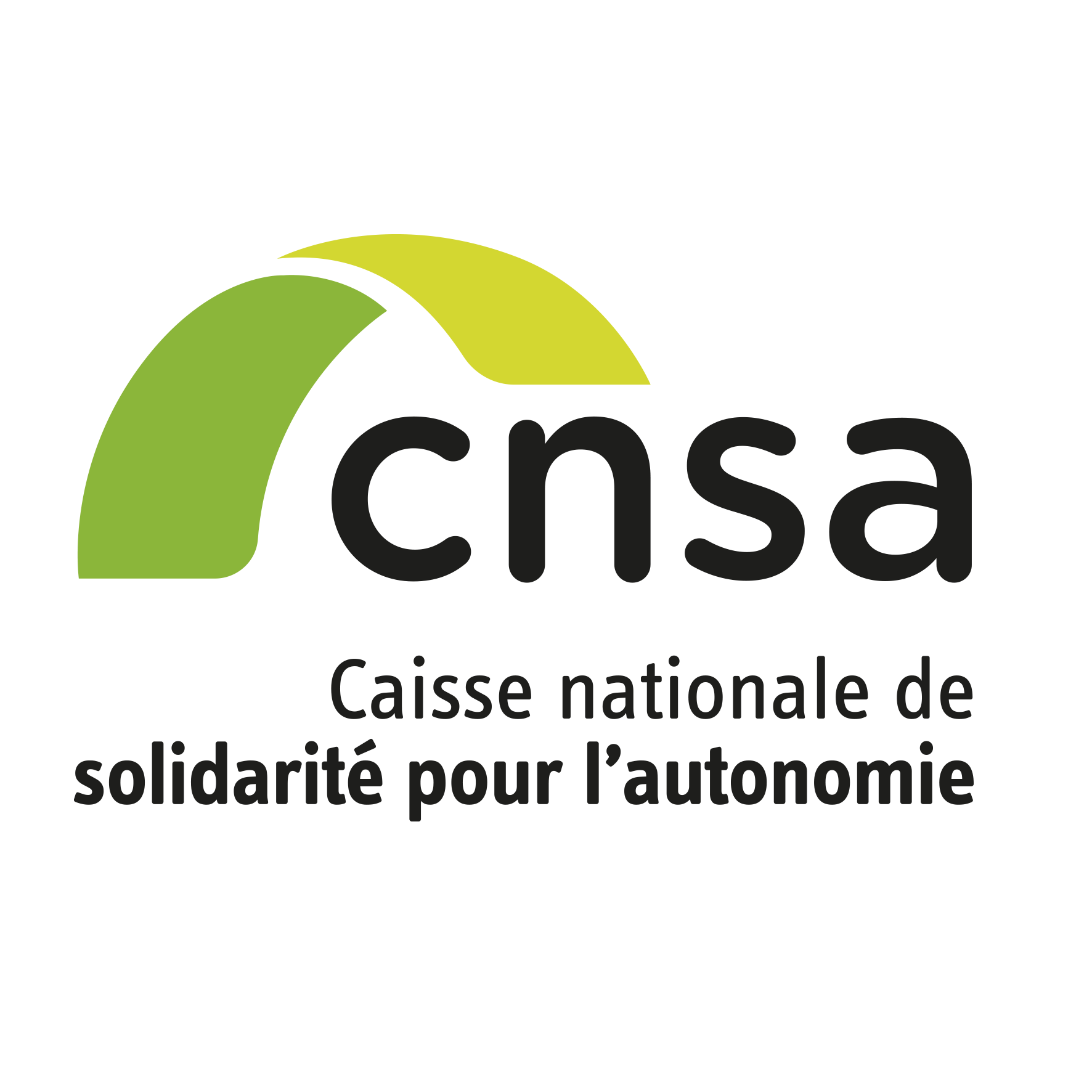 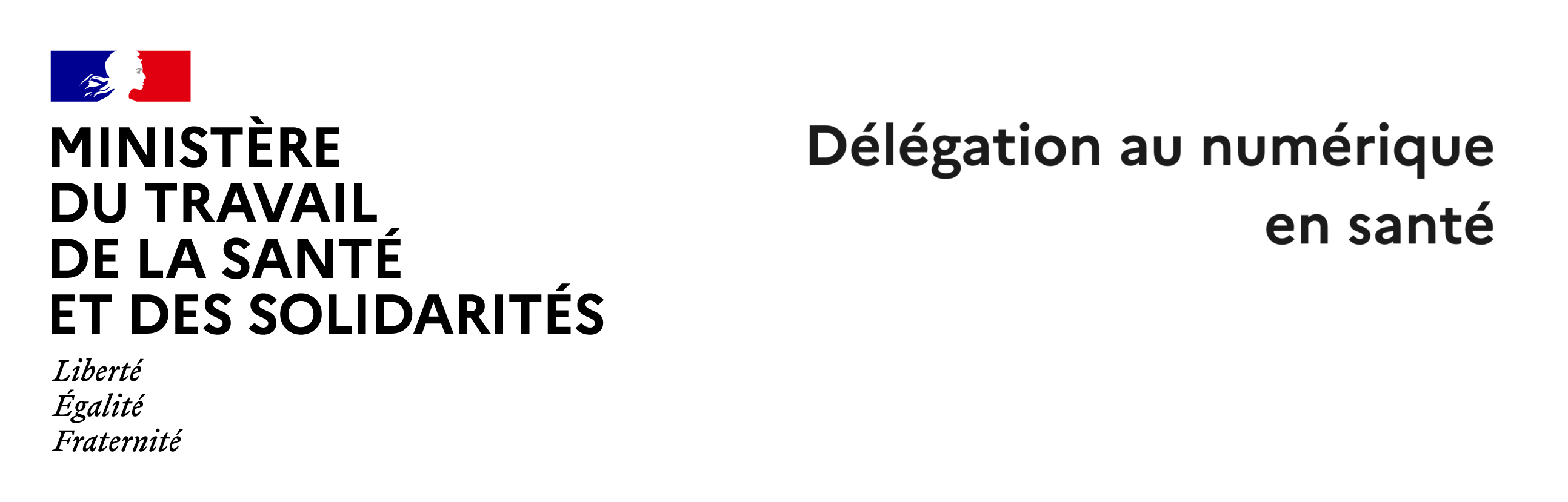 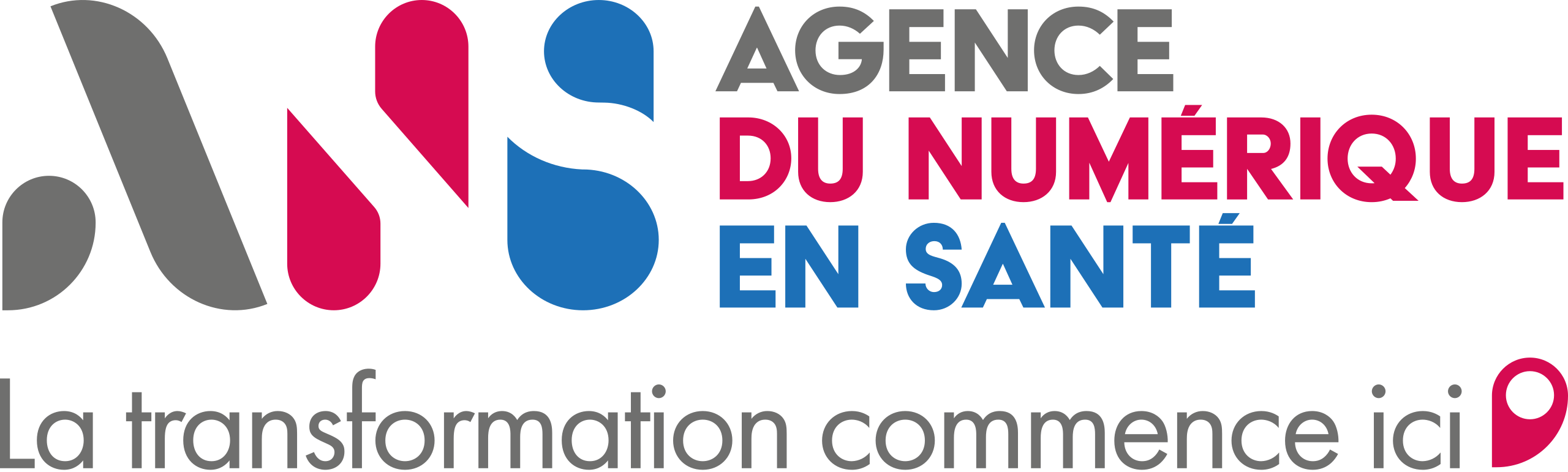 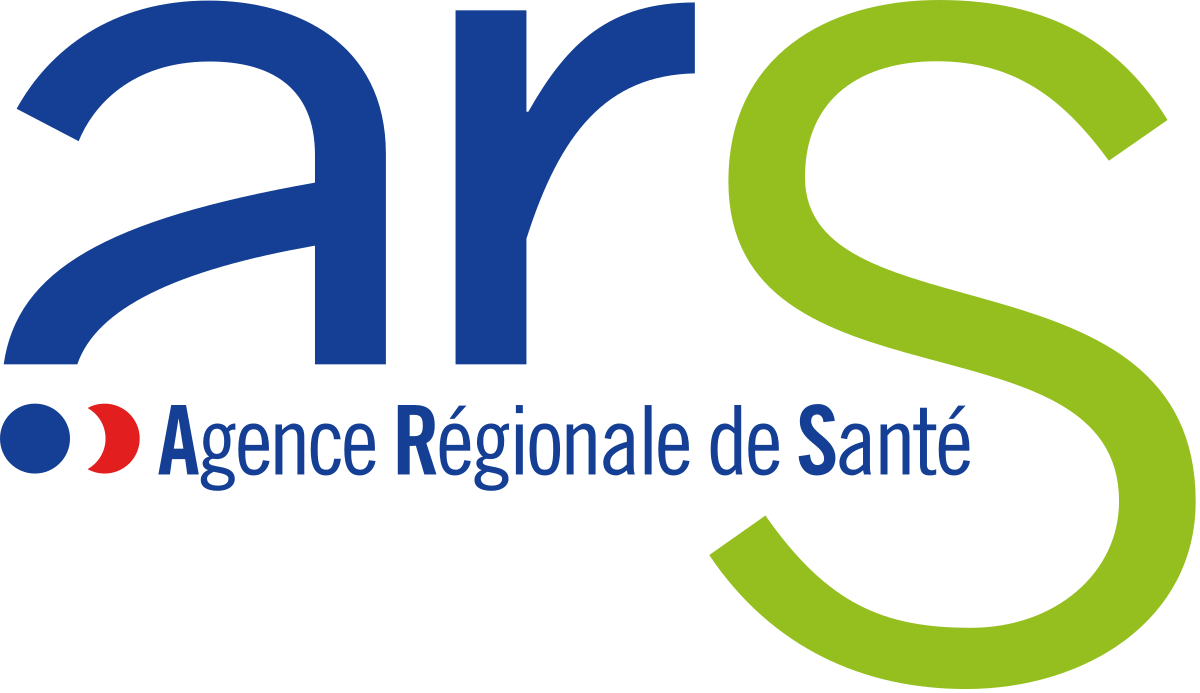 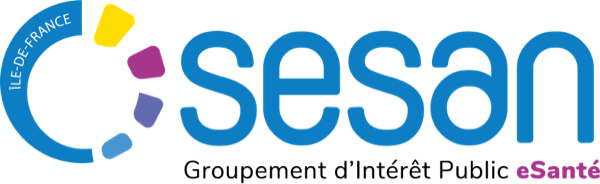 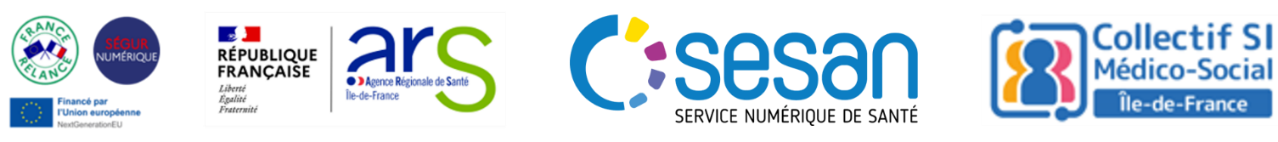 2. Les programmes de  financement
Kit ESMS Numérique│ 29/04/2024 │
Les financements possibles
Les leviers financiers du Ségur numérique social et médicosocial
Le Ségur du Numérique en Santé alloue 630 millions d’euros pour le secteur médico-social et social sur la période 2021-2025, pour accélérer la transformation numérique du secteur et améliorer la qualité des systèmes d’information déployés dans l’ensemble des établissements et services sociaux et médico-sociaux (ESSMS).
Deux programmes d’investissements visent ainsi à moderniser les outils numériques des ESSMS : le Système Ouvert Non Sélectif (SONS) et le programme ESMS Numérique. Le recours à l’un ou l’autre de ces 2 programmes dépend de votre situation concernant le DUI (voir schéma ci-dessous).
ESMS Numérique permet de financer l’acquisition ou le renouvèlement du Dossier Usager Informatisé (DUI) tandis que le dispositif Système Ouvert et Non Sélectif (SONS) est un financement incitatif permettant de soutenir la modernisation et la sécurisation de votre logiciel métier (DUI) afin qu’il soit compatible et intègre les exigences portées par le programme Ségur (interopérabilité, sécurité, intégration des services et référentiels socles, etc.). Ces deux programmes visent à permettre l’équipement en DUI de l’ensemble des ESSMS à fin 2025.
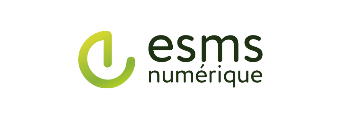 Dispositif SONS
Kit ESMS Numérique│ 29/04/2024 │12
*dans un périmètre de prestations définies
Les financements possibles
Obtenir une aide à l’investissement numérique
Les étapes d’intégration au programme ESMS numérique pour les projets d’acquisition – AAP  :
1. Souhait d’acquisition d’un DUI conforme aux exigences nationales de référencement Ségur
3. Constitution et dépôt du dossier de candidature
5. Contractualisation avec un éditeur dont la solution est référencée Ségur
50%
Condition d’accès au financement
8. Atteinte des cibles d’usage
Phase de développement des usages
Condition d’accès au financement
50%
2. « Autoévaluation » de la recevabilité de la demande
4. Signature avec l’ARS de la convention d’engagement à atteindre les objectifs
7. Validation du fonctionnement régulier de la solution
[VSR : vérification de service régulier]
6. Validation du paramétrage de la solution [VA : vérification d’aptitude]
Les projets sont instruits au fil de l’eau et les décisions sont prises en fonction des comités d’instruction dont le calendrier est laissé à l’appréciation de chaque ARS.
(cf. https://www.cnsa.fr/grands-chantiers/programme-esms-numerique/reponses-aux-questions-frequentes-sur-esms-numerique#appel-projets-et-instruction-des-projets)
Kit ESMS Numérique│ 29/04/2024 │13
Les financements possibles
Obtenir une aide à l’investissement numérique
L’accès au financement de la « Prestation Ségur » (financement SONS) :
Pour les ESSMS qui souhaitent conserver leur solution et la faire évoluer vers une version conforme aux exigences nationales : le financement de la mise à niveau pour passer d’une version du logiciel non référencée Ségur à une version référencée Ségur est pris en charge par la « Prestation Ségur » dans le cadre du SONS. Le financement étant conditionné à l’existence d’un numéro FINESS géographique à jour, les porteurs du projet doivent vérifier que les informations concernant les FINESS des ESSMS parties prenantes sont correctes et à jour.
Les établissements bénéficiaires du financement SONS peuvent toujours bénéficier du financement « ESMS numérique » mais, dans ce cas, le financement concerne uniquement le développement des usages et l’éventuel financement d’équipement matériel. 
Pour bénéficier de la mise à jour du DUI, il faut passer commande auprès de l’éditeur de DUI qui se charge ensuite des différentes démarches administratives. Une fois la commande validée, l’éditeur s’occupe de l’installation du logiciel. Ce changement de version est directement pris en charge par l’État.
3. Installation de la nouvelle version du DUI par l’éditeur
1. Souhait de montée de version DUI conforme aux exigences nationales de référencement Ségur
2. Commande auprès de l’éditeur de DUI déjà déployé
4. PV de vérification d’aptitude signé par le porteur
Kit ESMS Numérique│ 29/04/2024 │14
3. Le référencement Ségur
Kit ESMS Numérique│ 29/04/2024 │
Le référencement Ségur
Les critères
Le référencement SEGUR est conçue pour répondre aux obligations réglementaires en matière de partage de données de santé dans les établissements de santé.

Elle respecte un cadre national d'exigences techniques et fonctionnelles.
L'intégration de l'Identité Nationale de Santé (INS) est assurée.
Elle permet l'alimentation du Dossier Médical Partagé (DMP).
Elle inclut l'utilisation de la Messagerie sécurisée de santé (MSSanté) pour les professionnels de santé et les citoyens.
Les exigences de cette version intègrent des normes de formats d'échange de documents pour garantir une meilleure interopérabilité des données de santé.

Suite à publication d'un cahier des charges, les éditeurs doivent répondre sur preuves pour pouvoir obtenir leur référencement Ségur. Le référencement concerne une solution logiciel donnée. 
Plus de 59 solutions ont été référencées lors de la vague 1 (lancée en juillet 2021)
Les travaux concernant la Vague 2 sont en cours de construction pour le couloir médico-social.  

L'ANS met régulièrement à jour la liste des éditeurs référencés.
Kit ESMS Numérique│ 29/04/2024 │16
Le référencement Ségur
Les DUI référencés
L'ANS, qui est en charge du référencement des éditeurs dans le cadre du Ségur, met à disposition la liste de solutions DUI référencées SEGUR. Il est impératif de s'engager auprès d'un de ces éditeurs référencés pour répondre aux exigences du programme ESMS numérique.
Cette liste est accessible sur le site web de l'ANS via ce lien : 
https://esante.gouv.fr/segur/solutions-referencees?search_api_fulltext=&field_categorie=851&field_type_logiciel=839 

Pour retrouver plus facilement l'information concernant votre éditeur, renseignez les filtres "catégorie" et "type de logiciel"  :
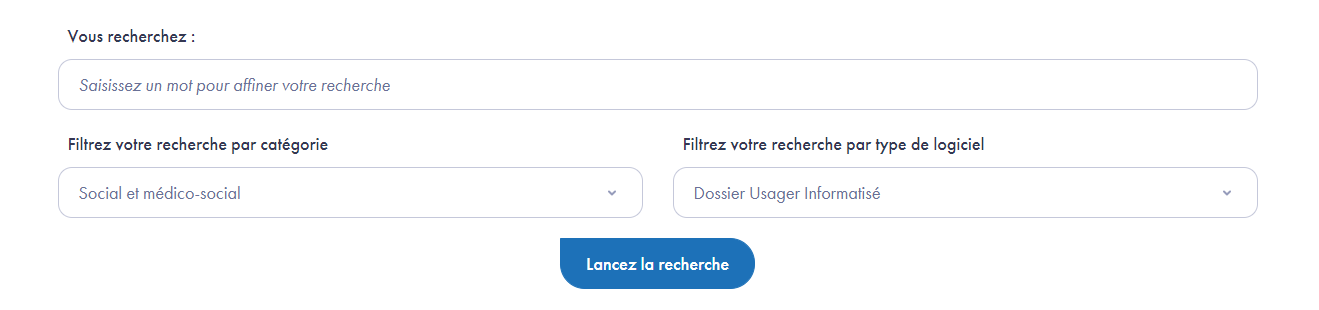 Kit ESMS Numérique│ 29/04/2024 │17
Partie 2 
Les étapes pour candidater
Kit ESMS Numérique│ 29/04/2024 │18
1. L'éligibilité
Kit ESMS Numérique│ 29/04/2024 │
L’éligibilité
Au sujet des conditions d’éligibilité, cf. la FAQ de la CNSA
ESMS éligibles
Tous les ESSMS mentionnés à l’article L.312-1 du CASF sont éligibles à la phase de généralisation à condition d’être dotés d’un numéro FINESS géographique.
Les ESSMS doivent, pour que leur candidature à l’AAP soit recevable, former un groupement de 15 ESSMS minimum. Le porteur du projet doit disposer d’un numéro SIRET.
Les organismes gestionnaires dont le nombre d’ESSMS n’atteint pas ce minimum sont invités à constituer des regroupements (dits « grappes ») pour répondre à l’AAP régional, afin de porter un projet commun et de sécuriser la mise en œuvre des projets. Les ARS apprécieront, au cas par cas, si le regroupement de moins de 15 ESSMS (ou 8 pour les territoires ultra-marins et la Corse) est éligible à l’aide.
Champs d’intervention des établissements éligibles
Personnes handicapées (FAM, Camsp, Samsah, Esat…)
Personnes âgées 
(Ehpad, résidences autonomie…)
Protection de l’enfance
(Mecs, CER…)
Protection en situation de précarité
(CHRS, Caarud, LHSS, foyers de jeunes…)
Kit ESMS Numérique│ 29/04/2024 │20
L’éligibilité
Conditions d’accès au financement
Outre la nature et le nombre d’ESSMS parties au projet, des critères de recevabilité d’une demande de financement sont posés par l’instruction 2024.
Conformité aux exigences nationales
Le projet doit concerner une nouvelle opération
Non redondance de financement
Dans le cas d’un financement à l’équipement logiciel (situation d’acquisition), aucune mise en ordre de marche relative aux composants matériels et logiciels ne peut pas avoir lieu dans le cadre d’une contractualisation avec un éditeur avant le 16 janvier 2023 (date de parution de l’instruction 2023).
Tous les ESSMS parties au projet seront équipés de la même solution logicielle référencée Ségur ou en cours de référencement.
Dans le cas où le logiciel serait en cours de référencement au moment du dépôt de la demande de financement, le référencement Ségur devra intervenir avant le démarrage de la phase de paramétrage du logiciel.
Aucun des ESSMS parties au projet : 
n’a bénéficié d’un financement européen pour cette opération 
n’a bénéficié d’un précédent financement ESMS Numérique
n’a bénéficié d’un financement SONS pour une autre solution que celle retenue ou envisagée pour cette opération.
Kit ESMS Numérique│ 29/04/2024 │21
L’éligibilité
Constitution de grappe
Envoyer un mail au SESAN et au collectif SI en précisant :
Le nom de ma structure et/ou de l’OG
Mon couloir - Si Domicile, préciser le nombre d’heure de dépendance déclaré
Les coordonnées d’un interlocuteur afin d’être recontacté
Le nombre d’ESMS et leur FINESS
Si  ma structure possède déjà un Dossier Usager Informatisé (DUI)
Editeur pressenti et point de contact si il y en a un
Si une grappe est déjà formée / si des contacts sont déjà identifiés 

L’échange avec le Collectif SI vise à :
Echanger sur votre situation actuelle et votre projet
Déterminer s' il faut créer une nouvelle grappe ou vous rattacher à une grappe déjà existante ou qui s'est déjà manifestée.
Expliquer les étapes et travaux dans le cadre de la mise en grappe
Les points de contact 

SESAN :  siesms@sesan.fr 
Collectif SI : idf-collectif-si@uriopss-idf.fr
Kit ESMS Numérique│ 29/04/2024 │22
L’éligibilité
15 ESMS ou plus ont été identifiés pour participer au projet
Comment savoir si je suis éligible ?​
Non
Oui
Oui
Je dois constituer ou rejoindre une grappe
Nous sommes un OG ou une grappe déjà constituée
Nous avons un porteur, qui détient un FINESS à jour
Je prends contact auprès du Collectif SI pour identifier de nouveaux ESMS à ajouter à la grappe
Les ESMS appartiennent à une des catégories citées dans l’article L.312-1 du CASF
Oui
Non
Non
Je suis éligible à ESMS Numérique
Je suis non éligible à ESMS Numérique
Je mets à jour les données FINESS
Kit ESMS Numérique│ 29/04/2024 │23
L’éligibilité
Checklist du candidat
Kit ESMS Numérique│ 29/04/2024 │24
2. Constitution du dossier
Kit ESMS Numérique│ 29/04/2024 │
Constitution du dossier
Pièces à fournir
L’organisme gestionnaire d’un projet doit déposer sa demande directement via le téléservice GALIS « PAI numérique ». 
Des pièces justificatives déposées directement sur la plateforme GALIS doivent accompagner toute demande de financement. Pour certaines pièces, une trame type recommandée mais non obligatoire est disponible sur le site internet de la CNSA.
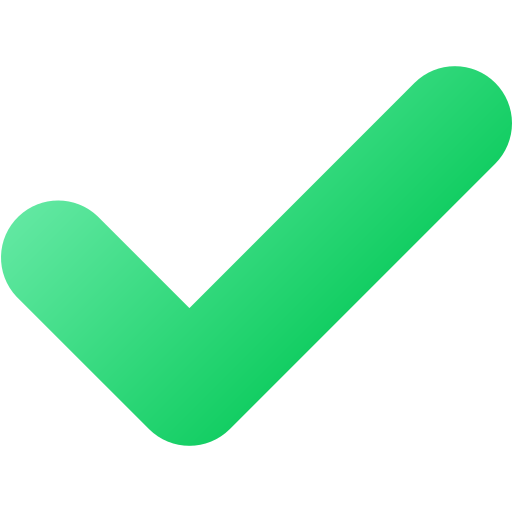 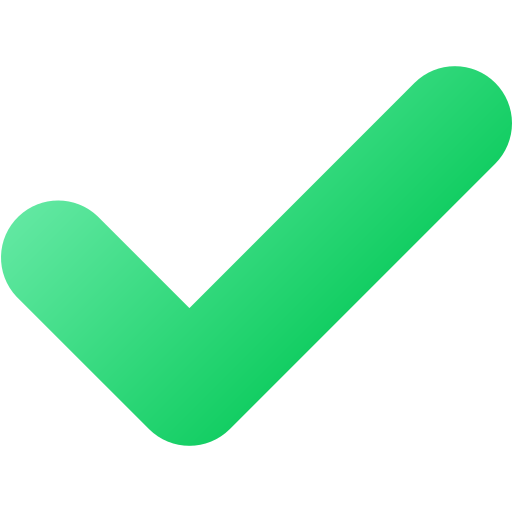 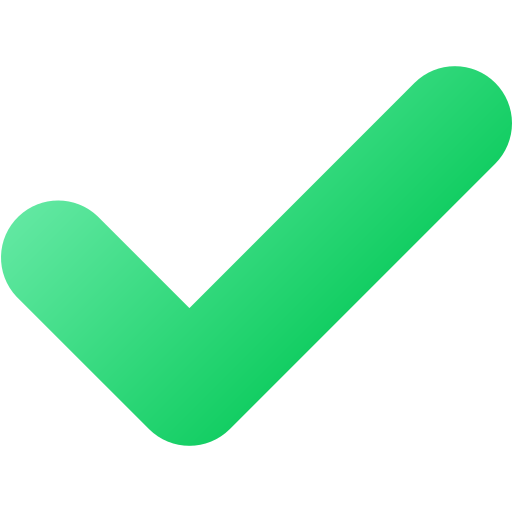 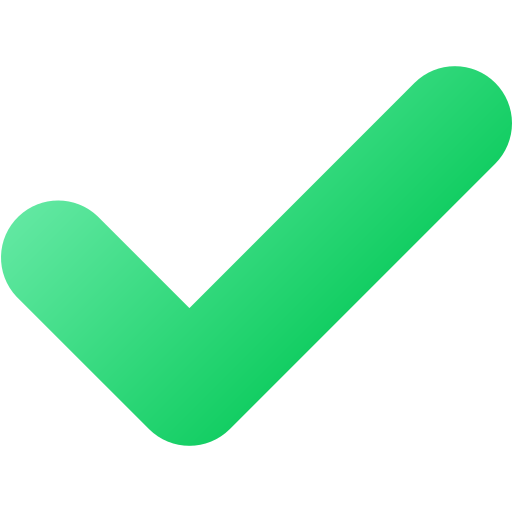 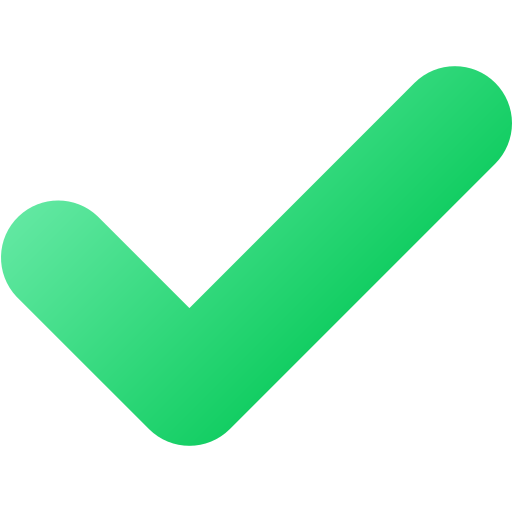 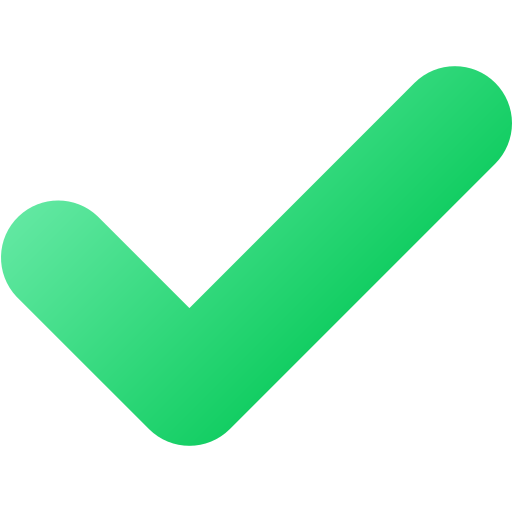 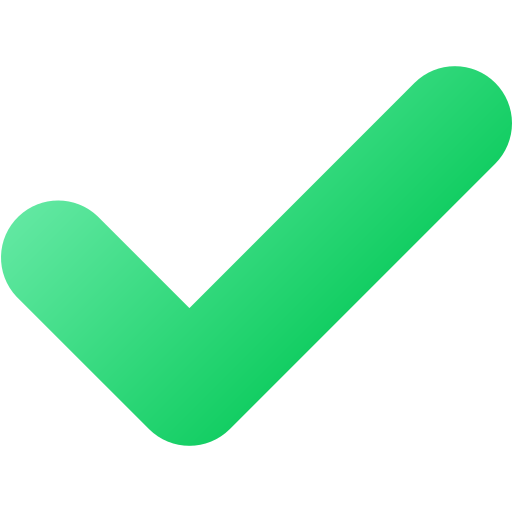 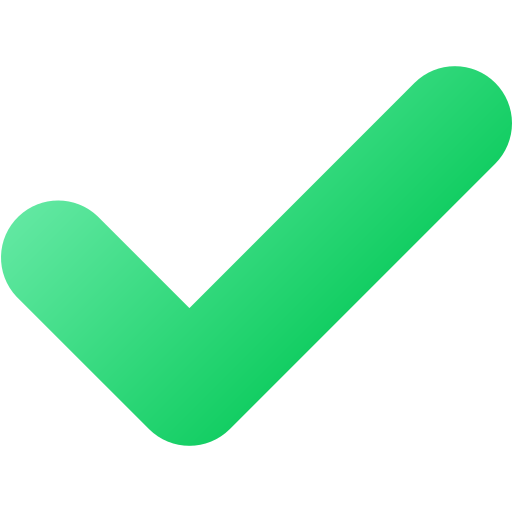 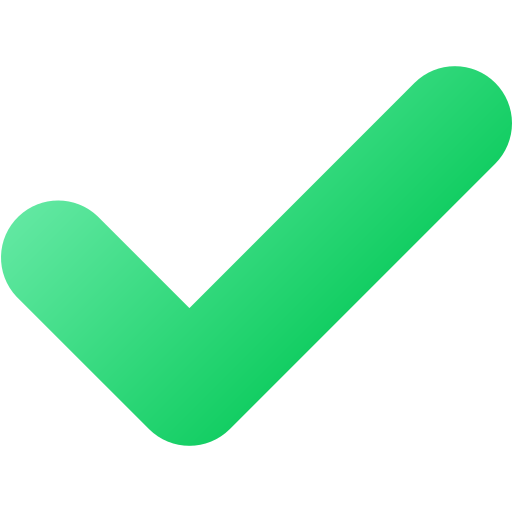 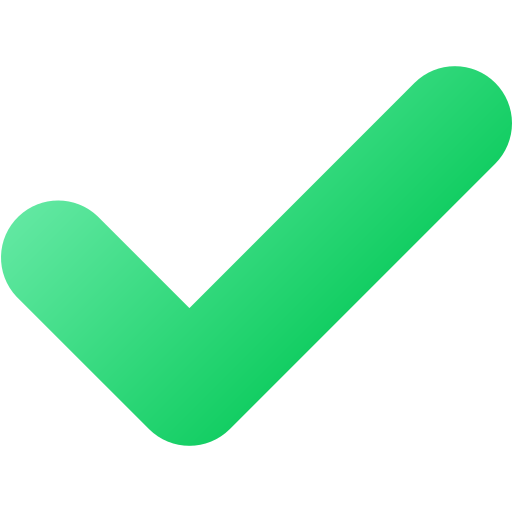 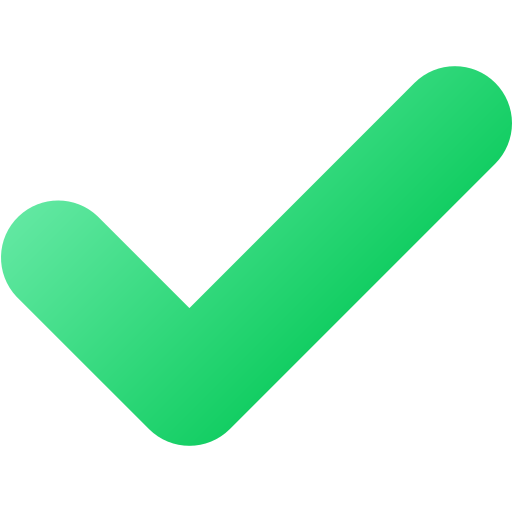 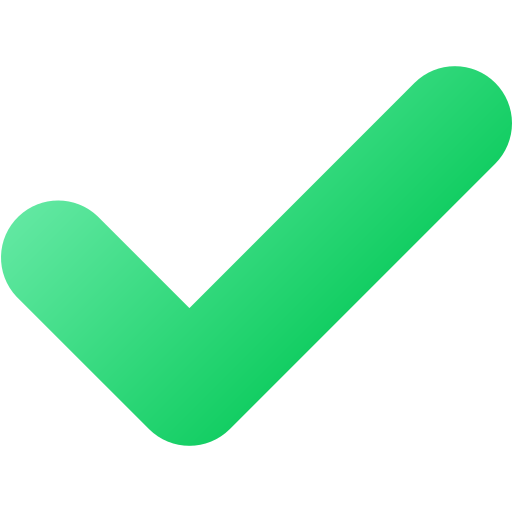 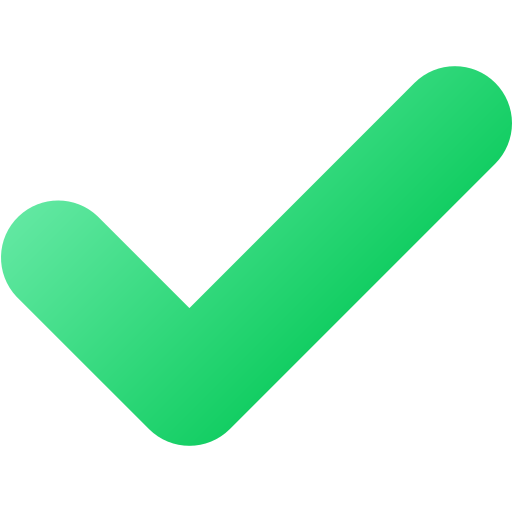 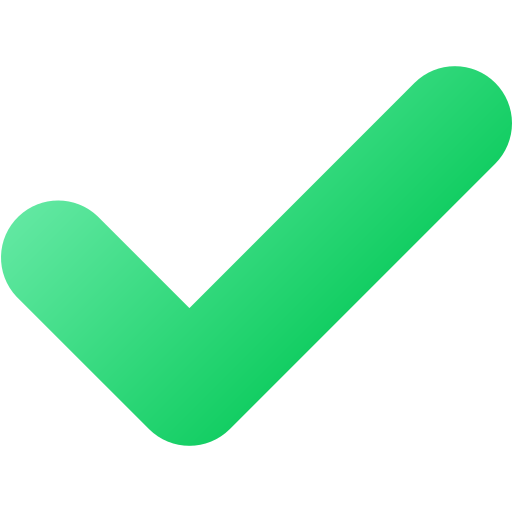 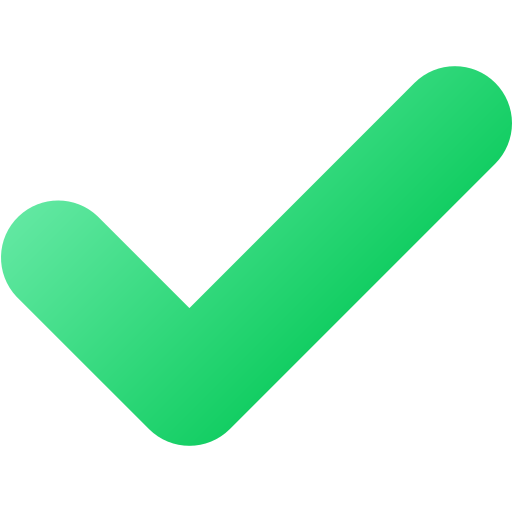 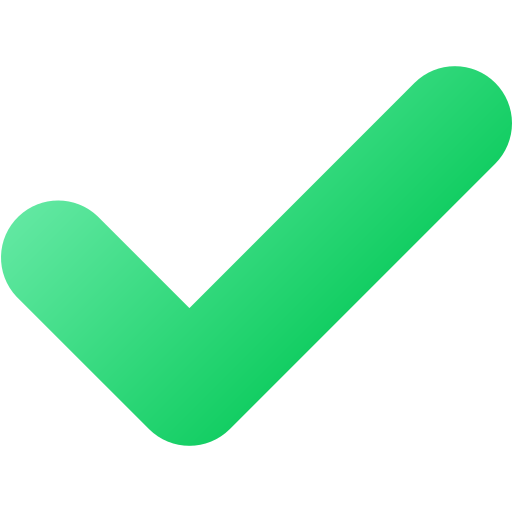 Kit ESMS Numérique│ 29/04/2024 │26
Constitution du dossier
Checklist du candidat
Les documents doivent avoir l’une des extensions suivantes : .pdf, .doc, .docx, .xls, .xlsx, .png, .jpg, .gif
Obligatoire
Pour la préparation des documents, il faut également consulter le « Kit déploiement du DUI en ESMS » qui s’adresse notamment aux directeurs de structure et chefs de projet.
Kit ESMS Numérique│ 29/04/2024 │27
Constitution du dossier
Faire son auto-évaluation
Remplir l'autodiag est un prérequis pour la candidature, cependant le résultat n'est pas déterminant/ un critère pour la sélection.
Les outils pour vous aider à compléter le questionnaire de maturité 

Des outils en ligne peuvent vous aider à compléter l'autodiag: Le lien vers l’autodiagnostic
Un ensemble de guide :  
Un glossaire pour vous aider à comprendre les éléments techniques
Un tutoriel pour vous guider dans l’accès à l’autodiagnostic et après complétude, aux résultats
Un tutoriel pour vous présenter les 7 dimensions à renseigner que recouvre l’autodiagnostic
Ce questionnaire de présente sous forme d’auto-diagnostic qui permet de : 
Connaitre son niveau de maturité du système d’information
Évaluer la capacité de votre organisme gestionnaire à déployer un projet SI​
Disposer d’une trajectoire sur à 3-5 ans et établir un plan d’action adapté.

L’ensemble de ces éléments vous aideront à mettre en place votre DUI et les services socles (DMP et MSSanté).
Kit ESMS Numérique│ 29/04/2024 │28
Constitution du dossier
Dépôt du dossier
L’organisme gestionnaire d’un projet doit déposer sa demande directement via le téléservice GALIS « PAI numérique ». 
Si le groupement est constitué de 15 ESSMS (8 pour la Corse et les territoires ultramarins) et de moins de 50 ESSMS ou de 50 ESSMS ou plus situés dans la même région, la demande doit être déposée dans la cadre de l’appel à projets régionaux (cf. slide suivante). 
Si le groupement est constitué de 50 ESSMS ou plus situés dans plusieurs régions, la demande doit être déposée dans le cadre de l’appel à projets national (cf. slide suivante).
Les appels à projets régionaux sont ouverts du 15 janvier au 1er juin à minuit pour les projets multirégionaux.
Concernant les projets en IDF, il est fortement recommandé d’avoir les dossiers le 15/06 au plus tard afin de mieux accompagner les porteurs.
Les appels à projets régionaux sont ouverts du 15 janvier au 15 septembre à minuit pour les projets régionaux.
L’appel à projets national est ouvert du 15 février au 1er juin à minuit.
Kit ESMS Numérique│ 29/04/2024 │29
Constitution du dossier
Les grandes étapes
Pour constituer son dossier de candidature il faut :
Un porteur de projet programme ESMS numérique souhaite déposer un dossier.
1
Il se rend sur le site internet de l'ARS IDF ou de la CNSA et trouve le lien vers le téléservice de dépôt de dossier. Il est alors sur l'espace usagers.
Il crée un compte, reçoit un email d'activation de compte, puis se connecte pour saisir sa demande.
2
Pour créer son compte utilisateur, il faut saisir : 
Les informations de connexion 
Les informations personnelles
3
Il saisit les informations demandées et joint des pièces justificatives
Les pièces justificatives se trouvent sur la slide 29.
Pour déposer son dossier de candidature, quelques précisions sur le téléservice : 
Sélectionner le téléservice « PAI Numérique » pour déposer son dossier
Sélectionner son financeur :  
Pour un projet national : sélectionner le financeur « National (CNSA - PAI Numérique) » 
Pour un projet régional : sélectionner le financeur ARS à laquelle la structure est rattachée
L’ensemble des pièces constitutives sont à déposer directement sur la plateforme Galis.
Pour certaines pièces, une trame type recommandée mais non obligatoire est disponible sur le site internet de la CNSA.
4
Déposer son dossier de candidature
Se connecter régulièrement sur la plateforme Galis pour vérification de retour de la part de l’ARS (par exemple, en cas de pièce manquante ou non conforme).
Suite au dépôt, l’ARS procède à l’instruction de la demande. En cas de pièce manquante ou non conforme, le candidat sera informé via son compte GALIS.
5
Suivre l’état d’avancement de son dossier
Kit ESMS Numérique│ 29/04/2024 │30
3. Dépôt du dossier
Kit ESMS Numérique│ 29/04/2024 │
Dépôt du dossier
Le téléservice GALIS
Le dépôt de la demande comporte deux étapes :   
Création d’un compte utilisateur sur la plateforme Galis : il faut saisir les informations de connexion ainsi que quelques informations personnelles.
Suite à la création du compte il est possible de déposer la candidature en sélectionnant le téléservice « PAI Numérique ».
Lors du dépôt de la candidature, le candidat doit choisir son financeur :  
Financeur « National (CNSA - PAI Numérique) » pour un projet national
Financeur ARS à laquelle la structure est rattachée pour un projet régional
Suite au dépôt, l’ARS procède à l’instruction de la demande. En cas de pièce manquante ou non conforme, le candidat sera informé via son compte GALIS.
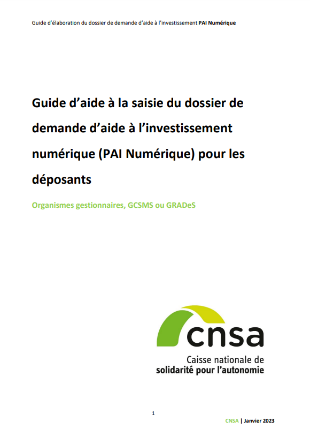 Les déposants doivent consulter le guide d’utilisation du téléservice PAI numérique ici.
Kit ESMS Numérique│ 29/04/2024 │32
Dépôt du dossier
Checklist du candidat
Kit ESMS Numérique│ 29/04/2024 │33
SOMMAIRE KIT 2
Partie 1 : Préparation à la phase déploiement
Prérequis à la phase déploiement
Checklist et bonnes pratiques
Partie 2 : Mise en œuvre d’une méthodologie projet
Les grandes étapes du projet
Checklist
Partie 3 : Mise en œuvre d’une méthodologie projet
Les grandes étapes
Checklist et bonnes pratiques
Kit ESMS Numérique│ 29/04/2024 │34
Partie 1 
Préparation à la phase déploiement
Kit ESMS Numérique│ 29/04/2024 │35
1. Prérequis à la phase déploiement
Kit ESMS Numérique│ 29/04/2024 │
Prérequis à la phase déploiement
Les grandes étapes
Etape 1
Etape 2
Etape 3
Etape 4
Kit ESMS Numérique│ 29/04/2024 │
Prérequis à la phase déploiement
Etape 1 : Convention ARS
Après le comité de sélection, si votre dossier est sélectionné, une convention est signée entre l'ARS et le porteur de projet. 

Cette convention vise à définir les modalités du soutien financier de l'ARS IDF et les obligations du porteur de projet dans le cadre de son acquisition ou renouvellement de DUI, ainsi que les cibles d'utilisation pour le DUI et les services socles à atteindre au bénéfice de l'ensemble des ESSMS listés dans la convention.
Kit ESMS Numérique│ 29/04/2024 │
Prérequis à la phase déploiement
Etape 2 : Choix du DUI pour les projets d’acquisition – un outil qui répond aux besoins métier
Contractualiser avec votre éditeur
Echanger avec votre éditeur
Identifier vos besoins métier
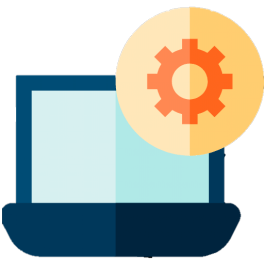 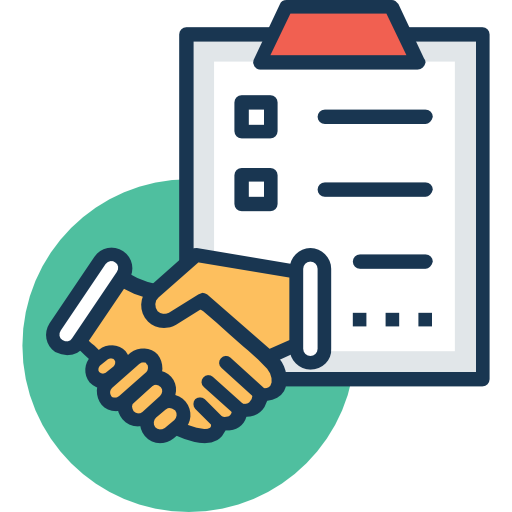 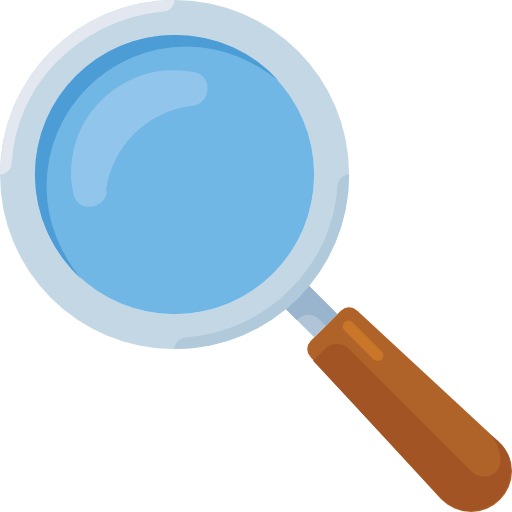 Vous pouvez ensuite contractualiser avec celui-ci et en informer l’ARS et SESAN avec la date de contractualisation.
N’hésitez pas à échanger avec votre éditeur et à demander des démonstrations des scénarios correspondant à vos besoins métier. 

A titre d’exemple, pour le secteur PDE : module concernant le traitement de la partie scolarisation au niveau du DUI.

D’autres exemples : le circuit de la prescription du médicament ou cas d’absence d’une personne accompagnée au sein des deux structures : comment votre DUI permet d’informer les deux structures et comment cette absence est renseignée dans votre DUI ?
Une fois que vous avez choisi votre DUI, vous devez notifier l’éditeur.
Exemples de besoins métier à prendre en considération : 
Pour les CMPP et CAMSP : le DUI doit permettre de formaliser le rapport d’activité normalisé
Dans le cas d’usagers qui sont accompagnés dans plusieurs établissements au sein de l’OG (par exemple, usager ESAT / Foyer de vie) : que prévoit le DUI ?
Pour l’identification des besoins métier, n’hésitez pas à associer les référents terrain de votre structure.
Ces étapes peuvent se faire en parallèle de votre candidature à l'AAP.
Kit ESMS Numérique│ 29/04/2024 │
Prérequis à la phase déploiement
Etape 2 : Choix du DUI pour les projets d’acquisition - modalités financières
Modalités financières de votre projet
 
La contractualisation avec votre éditeur peut être réalisée via un devis ou via un marché public dès lors que le porteur est soumis au code de la commande publique.


Points de vigilance au moment de la contractualisation avec votre éditeur : 

N’hésitez pas à demander un devis en modalité SAAS ou un devis acquisition afin de les comparer. 

Concernant la facturation des connecteurs de votre DUI avec les services socles : 
Certains éditeurs développent en interne les connecteurs avec les services socles et facturent les OG une fois
D’autres éditeurs ont fait le choix de ne pas développer ces connecteurs, optant alors pour un sous-traitant, prestation pour laquelle une redevance périodique doit être versée
Pour les deux cas, la facturation des connecteurs peut s’effectuer au niveau de l’établissement ou au niveau du/des professionnel(s) qui utilise(nt) les services socles. Point d’attention : les établissements doivent être capables d’identifier le périmètre des utilisateurs amenés à recourir aux services socles.
Une évaluation s’impose sur la modalité la plus rentable pour la structure.
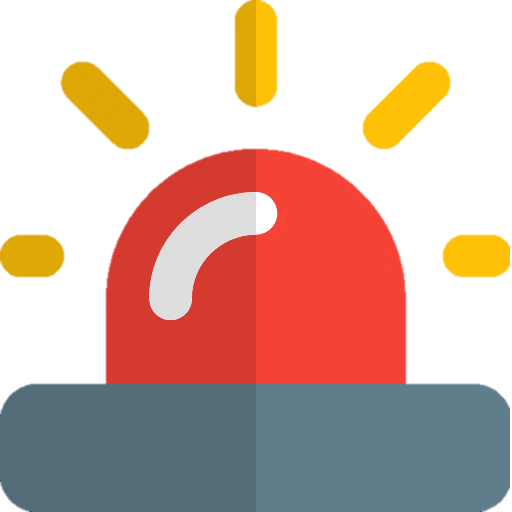 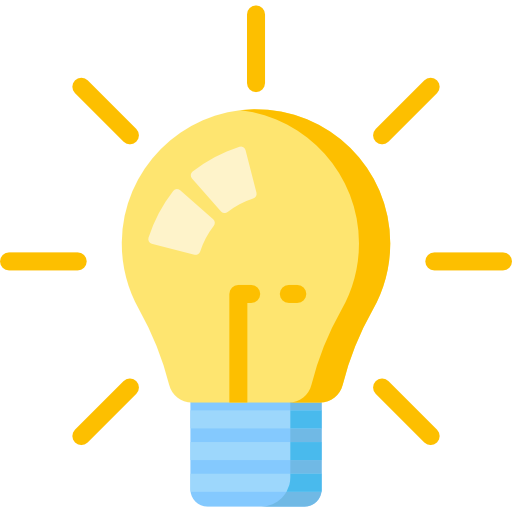 N’hésitez pas à solliciter la DAF pour l’étude des modalités financières de votre projet
Prérequis à la phase déploiement
Etape 2 : Choix du DUI pour les projets de mise en conformité
Je m’assure que la solution logicielle de DUI proposée par mon éditeur est « référencée Ségur », c’est-à-dire qu’elle répond à différentes spécifications techniques et fonctionnelles figurant dans un dossier de spécification de référencement (DSR).
L’éditeur dispose normalement d’une attestation de l’ANS indiquant le référencement Ségur de la solution de DUI.
Je valide et signe le devis proposé par l’éditeur. Ce devis indique le montant de la prestation financée par l’Etat dans le cadre du dispositif SONS.
L’éditeur opère toutes les démarches auprès de l’Agence de Services et de Paiement (ASP) et obtient l’avance de 30% et réalise la prestation.
L’éditeur doit ensuite s’enrôler auprès de l’Agence de Services et de Paiement (ASP), en joignant notamment le certificat de référencement  délivré par l’ANS, afin de pouvoir déposer des demandes de financement et de paiement. 
L’enrôlement est octroyé de plein droit, dès lors que la solution référencée est proposée à la commercialisation, et sous réserve de la complétude du dossier d’enrôlement.​
L’ASP la valide la demande de financement et verse un premier acompte de 30% avant la réalisation de la prestation de l’éditeur. Le deuxième versement s’effectuera une fois le PV de VA signé.
Kit ESMS Numérique│ 29/04/2024 │
Prérequis à la phase déploiement
Etape 3 : Contractualisation ANS
Le contrat d’adhésion ANS engage la responsabilité et ouvre le droit à l’organisme de déclarer l’identité de ses salariés (hors professionnels à obligation d’enregistrement auprès d’un ordre ou d’une ARS) dans le référentiel national des professionnels (RPPS).
Il permet également de commander les moyens d’identification électronique associés aux professionnels (CPx ou e-CPS) ou à la structure (certificats logiciels), délivrés à titre gratuit par l’ANS, et d’accéder de façon sécurisée à des services numériques.

Dans le cadre du contrat, le client fournit à l’ANS des données d’identification concernant sa structure et son représentant légal (RL).On entend par moyen d’identification électronique (MIE), un dispositif matériel et/ou immatériel contenant un identifiant personnel et utilisé pour s’authentifier sur un service numérique en santé.
L’ANS, en tant que fournisseur d’identité électronique, enregistre des identités de personnes physiques et leur délivrent des MIE, notamment :
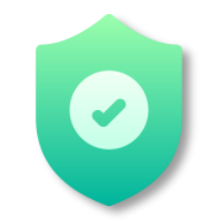 Un seul contrat d'adhésion porté par le FINESS EJ est suffisant : il permet à la fois la commande de certificats logiciels et l’enregistrement des professionnels à rôle dans le RPPS+.
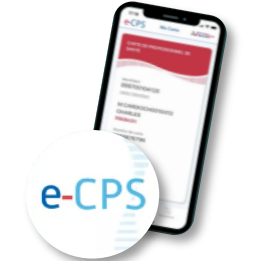 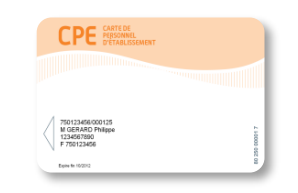 Des certificats logiciels émis par l’IGC Santé pour alimenter le DMP ou utiliser le téléservice INSi
La e-CPS pour s’authentifier aux services numériques de façon sécurisé en mobilité
Des cartes de la famille « CPx »
Démarche de contractualisation avec l’ANS en ligne : https://esante.gouv.fr/decouvrez-votre-parcours-guide-esms
Kit ESMS Numérique│ 29/04/2024 │
Prérequis à la phase déploiement
Etape 4 : Réunion de lancement et planning de déploiement
Il est nécessaire de planifier les différentes étapes du projet (planning de déploiement) pour permettre de prendre en compte à la fois les contraintes des professionnels et des éditeurs. Les choix et contraintes du déploiement sont arrêtés au lors d’une réunion de lancement permettant la :  
Validation du périmètre du projet (achat de matériel informatique, reprise de données, etc…)
Validation de la gouvernance du projet et des outils de pilotage entre le chef de projet, l’AMOA et l’éditeur 
Validation du phasage du déploiement et du macro-planning envisagé (dates de mise en production, formations par activité, etc…)
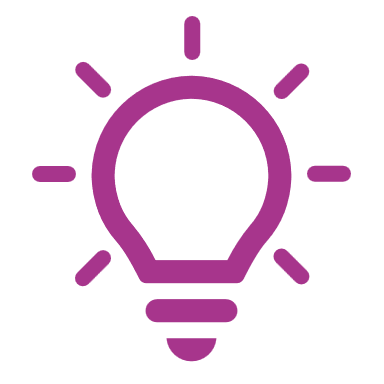 Bonne pratique : le projet ESMS Numérique implique un « surplus » de travail momentané pour l’équipe projet et l’ensemble des professionnels de la structure. La disponibilité des acteurs est donc un élément clef à prendre en considération lors de la formalisation du calendrier du projet.
La réalisation de la réunion de lancement et la finalisation du planning de déploiement marque la fin de phase de préparation et donc l’entrée dans la phase de déploiement du DUI.
Kit ESMS Numérique│ 29/04/2024 │
2. Checklist et bonnes pratiques
Kit ESMS Numérique│ 29/04/2024 │
Checklist et bonnes pratiques
Préparation à la phase de déploiement
Kit ESMS Numérique│ 29/04/2024 │
Partie 2 
Mise en œuvre d’une méthodologie projet
Kit ESMS Numérique│ 29/04/2024 │46
1. Les grandes étapes du projet
Kit ESMS Numérique│ 29/04/2024 │
Les grandes étapes du projet
Méthodologie globale
A. Construction d’une vision commune
B. Partage de l’état des lieux
C. Expression du besoin
D. Rédaction du DCE
E. Mise en place d’une gouvernance
F. Préparation à la conduite du changement
La réussite du projet repose sur 4 piliers  : 
Portage fort par la direction 
Temps dédié pour l’équipe projet 
Suivi du projet et des usages 
Anticipation des impacts organisationnels et de la conduite de changement
G. Gestion des risques
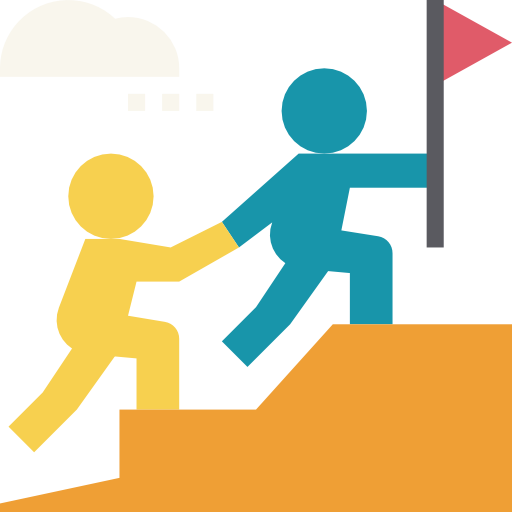 Kit ESMS Numérique│ 29/04/2024 │
Grandes étapes d’un projet
A. Construire une vision commune au sein de son OG/grappe
Construire une vision commune au sein de votre OG/grappe est crucial pour aligner les efforts de tous les acteurs autour des attentes liées à l'usage du DUI. Cela permet de maximiser l'impact des initiatives et de garantir une cohérence dans le déroulé du projet. Pour ce faire, plusieurs étapes clés doivent être suivies
Échanger collectivement sur les objectifs du projet : vision de chaque ESMS, mais aussi la vision commune
Étudier les objectifs liés à la feuille de route virage numérique (numérique au service des usagers, des professionnels, accompagnement, parcours de santé,  Feuille de route du numérique en santé 2023-2027, etc.)
Étudier les objectifs liés à l’usage de la solution DUI tant pour l’usager, que les professionnels de santé …
Il est essentiel d'adopter une approche méthodique et structurée. Une autre étape cruciale dans l'élaboration de cette vision commune est la définition de la feuille de route. Elle permet faciliter le suivi de l’ensemble des étapes du projet, par le porteur et tous ses acteurs. La feuille de route est le document de référence qui permet de lister les différentes tâches à réaliser à chacune des étapes du projet, les délais impartis ainsi que les rôles et responsabilités de chacun des acteurs.
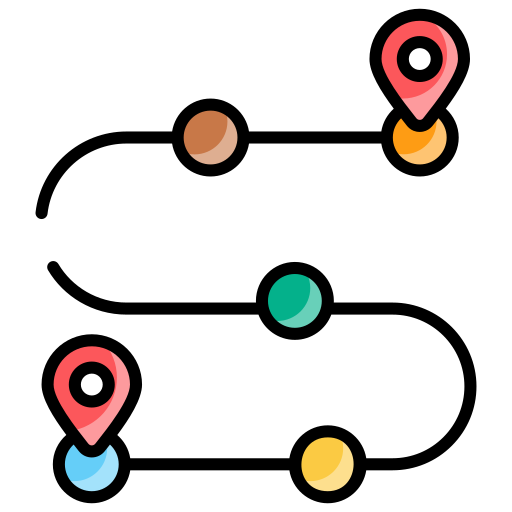 Kit ESMS Numérique│ 29/04/2024 │
Grandes étapes d’un projet
B. Partager les résultats de chaque ESMS au niveau du diagnostic
Il est nécessaire de faire un état des lieux de chaque ESMS. Ce diagnostic permet de recenser les informations sur le fonctionnement de vos structures ainsi que les attentes des professionnels vis-à-vis du DUI. Il se découpe en 5 grandes étapes :
Recensement du périmètre à équiper 
Nombre d’établissements et services qui vont devoir être équipés dans le cadre du projet
Nombre de places associés à chacun
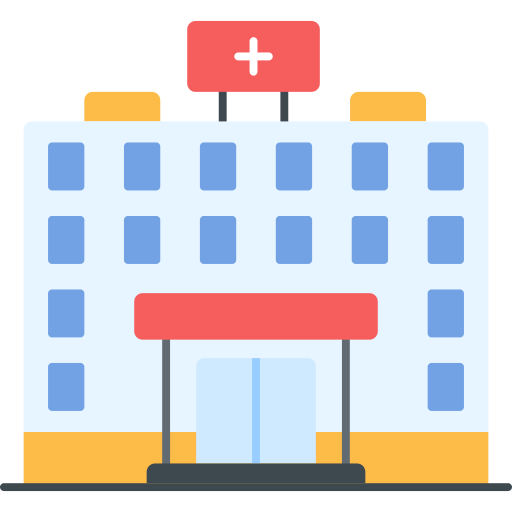 Fonctionnalités et sécurité
Périmètre fonctionnel (interfaces, services socles, logiciels métiers)
Reprise des données et intégrations
Sécurité (diagnostic de cybersécurité)
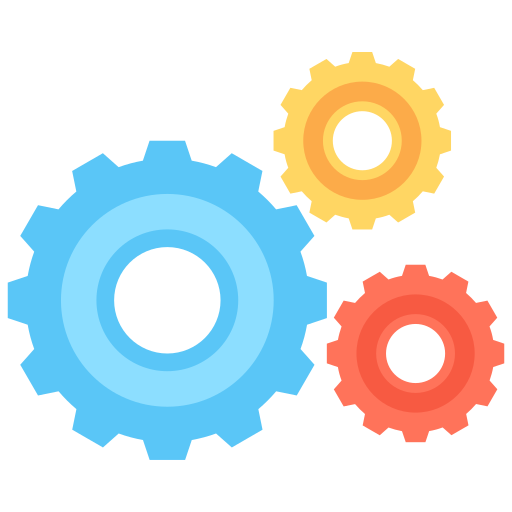 Recensement des professions et professionnels - utilisateurs cibles 
Liste exhaustive des professionnels de la structure afin de dimensionner le nombre de d’abonnements qu’il faudra commander par la suite
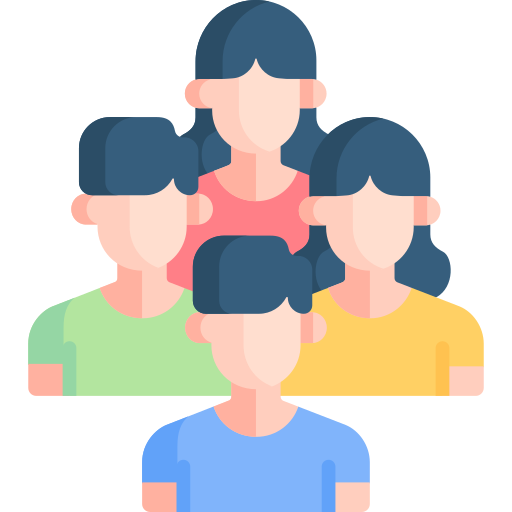 Autodiagnostic de l’ANAP
Voir Partie 2 du Kit 1
Lien vers l’autodiagnostic
Infrastructure et équipements
Hébergement de la solution (interne, serveur externalisé, SAAS)
Équipements (matériel informatique, réseaux, imprimantes, scanners)
Type de connexion internet en place (ADSL, fibre, etc.)
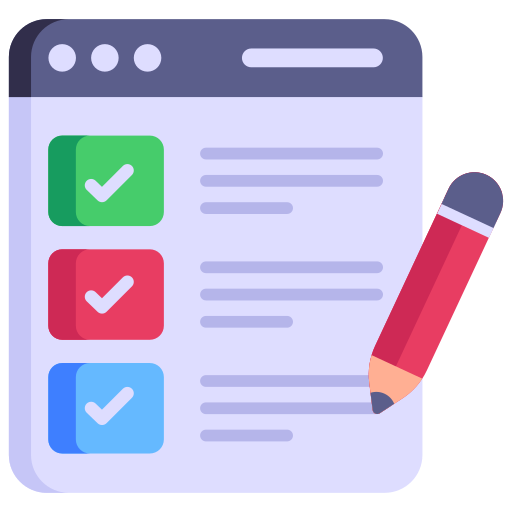 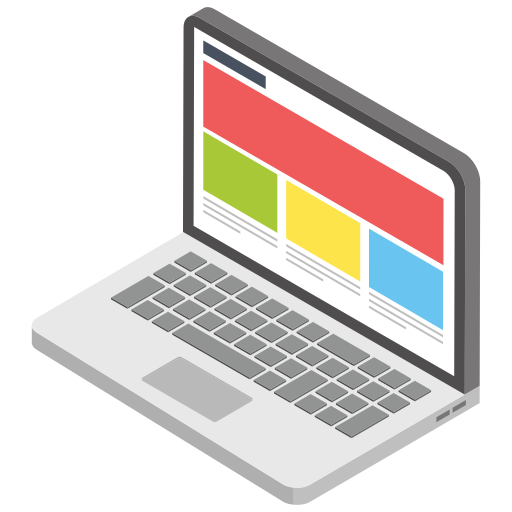 Kit ESMS Numérique│ 29/04/2024 │
Grandes étapes d’un projet
C. Expression du besoin
L'expression du besoin est fondamentale pour tout projet d'informatisation. Les besoins liés au projet ESMS Numérique doivent être formalisés par les membres de la structure précisant notamment les fonctionnalités attendues :
La partie administrative du dossier de l’usager (gestion des listes d’attentes, de l’identité de l’usager, orientation, etc…)   
L’accompagnement de l’usager (agenda de l’usager, cahier de liaison, observations, projet personnalisé, suivi des présences, etc…) 
Le suivi médical de l’usager (comptes rendus et bilans médicaux, dossier urgence, plan de soins, etc...)
L’accès à des éléments du dossier par des personnes extérieures à la structure (médecins, représentant légal, etc...)   
Le rapport d’activité de la structure, association des actes aux données tarifaires, reporting sur les orientations, etc…)
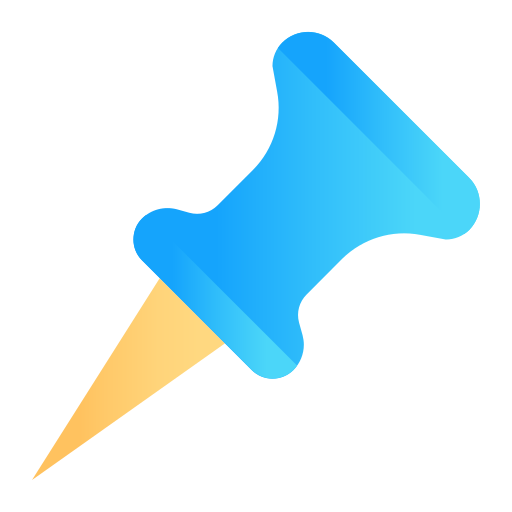 Les fonctionnalités identifiées comme nécessaires devront faire partie des critères d’évaluation lors du choix du logiciel. Un niveau d’importance pourra être associé aux exigences fonctionnelles afin d’évaluer plus finement les offres des différents éditeurs.
Kit ESMS Numérique│ 29/04/2024 │
Grandes étapes d’un projet
D. Rédaction du DCE
Une fois l’analyse de l’existant et l’expression de besoin réalisées, le porteur formaliser les besoins des professionnels de la structure dans un dossier appelé Dossier de Consultation des Entreprises (DCE).  Les pièces constitutives (lettre de consultation, annexe fonctionnelle, annexe technique) du DCE vous seront fournies sur un modèle standard à adapter au contexte de votre structure.
Votre DCE détaillera vos attentes précises concernant les prestations de l’éditeur autour du déploiement du DUI. Elles peuvent être obligatoires ou optionnelles :
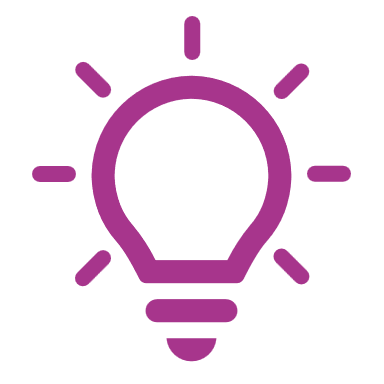 Bonne pratique : Avant la contractualisation avec votre nouvel éditeur, clarifiez les modalités d'export des données pour garantir leur disponibilité en cas de résiliation. Demandez un plan de réversibilité détaillant les délais, le support pour la reprise des données par un autre éditeur, et le périmètre couvert par l'export, incluant un exemple de fichier d'extraction non crypté et une documentation des formats utilisés.
Kit ESMS Numérique│ 29/04/2024 │
Grandes étapes d’un projet
E. La gouvernance projet
La constitution de l’équipe projet et d’une gouvernance adaptée sont des éléments cruciaux pour assurer la coordination et la mise en œuvre du projet DUI. Cette gouvernance doit comporter les éléments suivants : 
Equipe projet dont le chef de projet
Référents dans chaque structure dont un responsable de traitement DUI
Accompagnement AMOA, le cas échéant
Instances de suivi du projet (comité de pilotage, comité opérationnel)
Délégué Protection des Données (DPO) et Responsable Sécurité Informatique (RSI)
Idéalement l’équipe projet se compose d’autant de référents métiers que de professions représentées dans la structure (cf. schéma prochaine slide)
Une désignation d’un chef de projet DUI est primordiale : en tant que responsable de la conduite du projet, il pilote le déploiement du DUI sur les différents ESSMS, coordonne les différentes équipes du projet, organise les instances de gouvernance, formalise les livrables, etc. Sur le rôle du chef de projet DUI, cf. le « Kit déploiement du DUI en ESMS », la partie qui s’adresse aux chefs de projet.
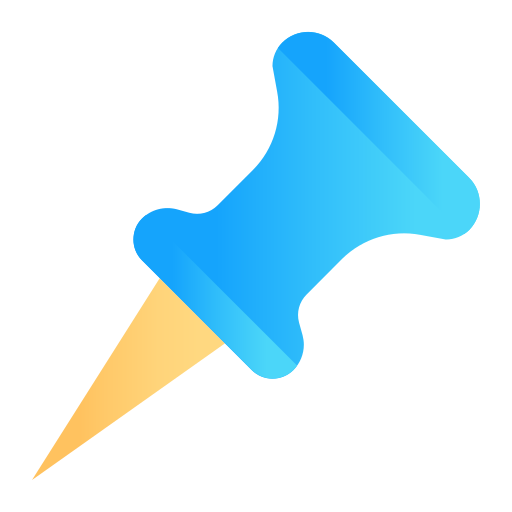 Kit ESMS Numérique│ 29/04/2024 │
Grandes étapes d’un projet
E. La gouvernance projet
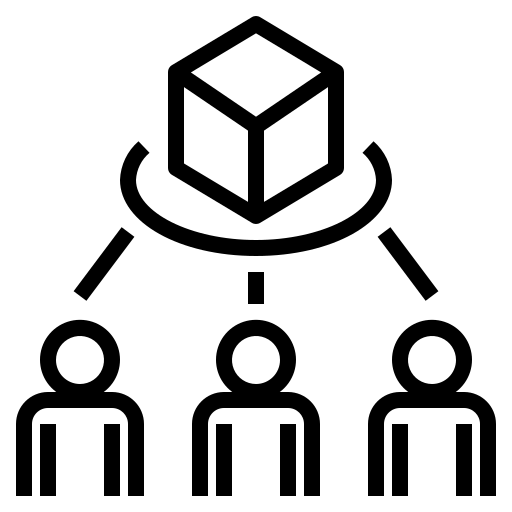 Centralisent le besoin
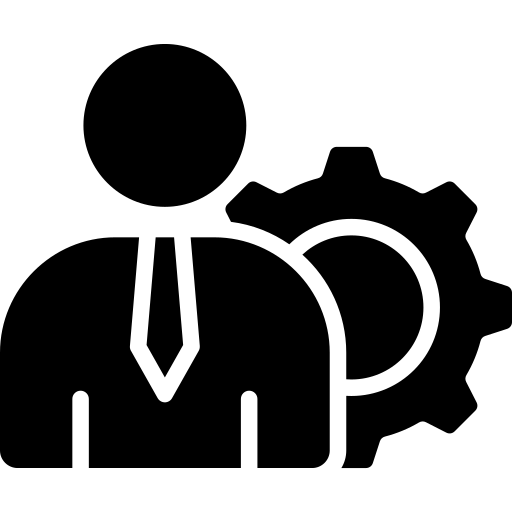 Pilotent le projet
Obligatoire
Responsable de traitement DUI
Obligatoire
Délégué Protection des Données / Chef de projet SI
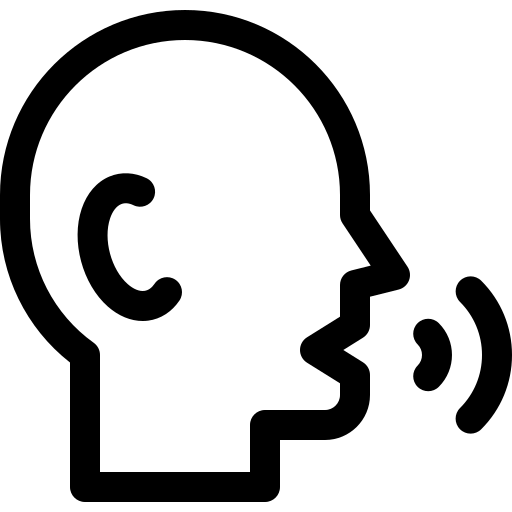 Expriment le besoin
Educateur
Responsable Sécurité Informatique
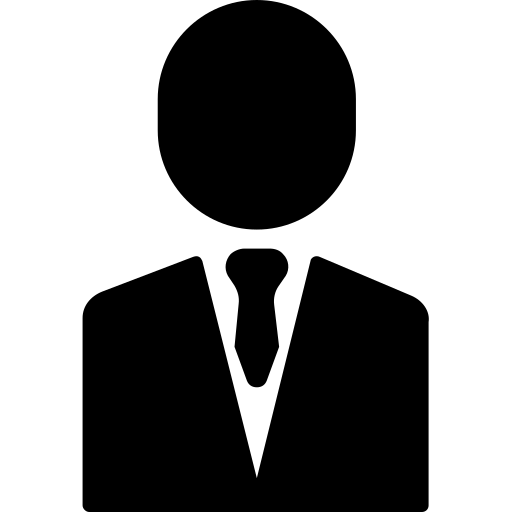 Référent métier
accompagnement
Portent le projet
Assistant social
Externe
Direction
Editeur
Secrétaire
Référent métier
administratif
AMOA
Gestionnaire RH
Médecin coordonnateur
Référent soin médical
Chef de projet interne
Infirmier
EDITEUR
Kit ESMS Numérique│ 29/04/2024 │
Grandes étapes d’un projet
F. La préparation à la conduite du changement et gestion des risques
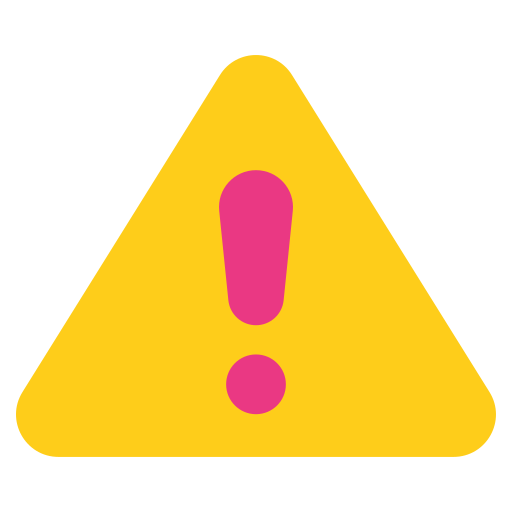 La préparation à la conduite du changement est essentielle pour garantir l'adoption réussie et durable des nouvelles solutions telles que le DUI. Elle permet d'anticiper les résistances, de faciliter l'intégration des utilisateurs et d'assurer une transition harmonieuse au sein d’une structure. Voici les actions qui peuvent être mises en place : 

Création d’un groupe de travail pour faciliter la conduite du changement en incluant les futurs utilisateurs
Préparation d’un plan de communication pour les futurs utilisateurs 
Mise en place d’une stratégie de formation cohérente avec le dispositif de formation proposé par l’éditeur 
Mise en place d’actions de sensibilisation en amont du déploiement
La gestion des risques est un élément clé pour assurer la réussite et la pérennité du projet. Elle permet d'identifier, d'analyser et de traiter les risques afin de minimiser leur impact sur l'ensemble des structures impliquées :
Élaboration d’une cartographie des risques à l’échelle de la grappe
Élaboration d’une cartographie des risques à l’échelle de chacune des structures
Identification d’actions préventives ou correctives potentielles
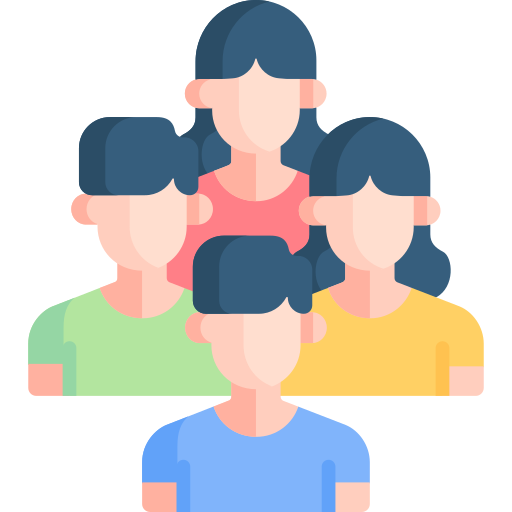 Kit ESMS Numérique│ 29/04/2024 │
2. Checklist
Kit ESMS Numérique│ 29/04/2024 │
Checklist
Méthodologie projet
Kit ESMS Numérique│ 29/04/2024 │
Partie 3 
Mise en place du DUI
Kit ESMS Numérique│ 29/04/2024 │58
1. Les grandes étapes
Kit ESMS Numérique│ 29/04/2024 │
Mettre en place son DUI
Les grandes étapes
1. Communication interne
2. Formation
3. Paramétrage
4. Signature de VA et VSR
5. Déploiement des usages
6. Cible des usages
Kit ESMS Numérique│ 29/04/2024 │
Mettre en place son DUI
1. Communication interne
2. Formation
Une communication interne efficace est cruciale pour assurer la compréhension et l'adhésion des équipes au projet d'informatisation :
Afin de désamorcer les craintes liées aux changements induits par le projet DUI et le changement culturel qui lui est inhérent, il est conseillé de tenir une réunion d’information avec l’ensemble des professionnels de la structure le plus tôt possible
Celle-ci permettra d’informer l’ensemble des acteurs impliqués dans le déroulement du projet des éléments clés :
Les implications  investissement humain, temporel, harmonisation des pratiques,…
Le but poursuivi  coordination de l’accompagnement, optimisation du suivi, cohésion de l’équipe,…
Les avantages que le projet pourra apporter dans leurs pratiques (gain de temps à terme, communication entre les professionnels,…
La formation est une prestation obligatoire que doit fournir l’éditeur, avec le choix du présentiel. Les formations peuvent également être réalisées par des professionnels internes à la structure qui jouent le rôle de formateurs relais. Ces formations ont deux usages : 
Utilisateur : destinée à une personnes qui saisit ou consulte des informations sur les dossiers des patients 
Administrateur : destinée personne qui a accès à un ensemble de fonctionnalités avancées pour, par exemple, paramétrer des éléments pour les utilisateurs. 

Ces formations doivent être réalisées en amont de l’étape de la bascule vers le nouveau DUI afin que chaque professionnel de la structure soit en capacité de poursuivre son activité sans encombre une fois le nouveau logiciel métier installé.
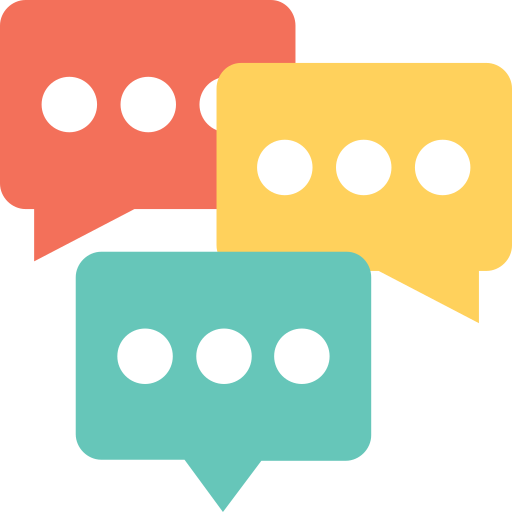 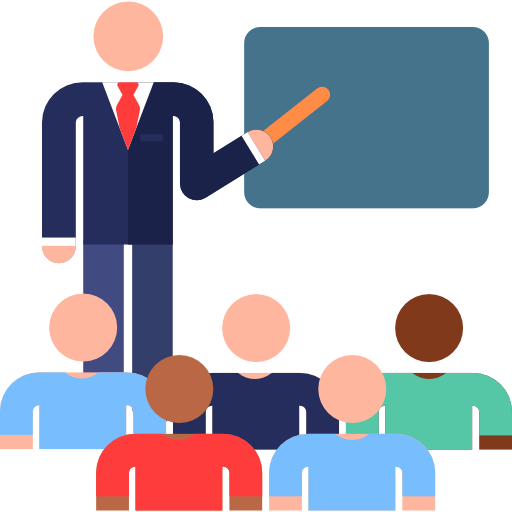 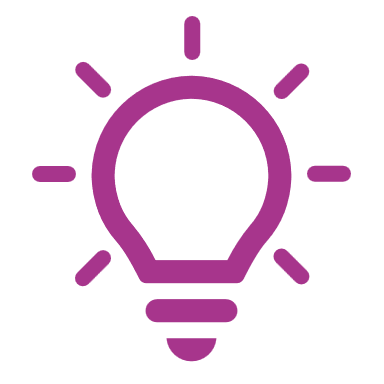 Bonne pratique : Pour cette étape vous pouvez également demander un appui méthodologique SESAN.
Kit ESMS Numérique│ 29/04/2024 │
Mettre en place son DUI
3. Paramétrage
Le paramétrage du logiciel est la clé pour garantir un bon niveau d’appropriation des professionnels dans leurs pratiques individuelles ou collectives. Chaque structure possède des besoins spécifiques qu’il convient de définir pour paramétrer le logiciel au plus près des attentes du terrain.
Au niveau collectif :
Référentiels et nomenclatures
Profils utilisateurs 
Protocoles internes à la structure ou partagés avec d’autres structures du territoire 
Production d’indicateurs standards et spécifiques
Gestion des ressources dédiées
Requêtes spécifiques, etc…
Au niveau de chaque professionnel : 
Formulaires (construction d’un projet personnalisé, consultation type, …) 
Courriers types 
Bilan de suivi psychologique 
Fonctions de facturation, etc…
Bonnes pratiques : 
Les professionnels peuvent être formés au paramétrage de leur solution (cf. Formation des administrateurs) pour développer une autonomie cependant, il paraît plus raisonnable dans un premier temps de s’appuyer sur l’éditeur pendant la phase de projet
Même si le paramétrage peut être affiné après le déploiement, il est important de dédier le temps nécessaire au moment du projet, pour éviter l’abandon du logiciel métier par certains professionnels du fait d’une inadéquation à leurs besoins ou pratiques.
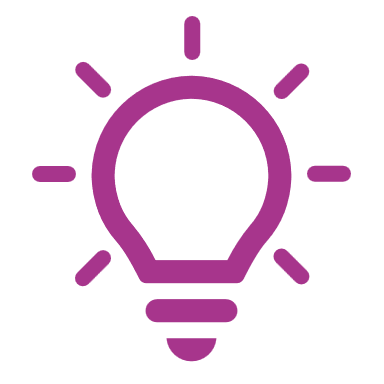 Kit ESMS Numérique│ 29/04/2024 │
Mettre en place son DUI
4.  La VA et la VSR
Dans le cadre de la mise en œuvre de la prestation Ségur et pour obtenir le versement de la totalité des financements, l’éditeur doit faire signer l’attestation de vérification d’aptitude (VA) au représentant légal de la structure. La VA atteste que la nouvelle version du DUI est réellement opérationnelle dans chacun des ESSMS de la structure. Elle est recommandée pour les projets d’acquisition et obligatoire pour les projets de mise en conformité. Le responsable doit signer la VA dès l’atteinte des seuils suivants : 
Le déploiement du DUI est effectif et finalisé (y compris les formations) dans chacun des ESSMS concerné par la commande de l’OG
La solution de DUI sait fournir automatiquement un tableau de bord avec des indicateurs dont la valeur est différente de zéro pour chacun des ESSMS concernés par la commande de l’OG :
nombre de documents déposés dans le DMP, avec ou sans INS qualifié
nombre de messages envoyés par MSSanté à des professionnels ou des usagers
nombre de dossiers pour lesquels au moins un document a été alimenté au DMP, envoyé par MSSanté Professionnel et par messagerie de santé de Mon espace santé
nombre de dossiers où ces trois actions ont été effectuées.
La solution de DUI sait fournir automatiquement les trois indicateurs attendus dans le cadre du programme ESMS numérique : taux de dossiers actifs, taux de dossier actifs avec un projet personnalisé et taux de dossiers actifs ayant au moins un événement ; ceci pour chacun des ESSMS concernés par la commande de l’OG.

Environ 18 mois après la contractualisation avec l’éditeur, l’OG doit signer la vérification de service régulier. Celle-ci permet de certifier que tous les bugs ont été corrigés et que le déploiement du DUI et de ses services socles est officiellement terminé. Elle est obligatoire pour les projets d’acquisition et optionnelle pour les projets de mise en conformité.
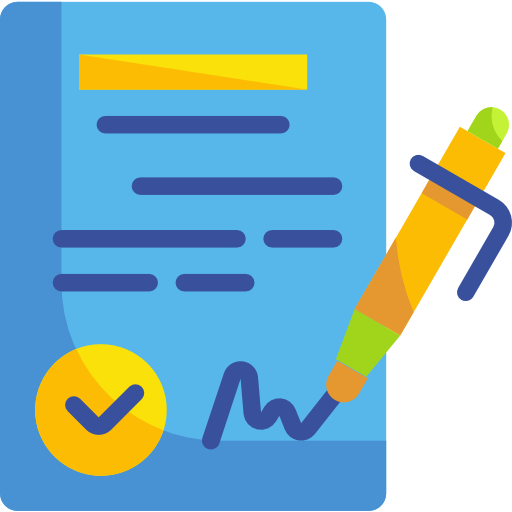 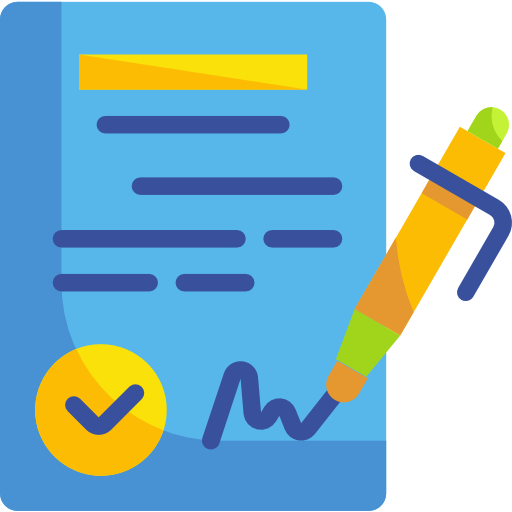 Kit ESMS Numérique│ 29/04/2024 │
Démarches à effectuer auprès de l’ANS (par exemple : contrat d’adhésion, commandes de certificats, commandes de cartes, etc.) pour sécuriser et faciliter les usages numériques au sein d’un établissement.
Mettre en place son DUI
Panorama des produits et services utiles aux établissements médico-sociaux, dont les différents référentiels des services socles.
Formulaire de contact de l’ANS
5.  Déploiement des usages
Le versement du financement s’effectue en deux temps : un financement dit « avance » (50 %) au moment de la contractualisation entre le porteur de projet et l’ARS et un financement dit « solde » (50 %) à la fin du projet. Le versement de l’intégralité du montant de l’aide initiale est conditionné, notamment, à l’atteinte des cibles d’usage définies dans le cadre du programme « ESMS Numérique ».
Pour atteindre les cibles d’usage, le déploiement des services et référentiels socles s’impose et doit être intégré au planning projet.
Démarches
Documentation
Assistance
Pour une présentation des fiches pratiques de mise en œuvre des services socles, v. le
Guide de déploiement d’un DUI interopérable avec les services et référentiels socles qui contient des éléments concernant tant la méthode que le paramétrage de la mise en place des services socles.
Kit ESMS Numérique│ 29/04/2024 │
Mettre en place son DUI
6.  Cible des usages
Les indicateurs ci-dessous doivent être partagés tous les mois sur une période de 3 mois pour prouver l’atteinte des cibles d’usage :
Pour les cibles concernant les services socles MSSanté et DMP
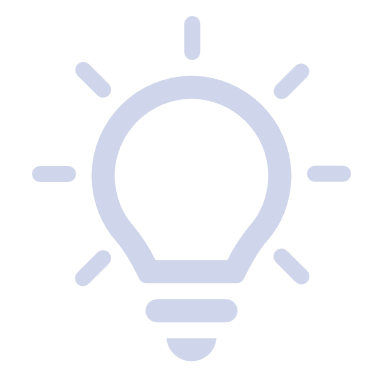 Pour plus d’information, vous pouvez consulter le guide des indicateurs de la CNSA
Pour les cibles d’utilisation du DUI
Kit ESMS Numérique│ 29/04/2024 │
2. Checklist et bonnes pratiques
Kit ESMS Numérique│ 29/04/2024 │
Checklist et bonnes pratiques
Mise en place du DUI
Kit ESMS Numérique│ 29/04/2024 │
SOMMAIRE KIT 3
Partie 1 : Présentation des services socles
Contexte
Prérequis à la mise en place des services socles
INS
DMP
MSSanté
PSC et RPPS+
Kit ESMS Numérique│ 29/04/2024 │68
Partie 1 
Présentation des services socles
Kit ESMS Numérique│ 29/04/2024 │69
1. Contexte
Kit ESMS Numérique│ 29/04/2024 │
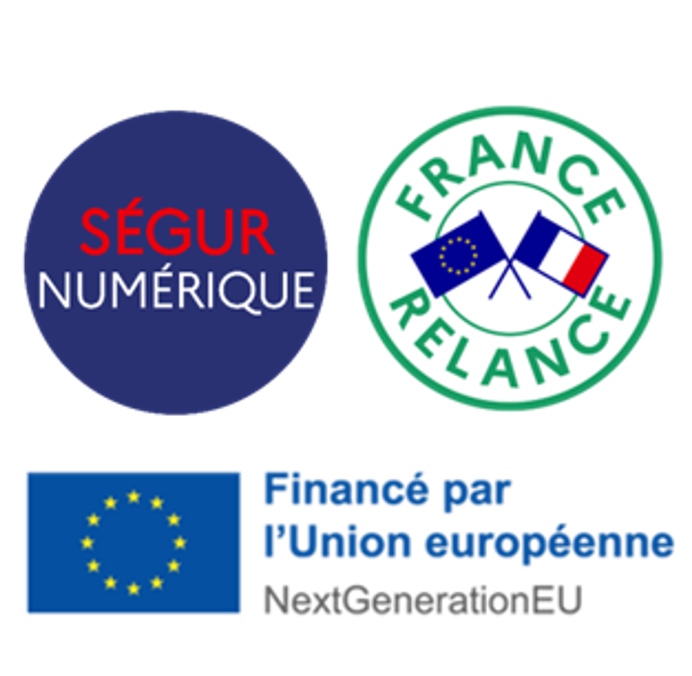 Contexte
Le Ségur Numérique au service de la transformation numérique du secteur médico-social
Dans sa déclinaison au secteur social et médico-social, le Ségur Numérique permet de mobiliser 600 M€ de 2021 à 2025, au travers :
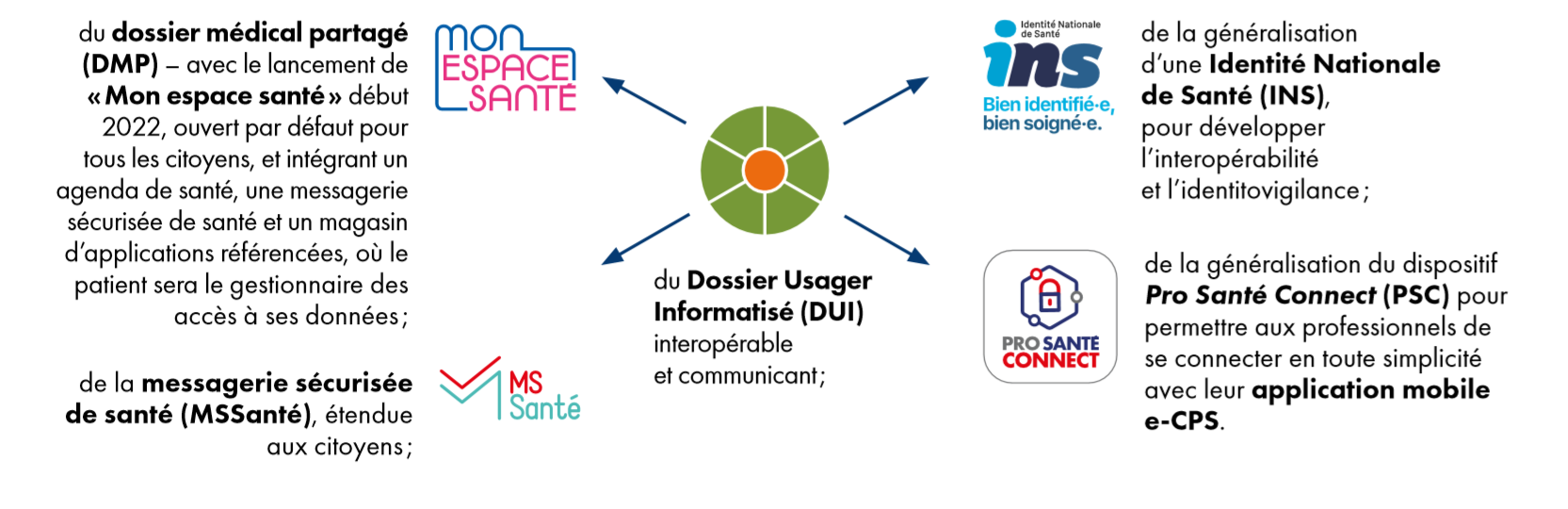 Kit ESMS Numérique│ 29/04/2024 │
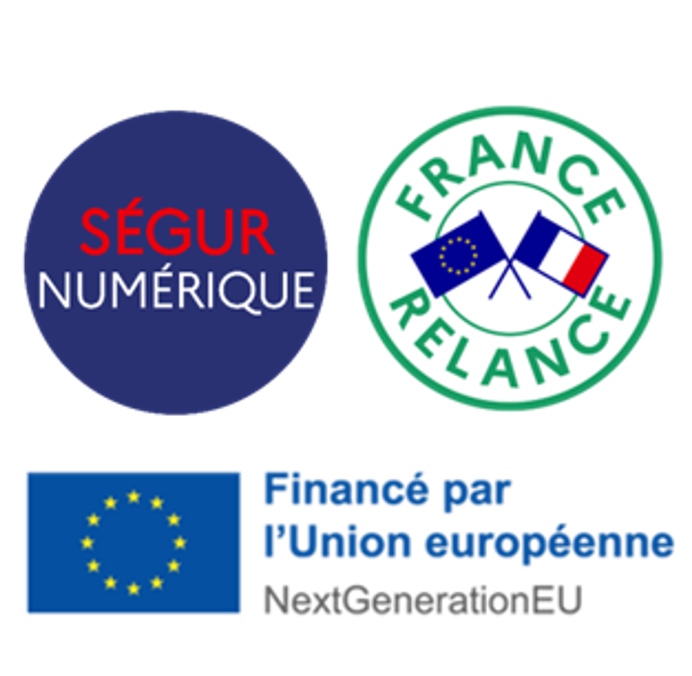 Contexte
Les différents services et référentiels numériques socles
Référentiels socles
Services socles
Je mets en place le DMP
Pour permettre le partage d’informations avec tous les professionnels de santé, du secteur social et médico social, et avec l’usager (en alimentant le DMP avec les documents produits par ESSMS et en permettant la consultation du DMP des usagers par les professionnels habilités de mon ESSMS pour leur permettre d’accéder aux documents déposés par d’autres établissements ou professionnels)
Je mets en place l’INS dans ma structure
Pour sécuriser l’ identification des usagers à l’aide d’une seule et unique identité
Pour permettre l’identification de toute donnée de santé que ma structure produit avec l’INS
Pour faciliter l’échange et le partage des données de santé avec l’ensemble de l’équipe de prise en charge autour d’un usager
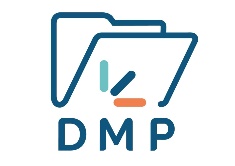 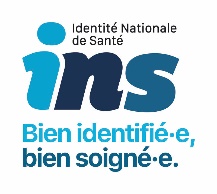 Je dois disposer
D’un DUI compatible
De cartes CPx nominatives (CPS, CPE, CPF) pour les professionnels de ma structure procédant à l’admission de l’usager ou de certificats logiciels
Je dois disposer
D’un DUI compatible
De certificats logiciels (pour permettre le dépôt des documents)
De e-CPS (pour identifier les professionnels qui ont besoin d’avoir accès au DMP)
Je mets en place Pro Santé Connect pour l’authentification au DUI
Pour sécuriser et faciliter l’authentification des professionnels de mon ESSMS aux différents services numériques, dont le DUI
J’équipe les professionnels avec des boîtes aux lettres de messagerie sécurisée de santé (MSSanté)
Pour sécuriser l’échange d’informations entre tous les professionnels de santé et du secteur social et médico social amenés à intervenir auprès d’un usager, au sein d’un espace de confiance, ainsi que les échanges avec l’usager
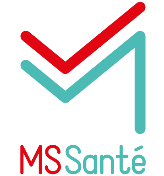 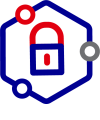 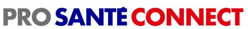 Je dois disposer
D’un accès à une MSSanté dans mon DUI et/ou travers d’un outil dédié (webmail)
De boîtes aux lettres (BAL) selon mes besoins
Je dois disposer
De cartes CPx ou e-CPS
Kit ESMS Numérique│ 29/04/2024 │
2. Prérequis à la mise en place des services socles
Kit ESMS Numérique│ 29/04/2024 │
Prérequis à la mise en place des services socles
Contractualiser avec l’Agence du Numérique en Santé (ANS)
Afin d’offrir un accès sécurisé aux services numériques de santé aux professionnels de sa structure, chaque représentant légal d’ESSMS doit d’abord établir un contrat d’adhésion pour sa structure avec l’ANS et demander sa carte de représentant légal.
C’est un prérequis pour obtenir les moyens d’identification électronique (MIE) délivrés gratuitement par l’ANS (certificats logiciels, cartes CPx et e-CPS), nécessaires pour accéder aux services numériques via le DUI.
Prendre connaissance des CGU des MIE
Compléter le contrat d’adhésion et demander une carte de représentant légal
Pour enregistrer les professionnels sur le portail RPPS+ (afin de disposer d’une e-CPS et/ou adresse MSSanté nominative) : contrat au niveau de l’entité juridique et formulaire de demande de carte de représentant légal
Pour que les professionnels de mon/mes ESSMS puissent utiliser les services et référentiels socles (INS, DMP, etc.) : contrat d’adhésion et formulaire de demande de carte au niveau de l’entité géographique (EG)
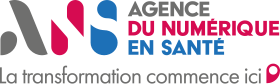 Kit ESMS Numérique│ 29/04/2024 │
Prérequis à la mise en place des services socles
Obtenir les moyens d’identification électronique (MIE)
Cartes CPx et e-CPS
Les cartes CPx sont des cartes d’identité professionnelle électroniques dédiées aux secteurs de la santé, du social et du médico social. Elles attestent de l’identité de son porteur et de ses qualifications professionnelles et sont utilisées pour sécuriser l’accès aux services numériques de santé. Ces cartes peuvent être demandées auprès des Ordres (pour les professionnels de santé à Ordre) ou auprès de l’ANS (pour tous les professionnels sans Ordre).
Les cartes e-CPS sont l’équivalent numérique des cartes CPS permettant aux professionnels d’accéder aux services numériques en mobilité.
Les professionnels du secteur social et médico social qui souhaitent utiliser les services numériques de santé doivent être enregistrés au travers du portail RPPS+, ce qui leur permettra de disposer d’un numéro RPPS, d’une e-CPS et d'une boite aux lettres nominative MSSanté.
Certificats logiciels
Un certificat logiciel est un fichier informatique faisant fonction de pièce d'identité numérique. Il permet de garantir à distance l’identité d’une personne physique (un professionnel de santé) et/ou d’une personne morale (une structure).
Chaque représentant légal d’ESSMS doit désigner des administrateurs techniques (au sein de sa structure ou bien de son éditeur), qui seront habilités par l'ANS à la commande des certificats logiciels, au moyen du formulaire en ligne dédié. Ces administrateurs techniques doivent au préalable être équipés de cartes CPx.
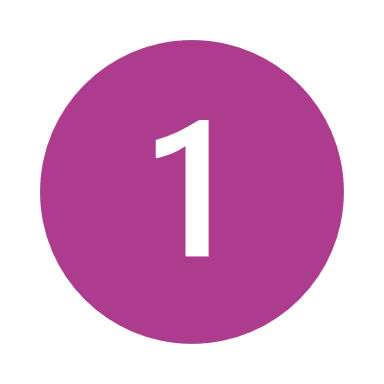 Désigner un mandataire pour commander des cartes via le formulaire (pour que le mandataire commande sa carte : formulaire)
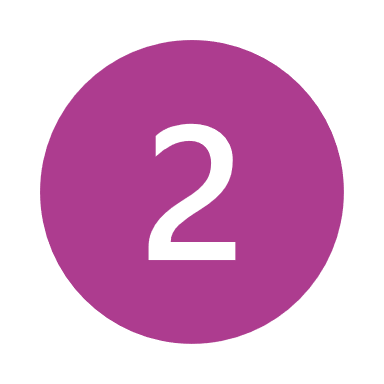 Les administrateurs techniques habilités pourront se rendre sur la plateforme gérée par l'ANS (IGC Santé) et générer et suivre le cycle de vie des certificats logiciels dont l’ESSMS a besoin.
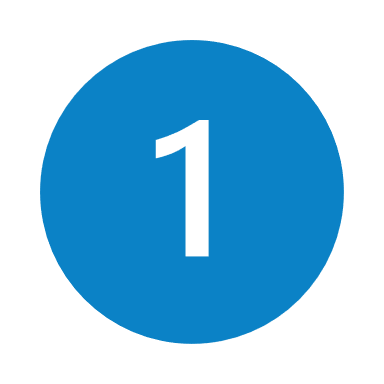 Commander des cartes via le formulaire ou le téléservice TOM
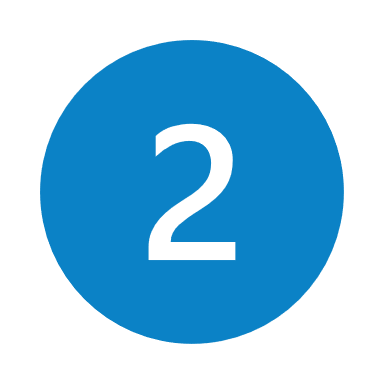 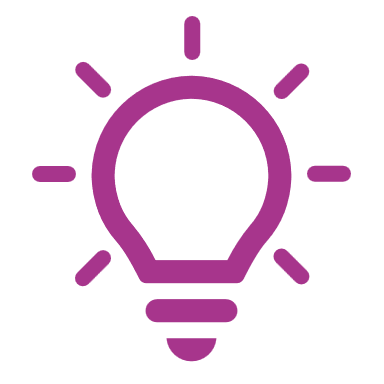 Les MIE à commander vont dépendre de l’éditeur de DUI et des règles de gestion des services socles. Les plus utilisés pour accéder aux services socles sont la carte CPE (famille des CPx), le certificat logiciel et la e-CPS. L’utilisation des CPx impose l’achat et l’installation de lecteur de carte.
Kit ESMS Numérique│ 29/04/2024 │
3. Identité Nationale de Santé (INS)
Kit ESMS Numérique│ 29/04/2024 │
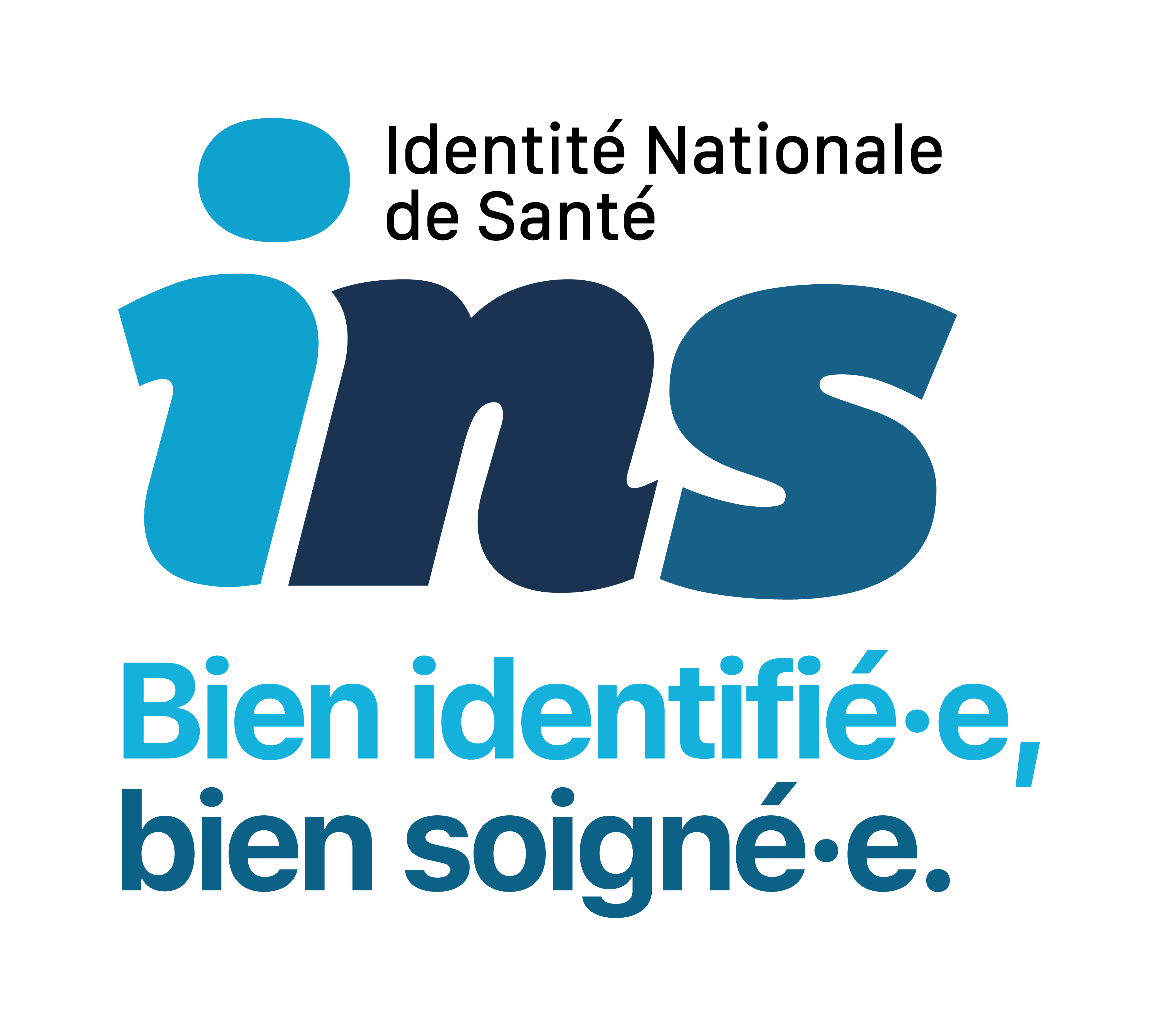 L’Identité Nationale de Santé
L’INS, c’est quoi ?
L’identité Nationale de Santé (INS) est l’identité clé du système de santé.
Elle permet d’identifier de manière unique et pérenne les usagers et participe ainsi à sécuriser les échanges. Elle permet de faciliter l’échange et le partage des données de santé entre l’ensemble des acteurs intervenant dans la prise en charge sanitaire et le suivi médico-social de la personne.
Son utilisation pour référencer les données de santé est obligatoire depuis le 1er janvier 2021.
Elle est constituée :
du matricule INS (correspond au NIR (Numéro d’Identification au Répertoire des personnes physiques) ou au NIA (Numéro Identifiant Attente) de l’individu)
des cinq traits INS : nom de naissance, prénom(s) de naissance, date de naissance, sexe, lieu de naissance (code INSEE)
L’identitovigilance, c’est quoi ?
Quel est le lien entre l’identitovigilance et l’Identité Nationale de Santé (INS) ?
En pratique
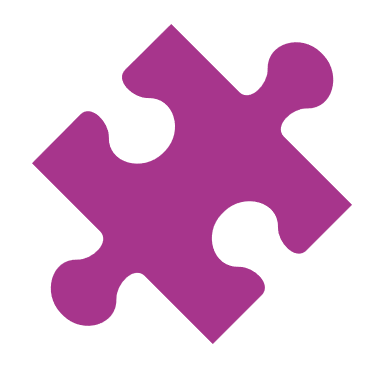 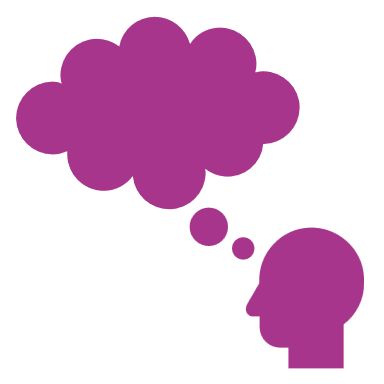 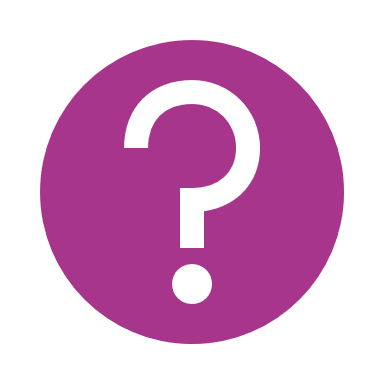 Il s’agit d’une organisation mise en œuvre pour fiabiliser l’identification de l’usager et de ses données de santé.
Cela permet d’éviter des erreurs d’identité et des erreurs lors de l’accompagnement d’une personne (ex : distribution des repas, des médicaments, etc.).
Pour pouvoir être utilisée et échangée avec le matricule INS, l’INS doit être « qualifiée ». Pour ce faire, deux conditions doivent être réunies :
- vérifier l’identité de l’usager via une pièce d’identité (CNI, passeport)
- récupérer ou vérifier l’INS par le biais du téléservice INSi, garantissant ainsi sa conformité avec les bases nationales de référence
Pour chaque usager (déjà accompagné ou à chaque nouvel accompagnement), je récupère et je qualifie son identité sur la base d’une pièce d’identité et je fais appel au téléservice INSi pour récupérer son INS
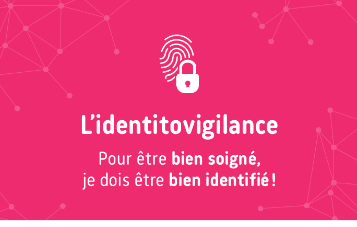 Kit ESMS Numérique│ 29/04/2024 │
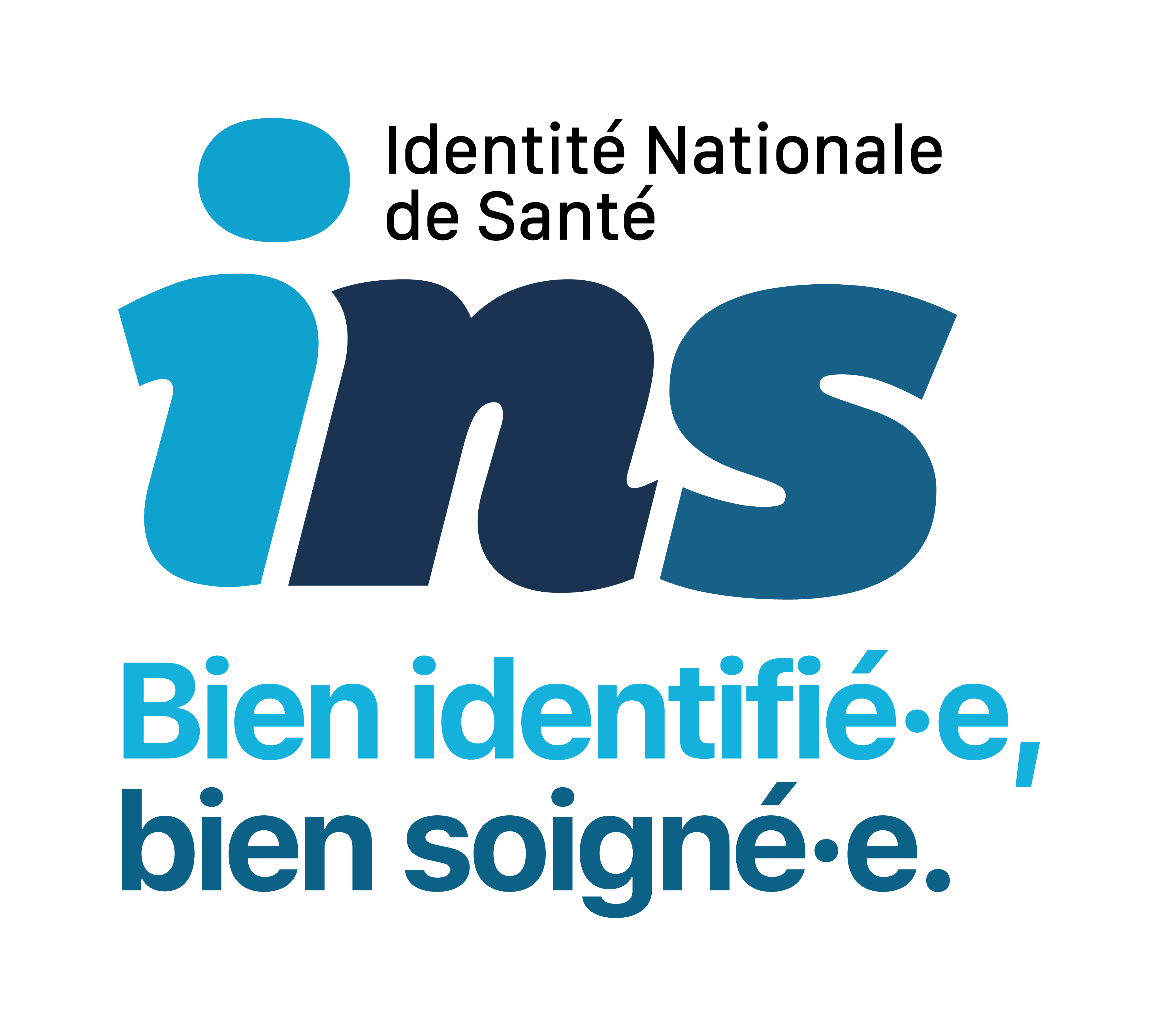 L’Identité Nationale de Santé
Mettre en œuvre l’INS en ESSMS
Kit ESMS Numérique│ 29/04/2024 │
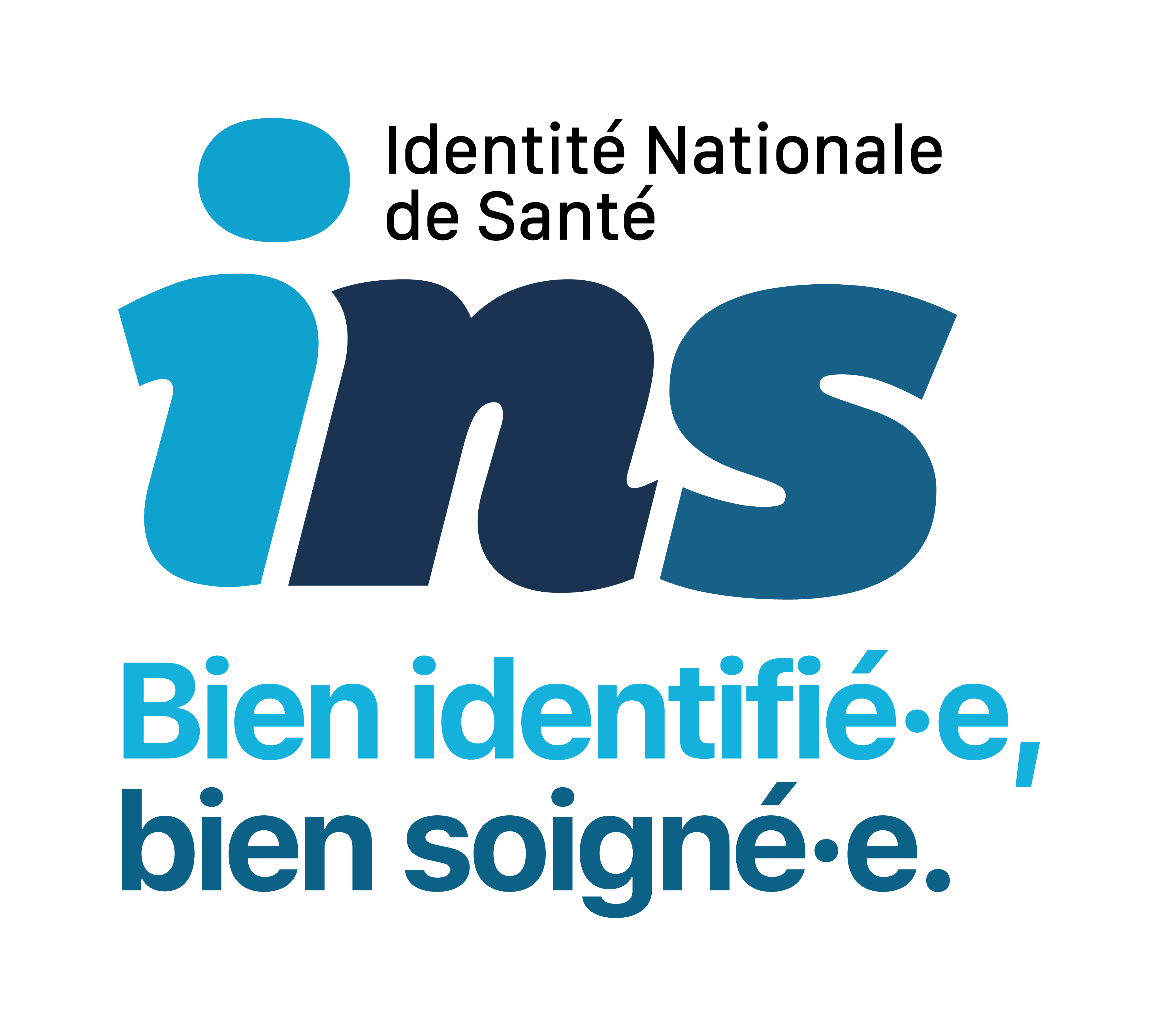 L’Identité Nationale de Santé
Mettre en œuvre l’INS en ESSMS
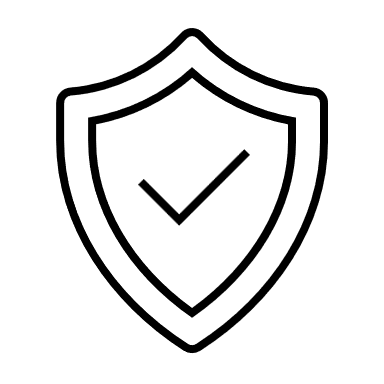 Kit ESMS Numérique│ 29/04/2024 │
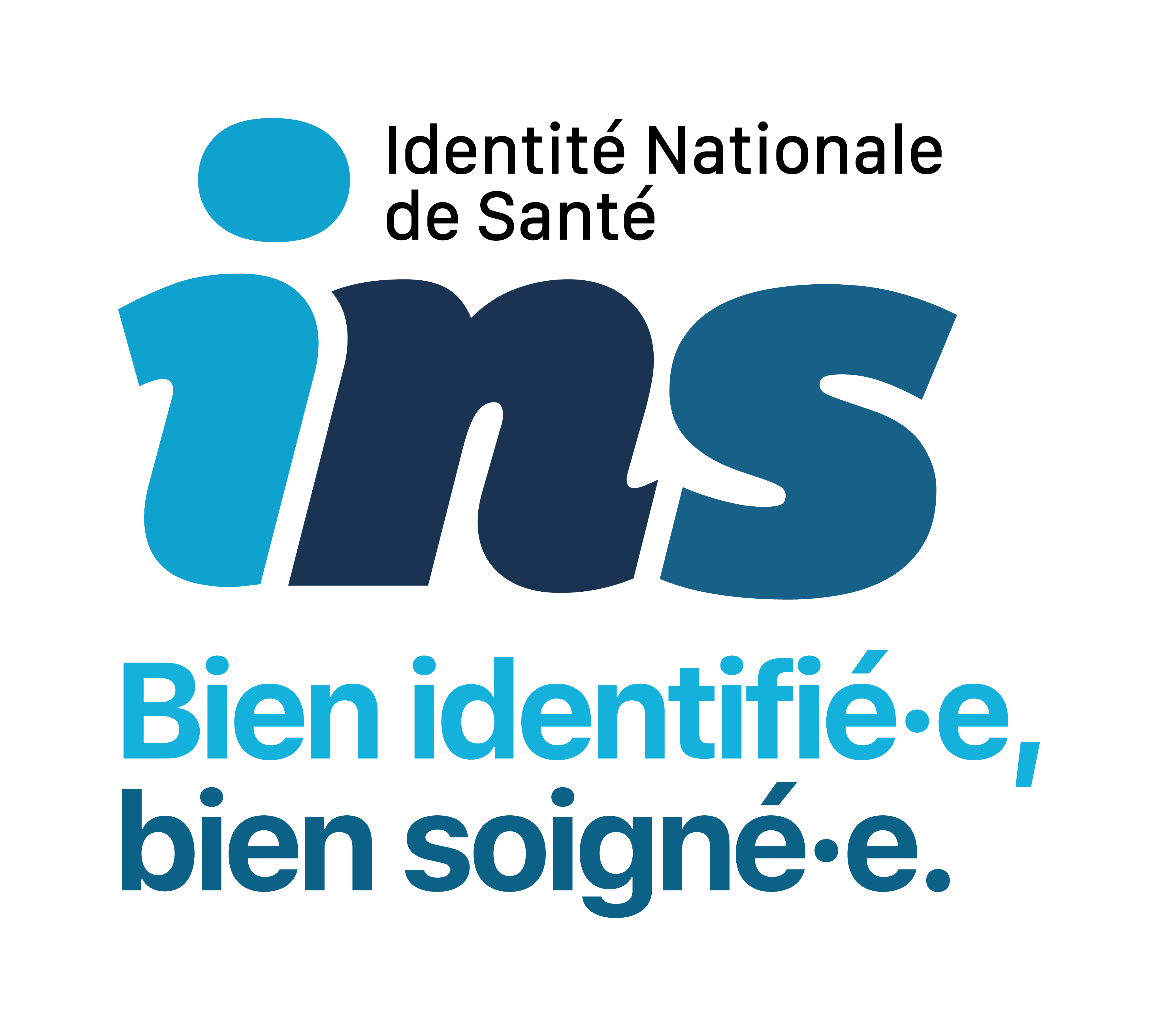 L’Identité Nationale de Santé
Mettre en œuvre l’INS en ESSMS
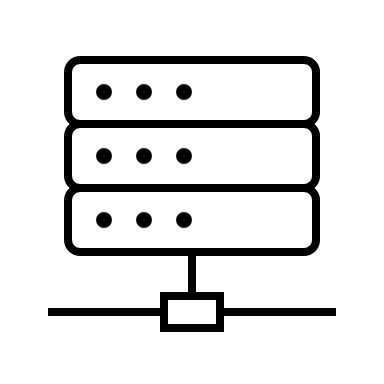 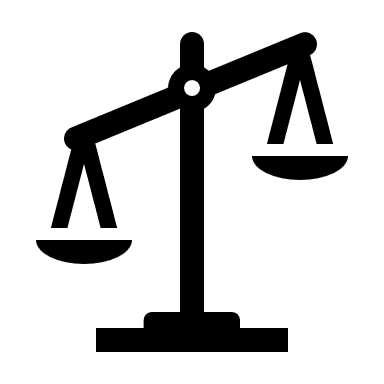 Kit ESMS Numérique│ 29/04/2024 │
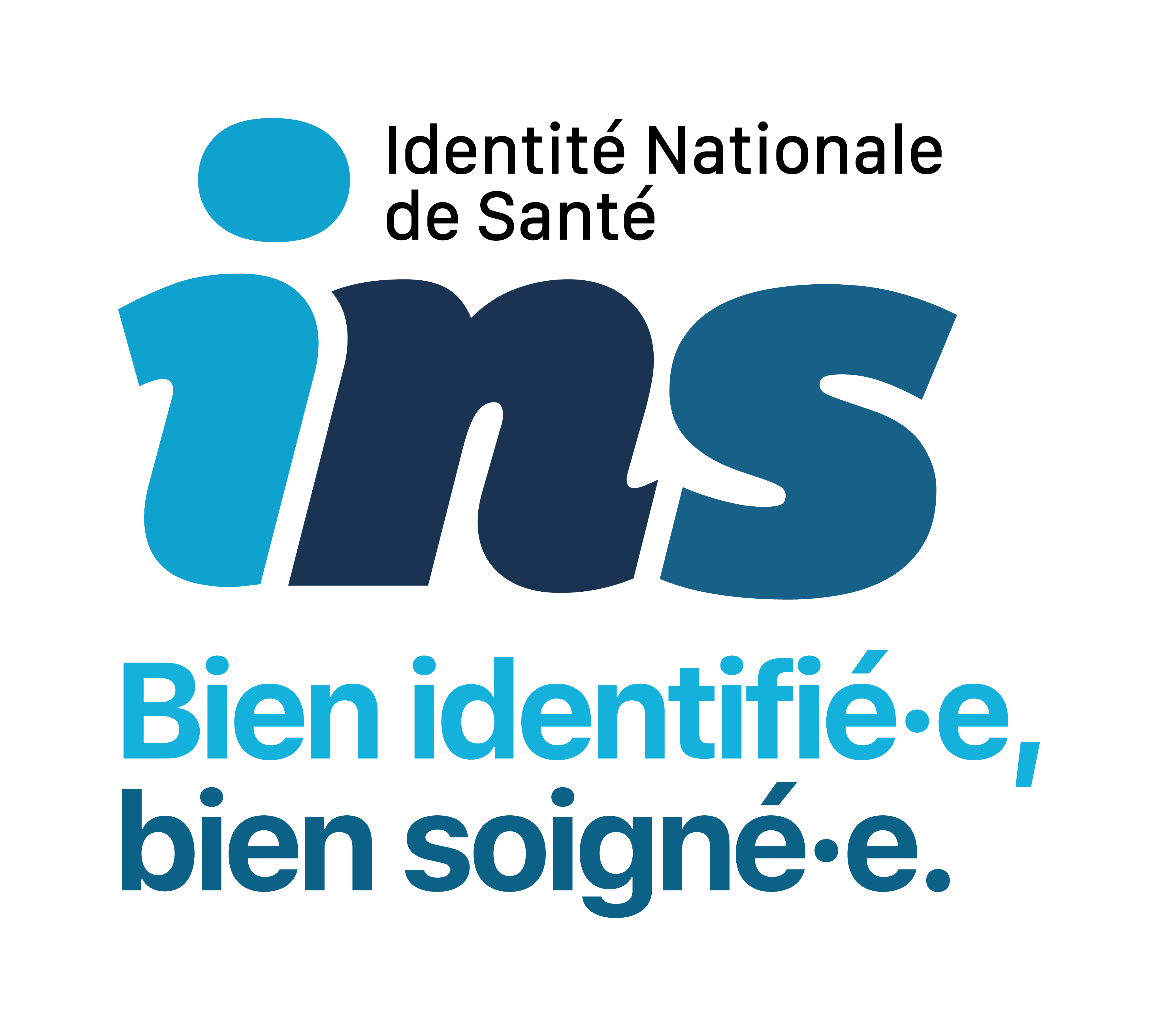 L’Identité Nationale de Santé
Mettre en œuvre l’INS en ESSMS
Sécuriser l’identification des usagers et valider leur identité
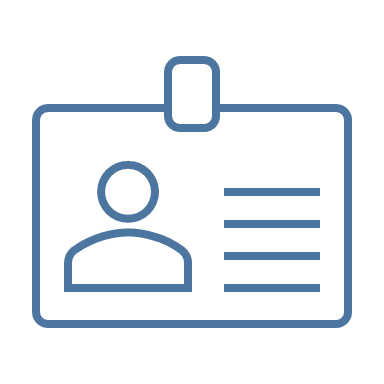 1
En vérifiant leur identité, a minima une fois, à l’aide d’un justificatif d’identité (passeport, carte nationale d’identité)
Appeler le téléservice INSi afin de récupérer les INS des usagers
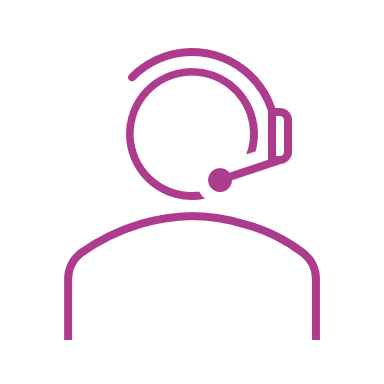 2
Dans un premier temps, les usagers présents dans la structure puis, au fil de l’eau, quand un nouvel usager se présente dans la structure
Utiliser l’INS qualifiée au quotidien
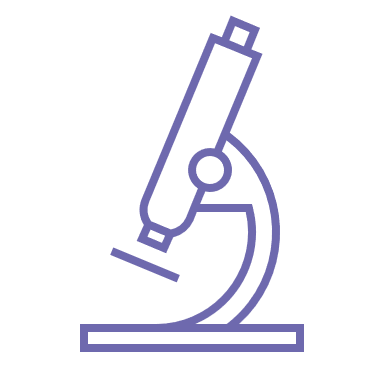 3
Pour faciliter vos échanges de données via MSSanté, pour alimenter le DMP, etc.
Suivre les indicateurs relatifs à la mise en place de l’INS
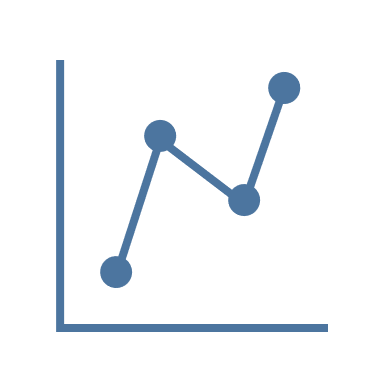 Par exemple : le taux d’identités provisoires / récupérées / validées / qualifiées, le taux d’erreurs d’identification, le nombre de documents de santé référencés avec l’INS des usagers, etc.
4
Kit ESMS Numérique│ 29/04/2024 │
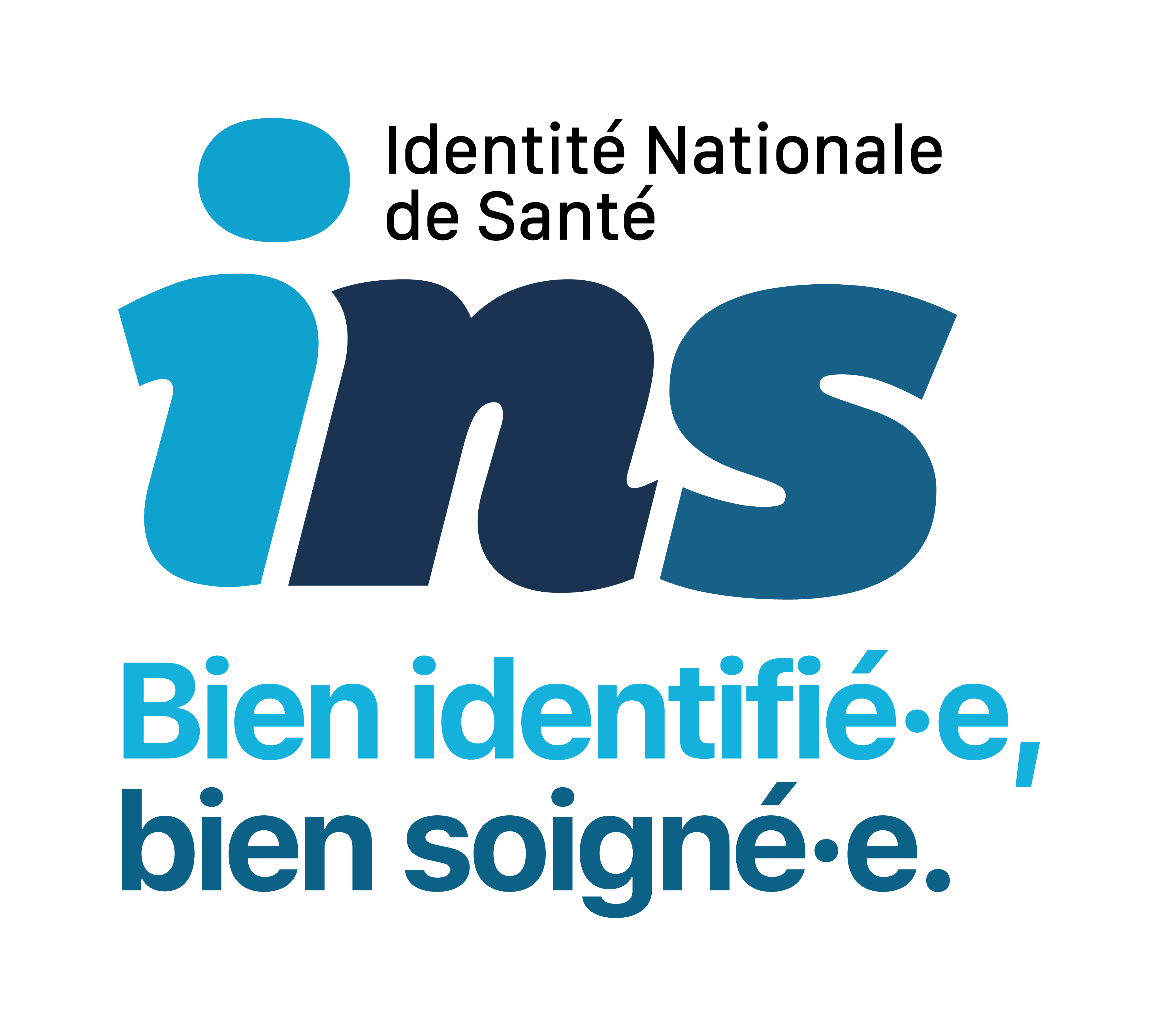 L’Identité Nationale de Santé
Cas d’usage - Marion réalise des examens (biologie ou imagerie médicale) (PA / PH / DOM)
Marion est prise en charge dans un ESMS. Durant son accompagnement, le besoin de réaliser des examens complémentaires dans un centre d’imagerie ou laboratoire de biologie médicale est identifié.
Lors de sa prise en charge par l’ESMS, des examens complémentaires (ex : radiologie, analyses sanguines, etc.) sont prescrits à Marion par un médecin de l’ESMS ou par son médecin traitant
Marion réalise plusieurs examens au centre d’imagerie ou laboratoire de biologie médicale pour vérifier son état de santé
Les professionnels de l’ESMS prennent connaissance des résultats d’examens de Marion
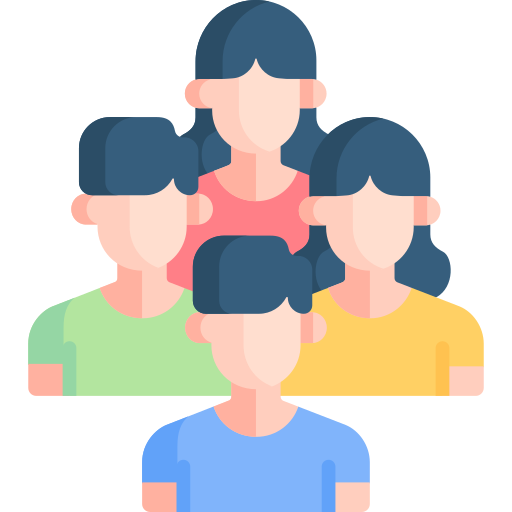 Acteurs
3. Les professionnels de l’ESMS prennent connaissance des résultats d’examens de Marion
1. Des examens complémentaires sont prescrits à Marion
2. Marion réalise une consultation externe dans un centre d’imagerie ou laboratoire de biologie médicale
Le professionnel dépose le compte rendu d’imagerie / de biologie médicale de Marion dans son DMP, avec son INS qualifiée. Les professionnels habilités de l’ESMS pourront y accéder
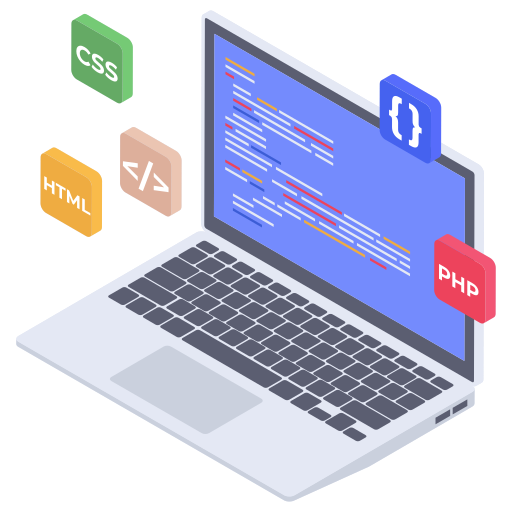 Un professionnel de santé de l’ESMS (médecin, infirmier) reçoit les documents produits par le centre ou laboratoire via MSSanté dans son DUI. Il peut également consulter le DMP de Marion.
La prescription a été déposée dans le DMP de Marion, avec son INS qualifié, par un professionnel habilité de l’ESMS (ou par son médecin traitant)
Service socle
Kit ESMS Numérique│ 29/04/2024 │
4. Le dossier médical partagé (DMP)
Kit ESMS Numérique│ 29/04/2024 │
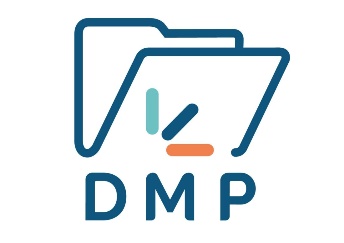 Le dossier médical partagé (DMP)
Le DMP, c’est quoi ?
Le Dossier Médical Partagé (DMP) est le carnet de santé numérique des usagers : il permet d’assurer la conservation de données et de documents de santé ou du médico social de manière sécurisée, et leur partage entre professionnels de santé, du médico social ou du social habilités lorsque cela est utile pour la prévention, la continuité ou la coordination des soins. 
L'utilisation du DMP dans les ESSMS a pour objectif de permettre aux professionnels de ces structures intervenant autour de la prise en charge d’un usager de consulter ces documents (avec l’accord de l’usager), et d’y déposer les documents produits par les structures sociales et médico-sociales (projet personnalisé d’accompagnement, compte-rendu de consultation, dossier de liaison d’urgence…) directement depuis le DUI. Cela permet également à l’usager de consulter ces documents, de manière centralisée, au sein de Mon Espace Santé.
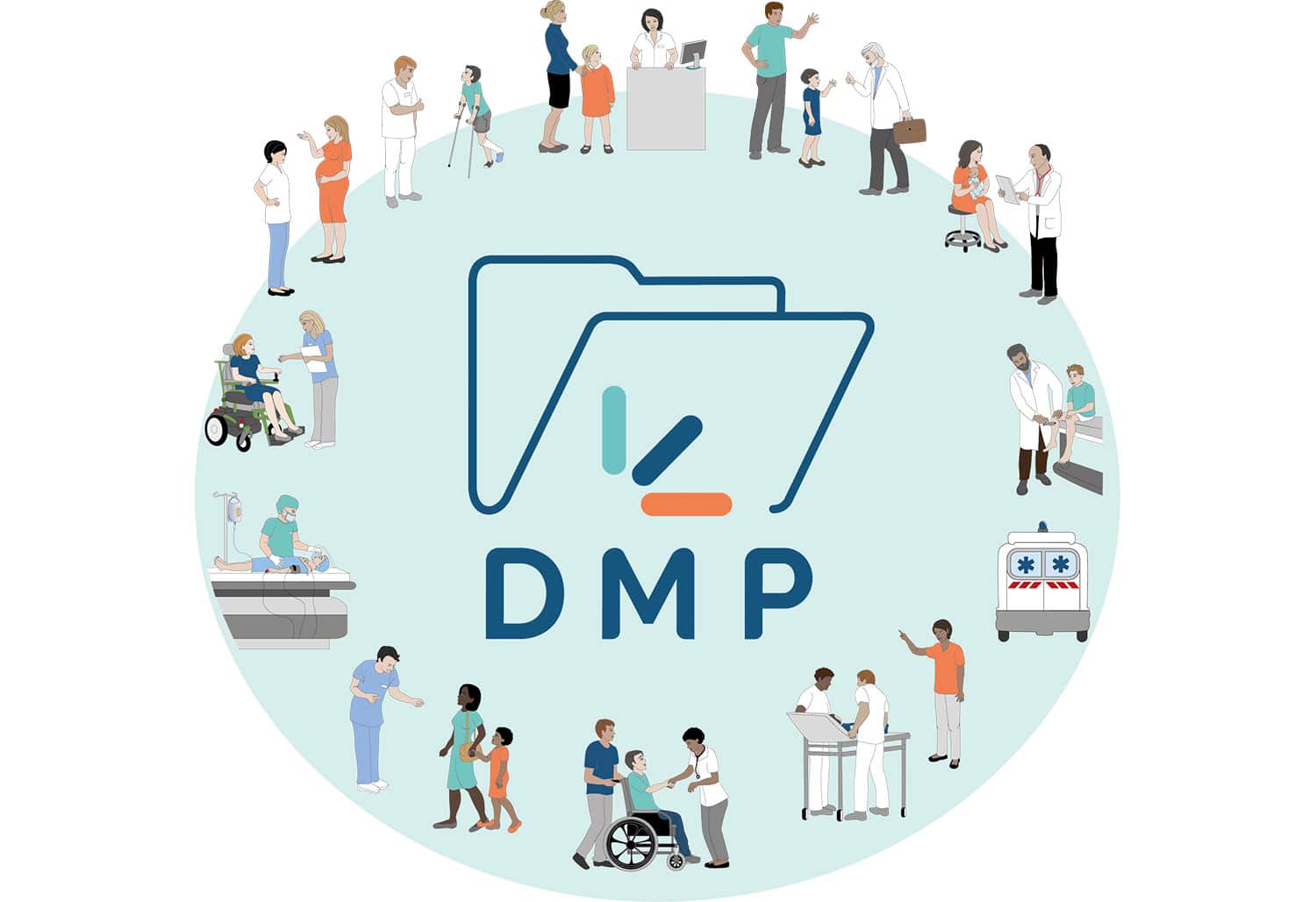 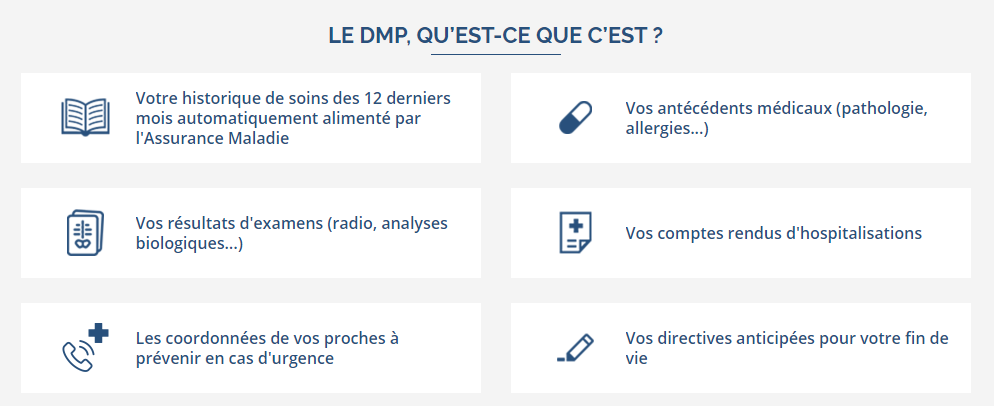 Depuis son ouverture officielle le 3 février
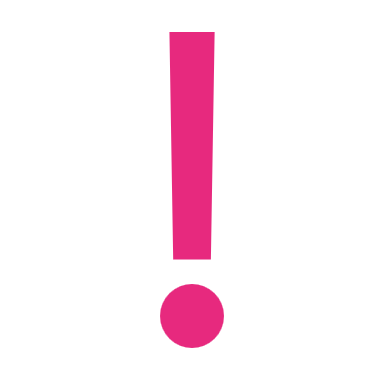 2022, Mon espace santé porte et généralise le DMP pour tous les citoyens français
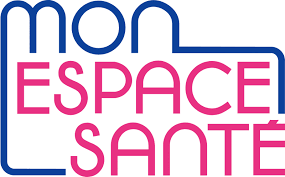 Source : dmp.fr
Source : france-assos-santé.org
Kit ESMS Numérique│ 29/04/2024 │
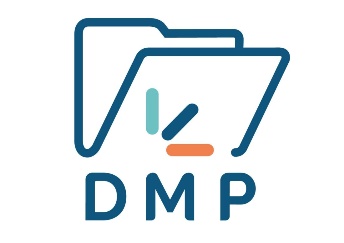 Le dossier médical partagé (DMP)
Mettre en œuvre le DMP en ESSMS
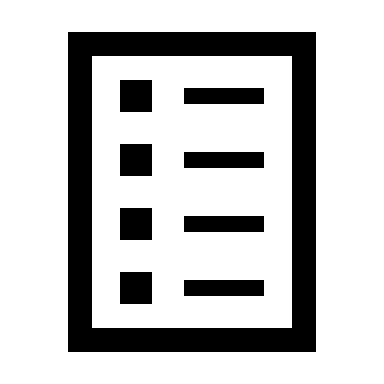 Kit ESMS Numérique│ 29/04/2024 │
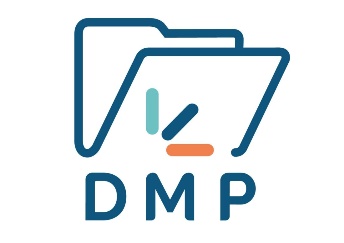 Le dossier médical partagé (DMP)
Mettre en œuvre le DMP en ESSMS
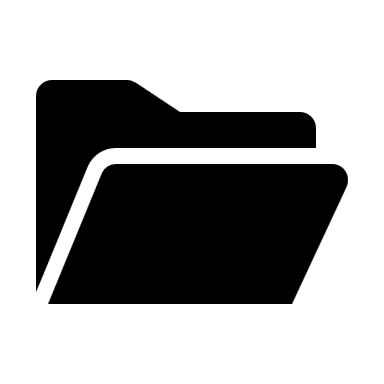 Kit ESMS Numérique│ 29/04/2024 │
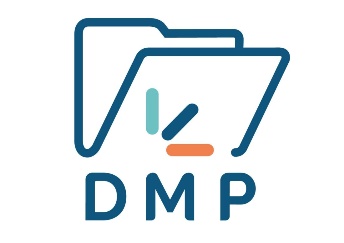 Le dossier médical partagé (DMP)
Mettre en œuvre le DMP en ESSMS
Partager des données personnelles de santé
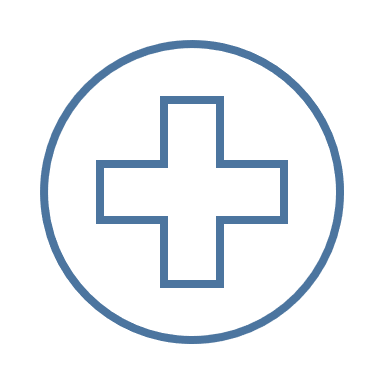 1
Le partage est sécurisé et facilité entre professionnels de santé, du social ou du médico-social et avec les usagers
Accompagner l’évolution des pratiques et le développement des usages
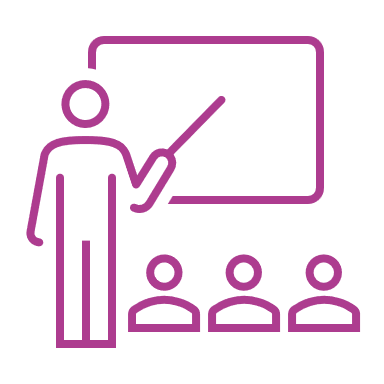 2
Le DMP implique de nouvelles pratiques professionnelles et une évolution en conséquence des organisations de travail
Suivre les indicateurs relatifs à la mise en place du DMP
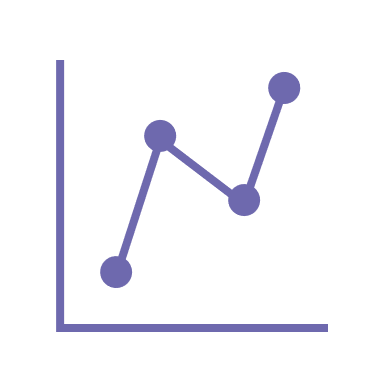 Par exemple : le nombre de DMP alimentés, le type et le nombre de documents déposés, etc.
L’utilisation du SI Pilotage DMP peut faciliter ce suivi (jusqu’à 3 personnes par structure peuvent en faire la demande d’accès)
3
Kit ESMS Numérique│ 29/04/2024 │
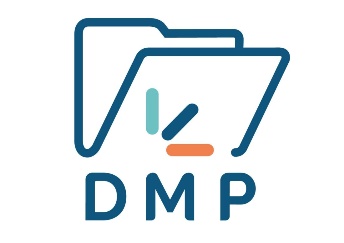 Le dossier médical partagé (DMP)
Cas d’usage - David fait une chute (PA / PH / DOM)
David est accueilli dans un ESMS. Peu après son admission, il fait une chute durant la journée, qui va nécessiter son hospitalisation pour un court séjour, avant son retour dans l’ESMS.
L’ESMS appelle le SAMU pour transférer David
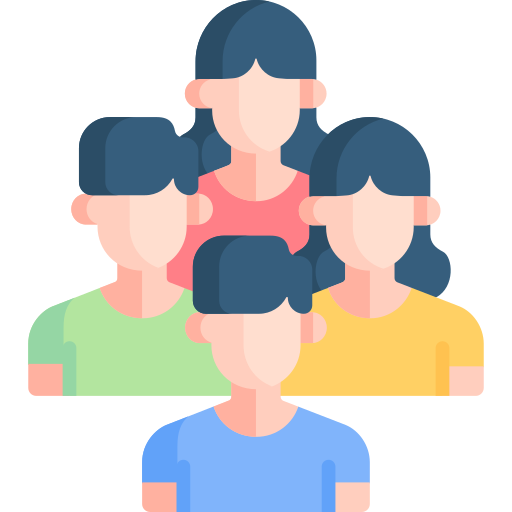 David est pris en charge par les médecins urgentistes pour sa chute et réalise des examens
Les professionnels de l’ESMS prennent connaissance des résultats d’examens de David.
L’hôpital a prescrit à David des séances de kiné pour se remettre
Acteurs
1. David est pris en charge par le SAMU
2. David arrive à l’hôpital
3. David rentre à l’ESMS
4. David réalise des séances de kiné
Un kinésithérapeute est sollicité pour réaliser les séances
Il met à jour l’agenda de David dans le DUI, pour y noter les séances
Le kinésithérapeute pourra, si besoin et avec l’accord de David, accéder à son DMP afin d’accéder à ses documents
Le Dossier de Liaison d’Urgence (DLU) est mis à jour régulièrement dans le DUI, il est déposé dans le DMP de David par un professionnel habilité de l’ESMS.
Le médecin de l’hôpital dépose le compte rendu d’hospitalisation et les prescriptions (antalgiques, soins de plaies, séances de kinésithérapie) de David dans le DMP.
Un professionnel de l’ESMS accède au DMP de David afin de retrouver les documents produits lors de son séjour à l’hôpital
Il met à jour le DUI de David
Si besoin, le projet personnalisé d’accompagnement est également mis à jour
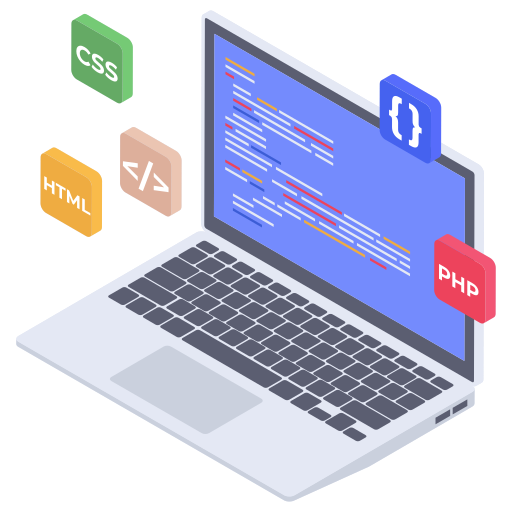 Service socle
Kit ESMS Numérique│ 29/04/2024 │
5. La Messagerie sécurisée de santé (MSSanté)
Kit ESMS Numérique│ 29/04/2024 │
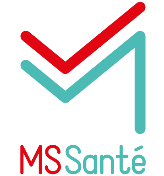 MSSanté
Une MSSanté, c’est quoi ?
MSSanté est un ensemble de messageries sécurisées faisant parties de l’Espace de confiance MSSanté qui permet à une structure ou à un professionnel habilité du secteur sanitaire, médicosocial ou social, disposant d’une adresse figurant dans l’annuaire MSSanté, d’échanger par email des données de santé de patients/usagers dans le cadre de leur prise en charge.

L’utilisation d’une messagerie MSSanté permet de faciliter et sécuriser les échanges entre professionnels en améliorant la coordination du parcours, et avec les usagers.

Seuls les acteurs de la santé, du médico-social et du social habilités et impliqués dans la prise en charge de l’usager, le suivi social et médico-social de la personne ou menant des actions de prévention et préalablement enregistrés au RPPS ou au RPPS+ peuvent utiliser MSSanté.
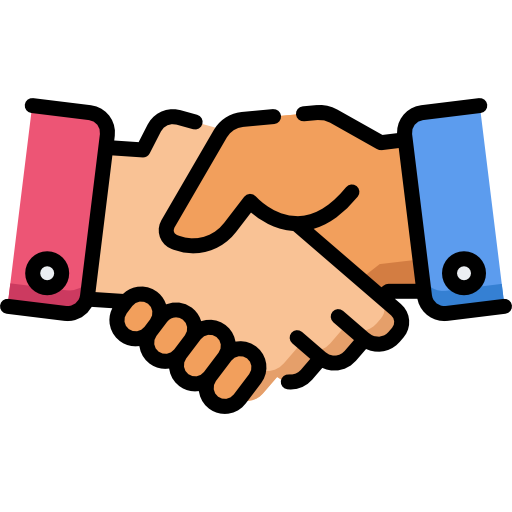 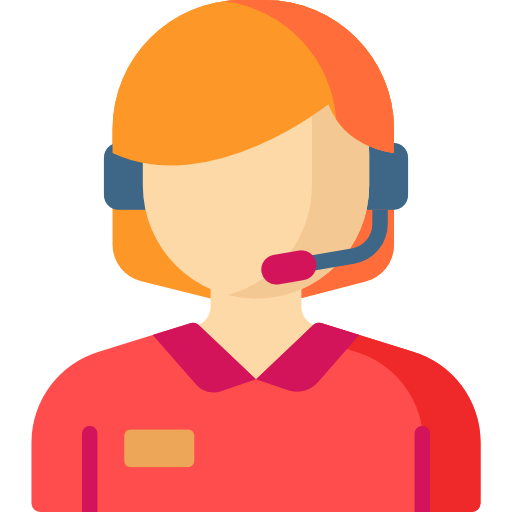 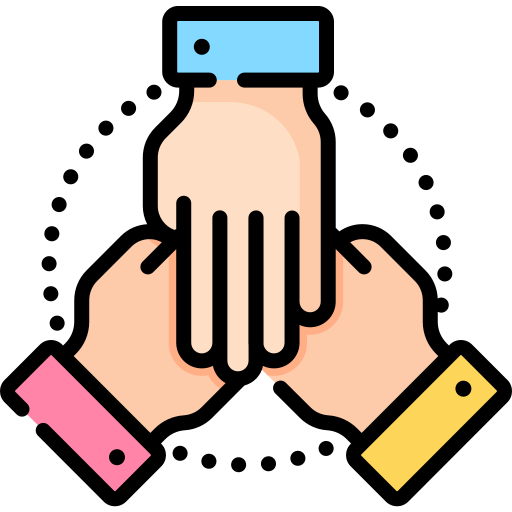 Pourquoi c’est important ? 
Pour un usager accompagné dans plusieurs structures ainsi que par des professionnels de santé libéraux, l'utilisation de MSSanté dans les ESSMS va permettre aux professionnels intervenant dans sa prise en charge d'échanger facilement et de manière sécurisée des informations de santé le concernant (projet personnalisé d’accompagnement, dossier de liaison d’urgence, compte-rendu de consultation médicale, résultats d’examens de biologie, grilles d’évaluation médico-sociales, etc.), directement depuis le DUI.
Dès leur enregistrement dans le RPPS +, les professionnels du social et du médico-social pourront également bénéficier de BAL (boites aux lettres) nominatives et échanger de manière sécurisée au travers d’outil dédié.
MSSanté va permettre également aux professionnels d’échanger directement avec l’usager lorsque cela est nécessaire (l’usager peut accéder à sa messagerie citoyenne MSSanté, depuis Mon Espace Santé).
Kit ESMS Numérique│ 29/04/2024 │
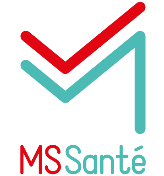 MSSanté
Mettre en œuvre une MSSanté en ESSMS
Kit ESMS Numérique│ 29/04/2024 │
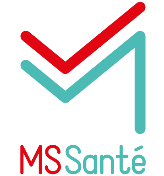 MSSanté
Mettre en œuvre une MSSanté en ESSMS
Kit ESMS Numérique│ 29/04/2024 │
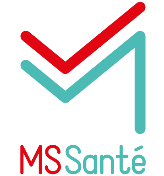 MSSanté
Mettre en œuvre une MSSanté en ESSMS
Kit ESMS Numérique│ 29/04/2024 │
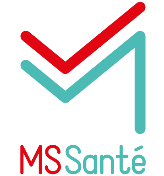 MSSanté
Utiliser la MSSanté au quotidien
Partager des données personnelles de santé
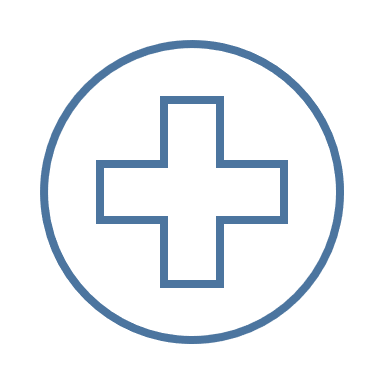 1
Le partage de données de santé est sécurisé avec l’ensemble des professionnels ou structures disposant d’adresses MSSanté et enregistrées dans l’annuaire et avec les usagers.
Accompagner l’évolution des pratiques et le développement des usages
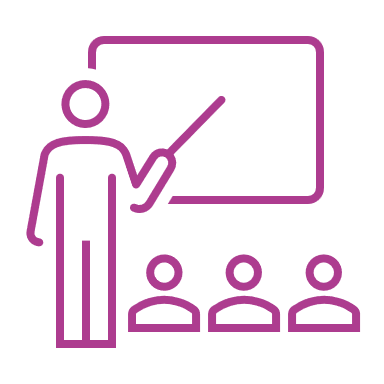 2
Une MSSanté implique de nouvelles pratiques professionnelles et une évolution en conséquence des organisations de travail.
Suivre les indicateurs relatifs à la mise en place par l’ANS
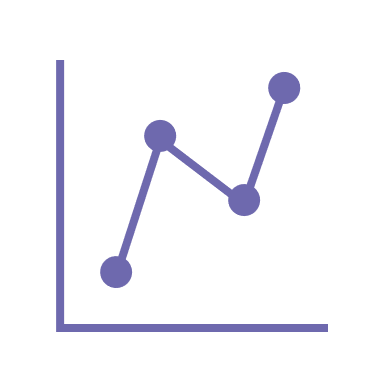 3
Par exemple : nombre de messages émis / reçus, les partenaires privilégiés.
Kit ESMS Numérique│ 29/04/2024 │
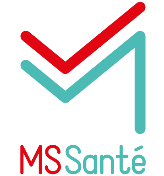 MSSanté
Exemples d’usages avec une MSSanté
TRANSMISSION D’UNE PRESCRIPTION ENTRE UN EHPAD ET LA PHARMACIE
EHPAD
PHARMACIE
RÉDACTION DE LA PRESCRIPTION
ENVOI
RÉCEPTION DE LA PRESCRIPTION
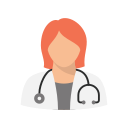 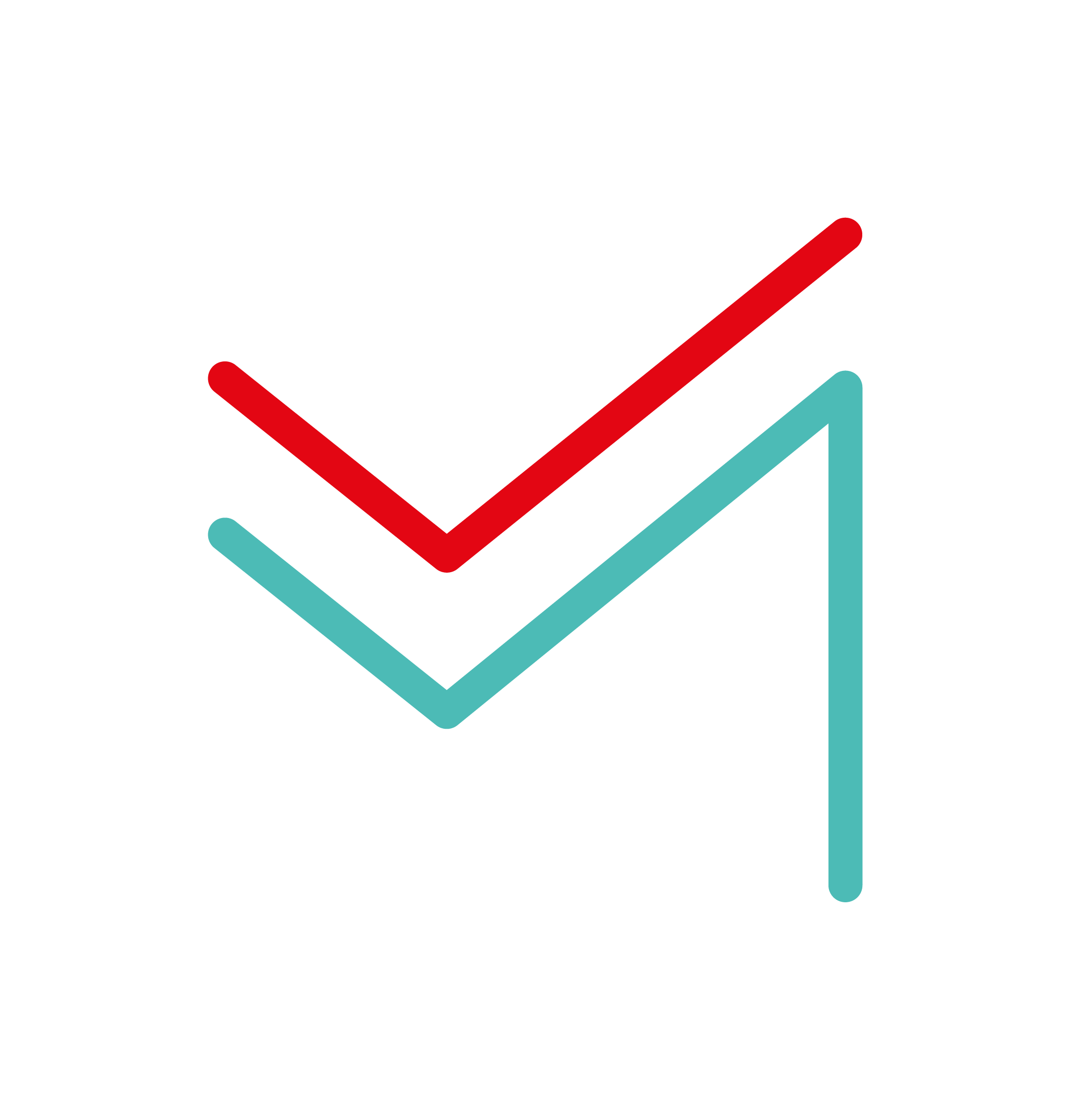 Il fait livrer la dotation nominative à l’EHPAD
Le médecin rédige la prescription et génère l’ordonnance dans le DUI
Le pharmacien appelle et écrit au médecin pour modification et proposition de substitution de médicaments
La prescription est encapsulée automatiquement dans un message MSSanté transmis à l’officine de pharmacie conventionnée MSSanté compatible
Une fois la prescription réceptionnée, la pharmacie prépare et vérifie la dotation nominative
DEMANDE D’INTERVENTION DU SSIAD PAR LE DAC
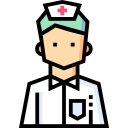 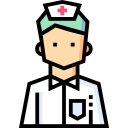 DAC
SSIAD
SOLLICITATION DU SSIAD
RÉPONSE
DEMANDE D’INTERVENTION
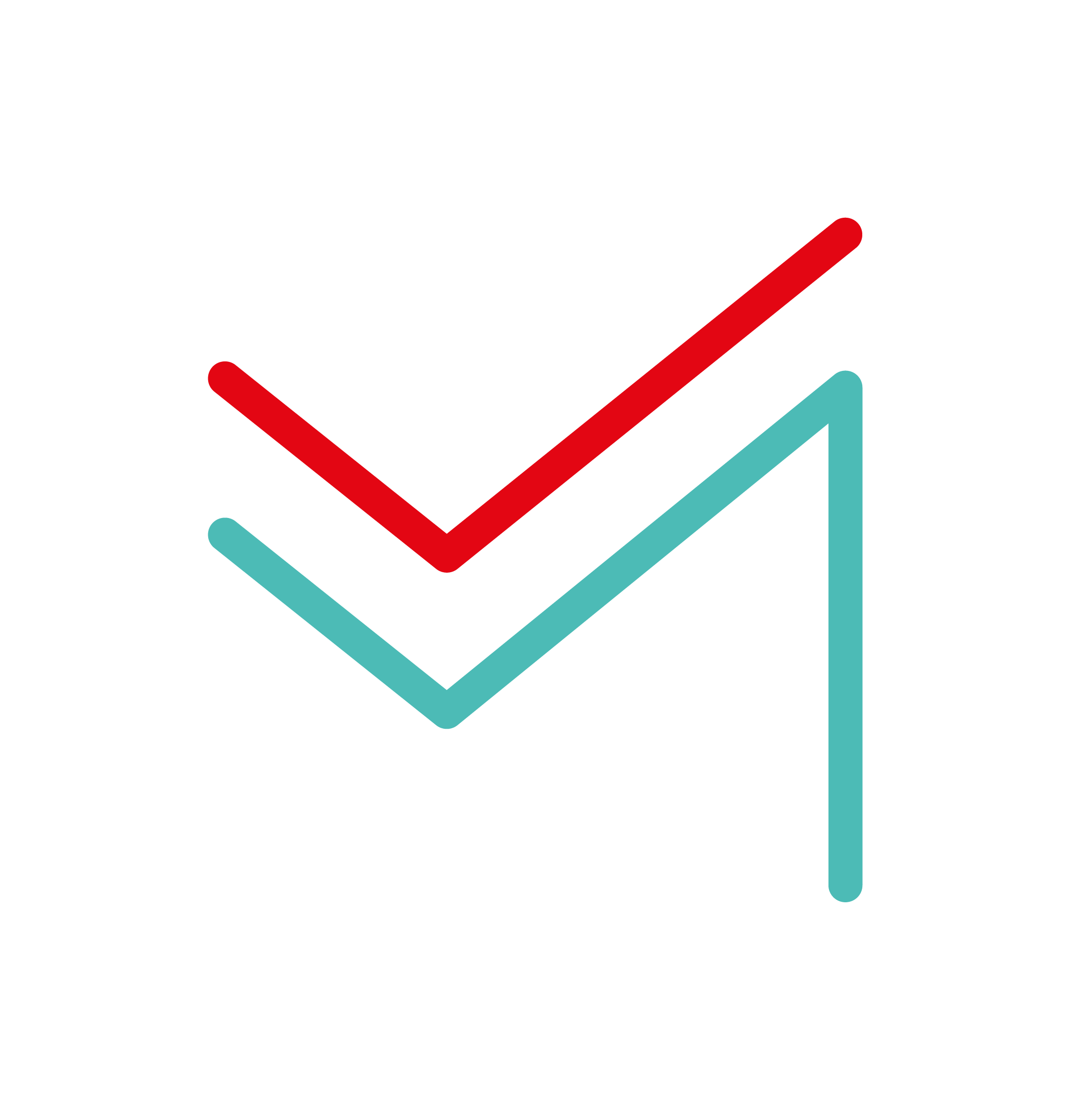 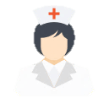 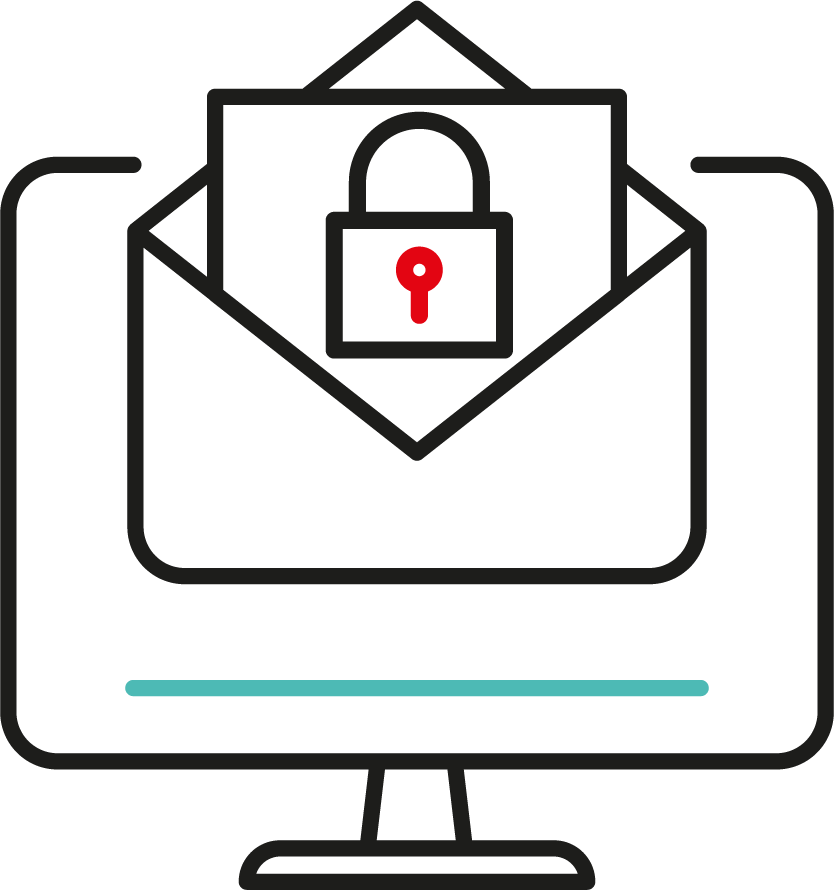 L’IDEC du SSIAD demande des éléments complémentaires par MSSanté via la boite organisationnelle
Le SSIAD accepte ou refuse la demande et des mails sécurisés réguliers permettent aux IDEC des deux structures d’échanger lors des modifications éventuelles de prise en charge
L’IDEC du DAC envoie un mail via MSSanté à l’équipe SSIAD qui dispose d’une boîte organisationnelle : le SSIAD a ainsi accès à la prescription médicale et à certains éléments du plan personnalisé de soins
Kit ESMS Numérique│ 29/04/2024 │
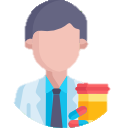 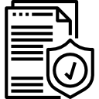 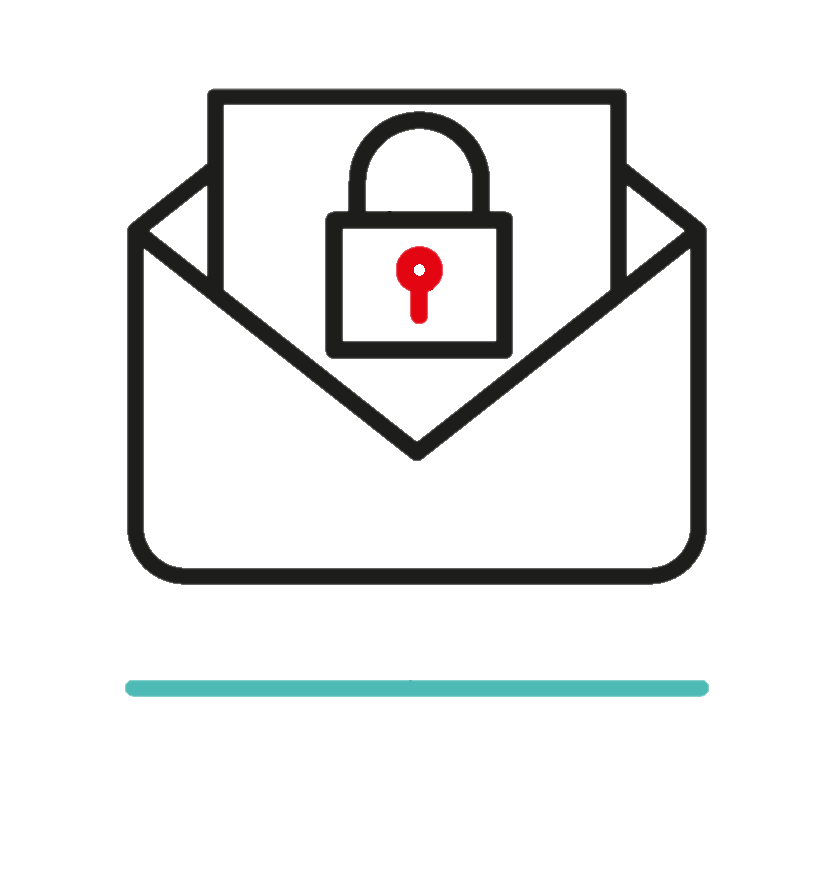 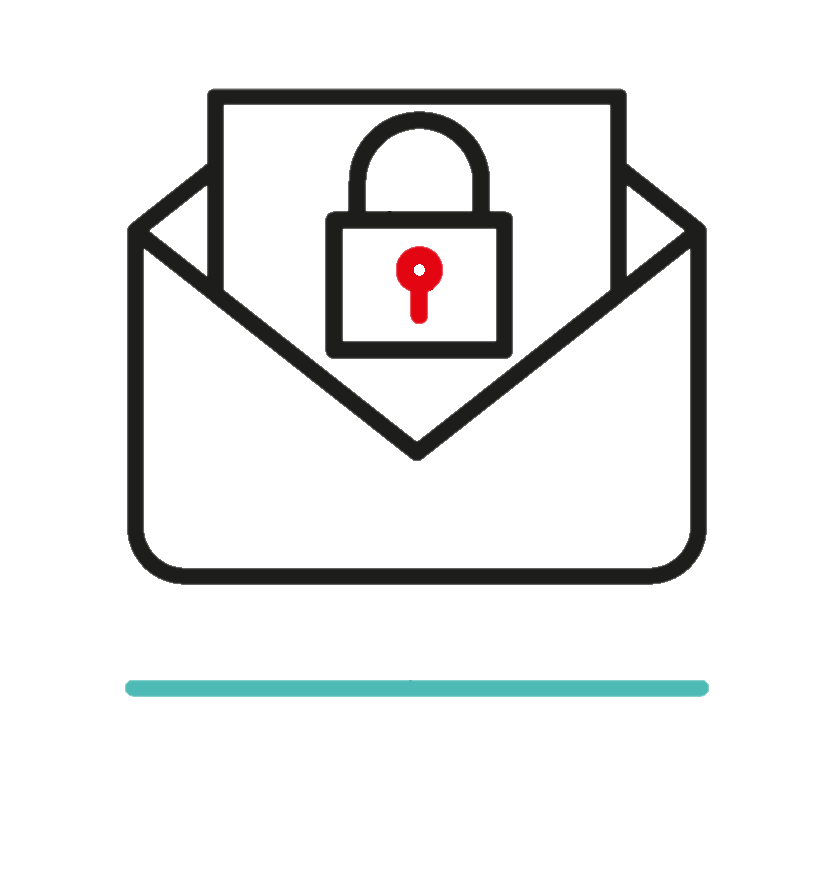 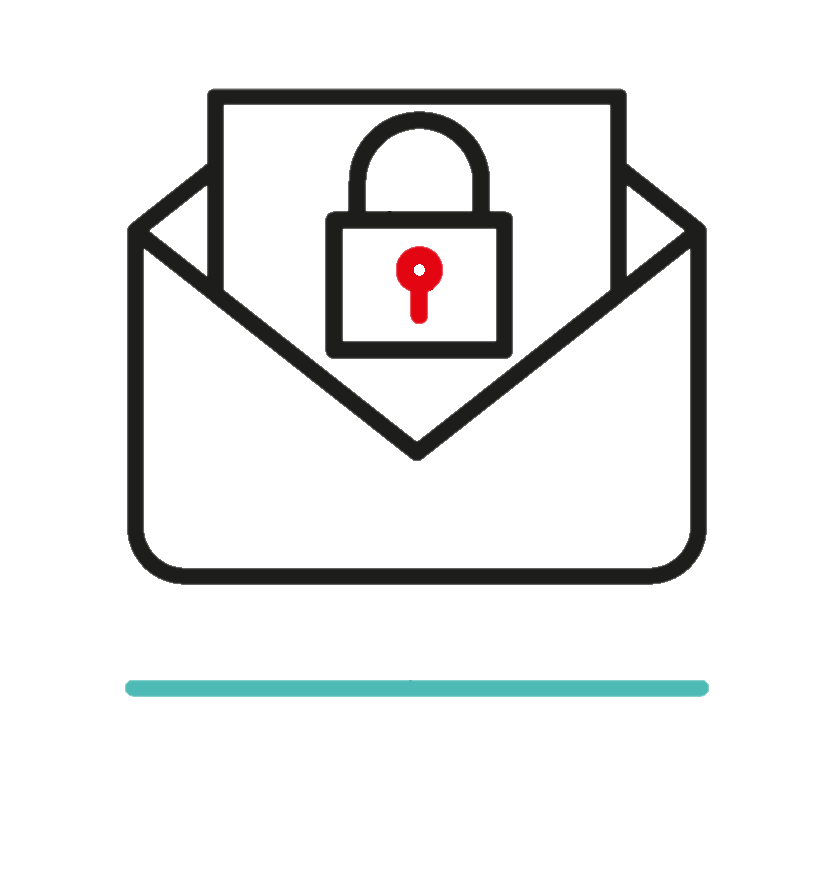 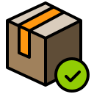 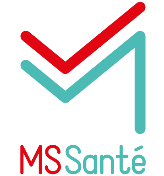 MSSanté
Exemples d’usages avec une MSSanté
<
TRANSMISSION DE LA SAISINE DE FIN DE PRISE EN CHARGE ENTRE LE PCPE ET LA MDPH
PCPE
ENVOI
MDPH
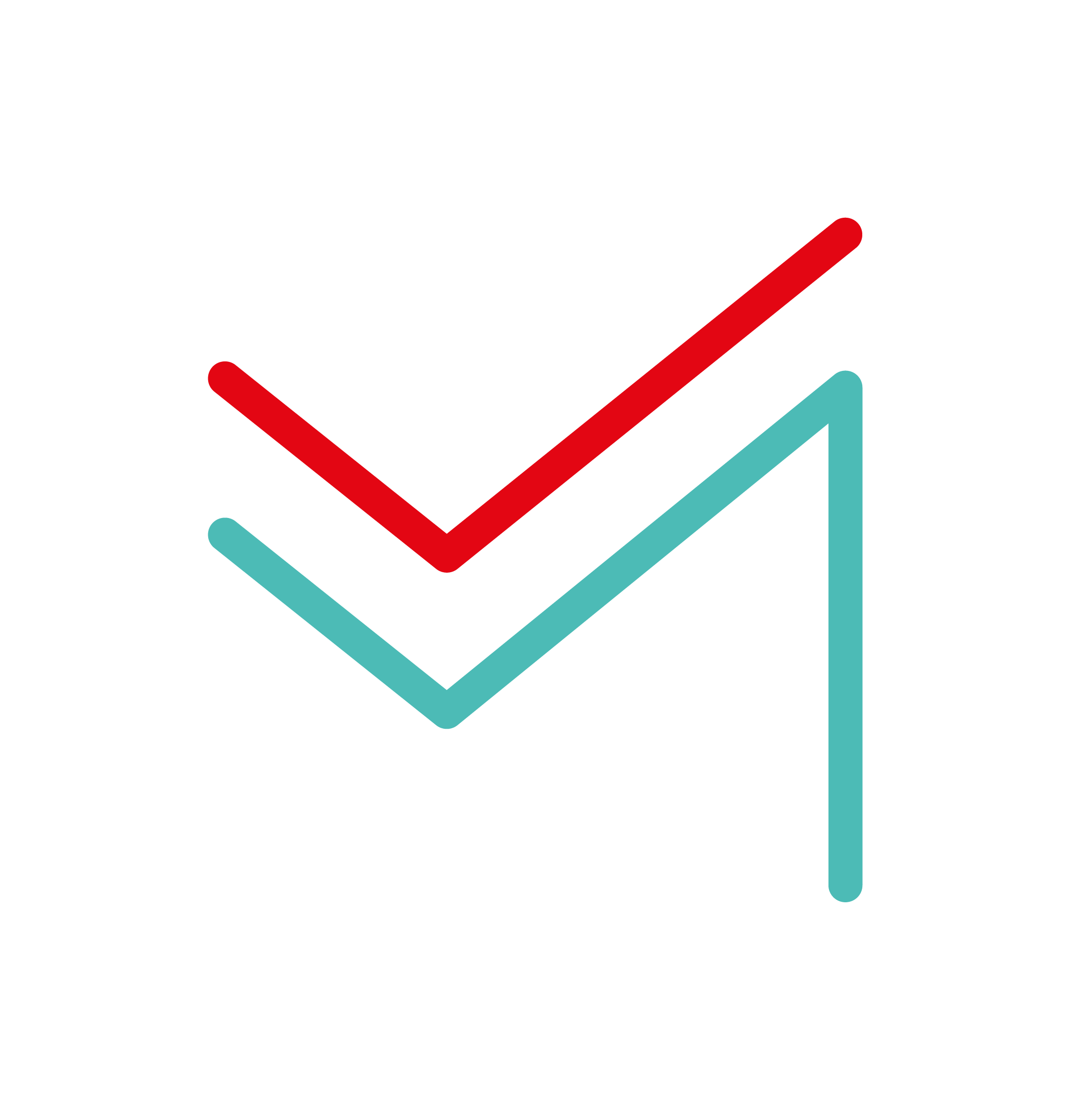 Le PCPE constitue la saisine de fin de prise en charge (pièces justificatives)
La saisine est envoyée par MSSanté via une boîte organisationnelle de manière sécurisée
Le référent à la MDPH reçoit la saisine de fin de prise en charge
Le document est directement intégré dans le dossier informatisé
DÉCLARATION CELLULE ET RECUEIL D’INFORMATION PRÉOCCUPANTE ENTRE UN IME ET UN CONSEIL DÉPARTEMENTAL
INSTITUT MÉDICO EDUCATIF
RÉPONSE
CONSEIL DÉPARTEMENTAL
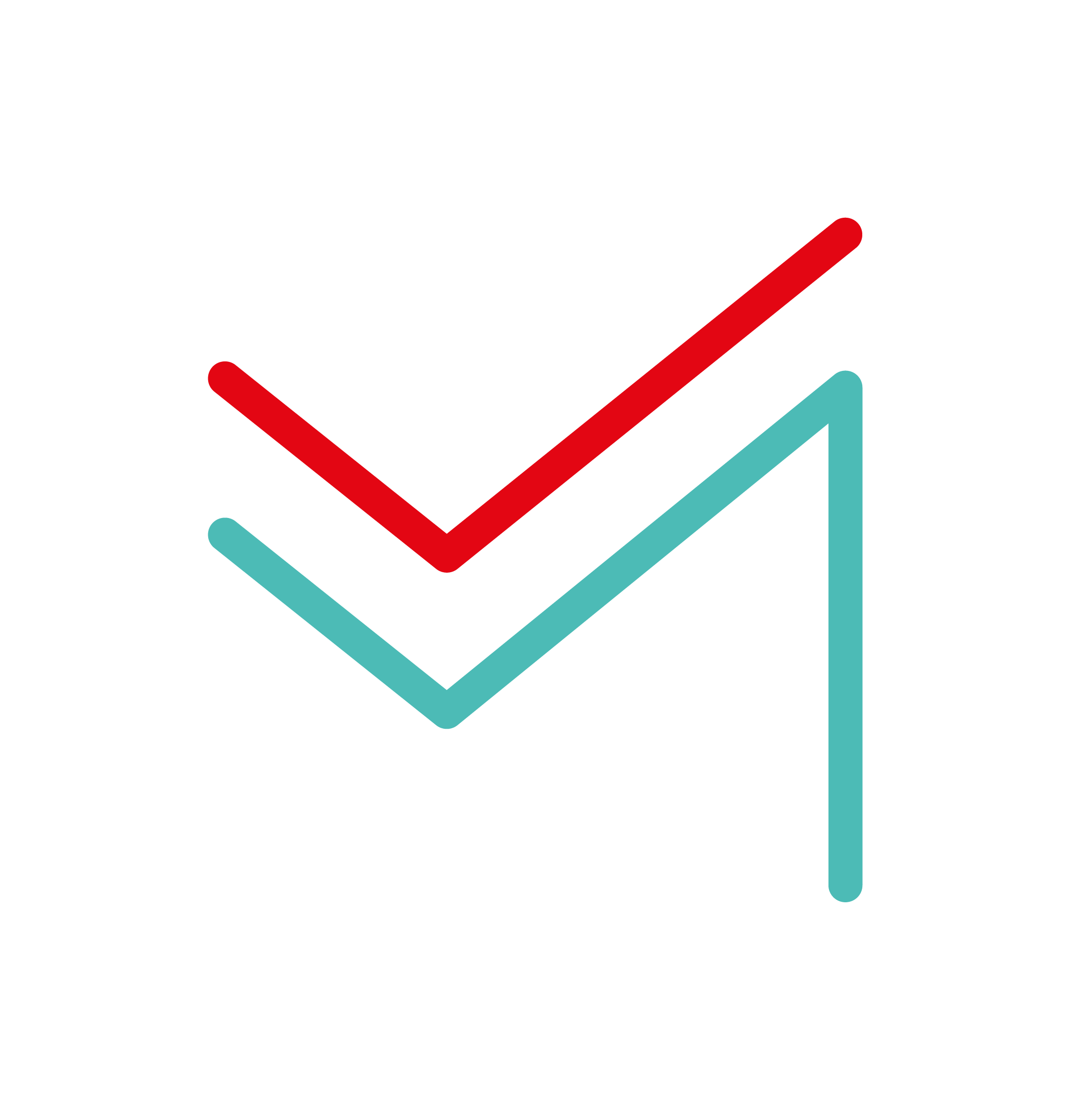 L’IME reçoit de manière dématérialisée les pièces justificatives de prise en charge, signalements d’actes supposés de maltraitance, certificat médical
Le secrétariat de direction vérifie la complétude du dossier
La cellule de recueil d’information envoie à l’IME un accusé de réception
Le secrétariat de direction envoie le dossier par MSSanté via la boîte organisationnelle de manière sécurisée
Le document est directement intégré dans le dossier informatisé
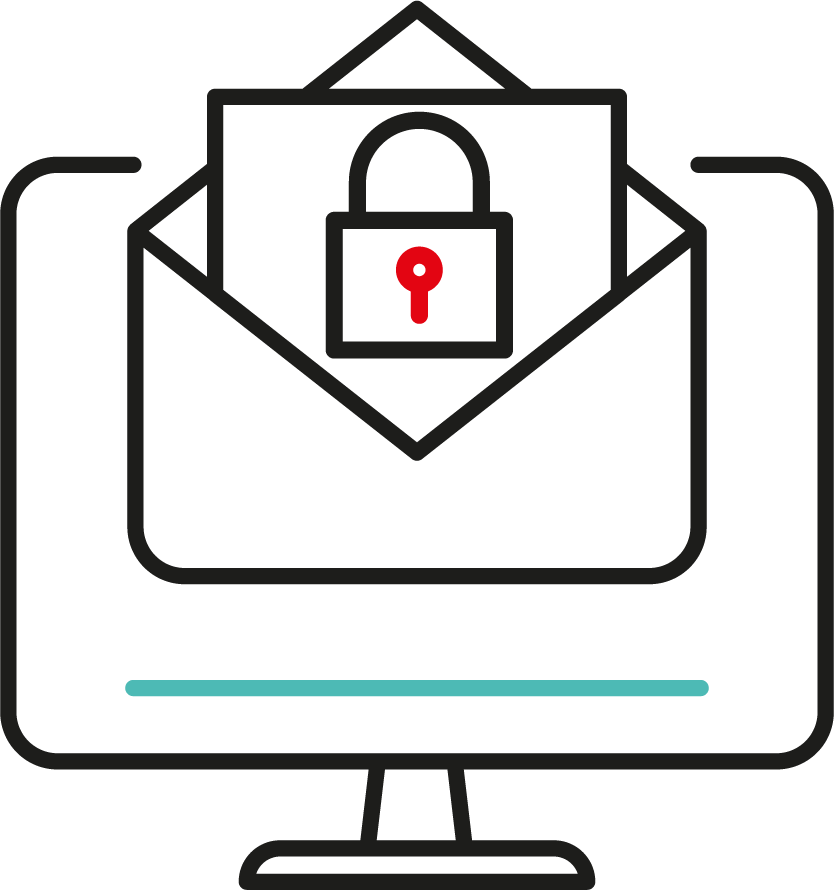 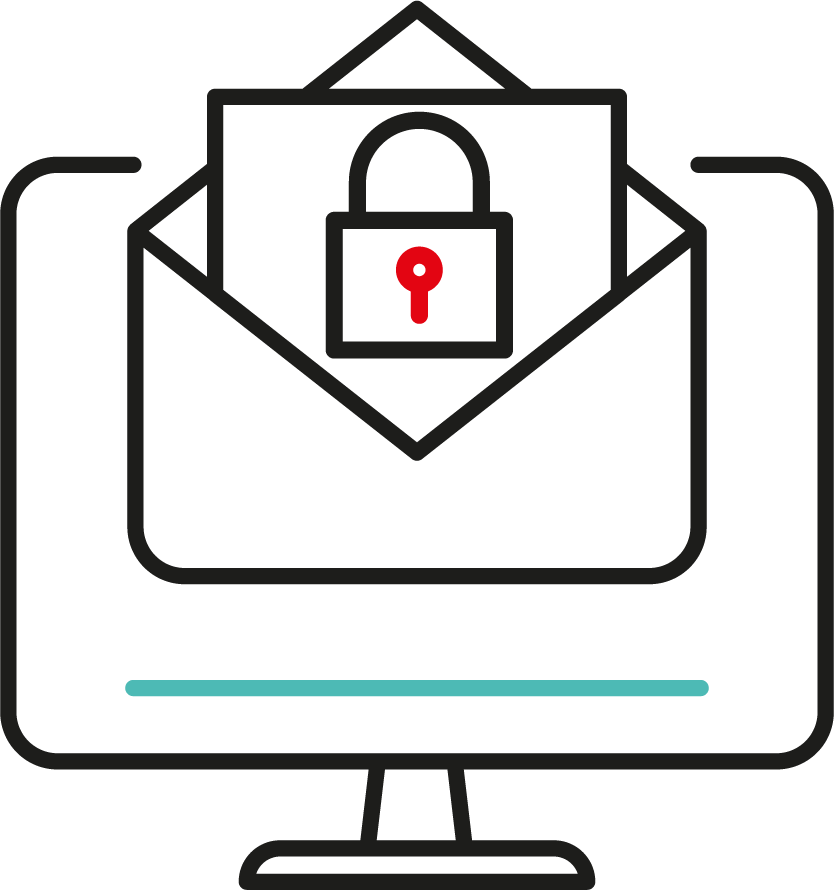 Kit ESMS Numérique│ 29/04/2024 │
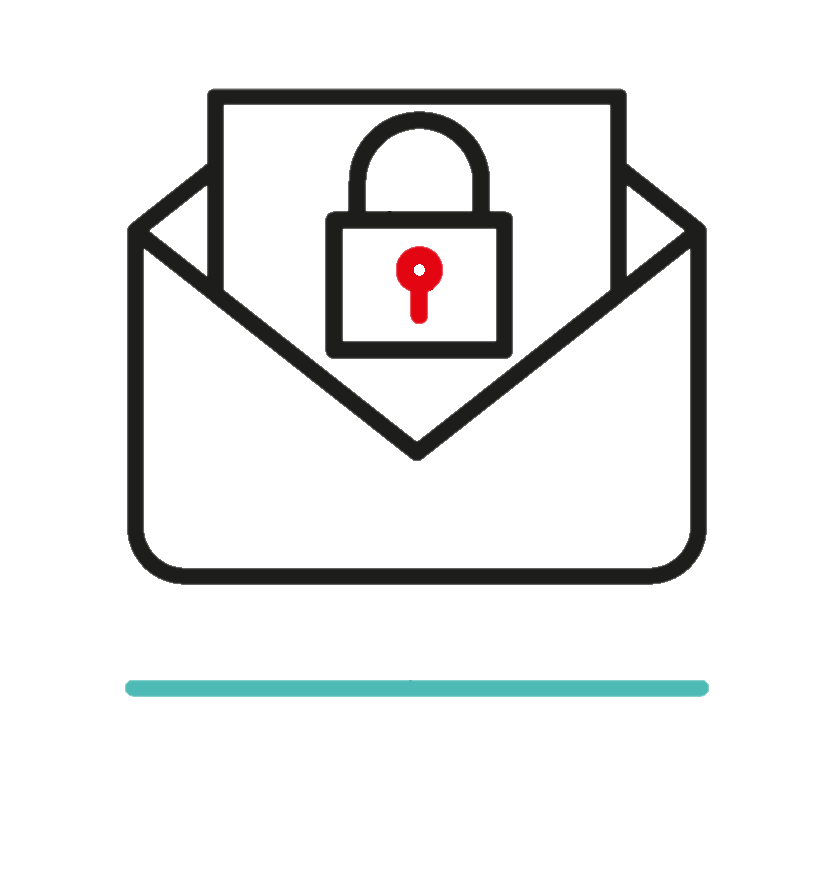 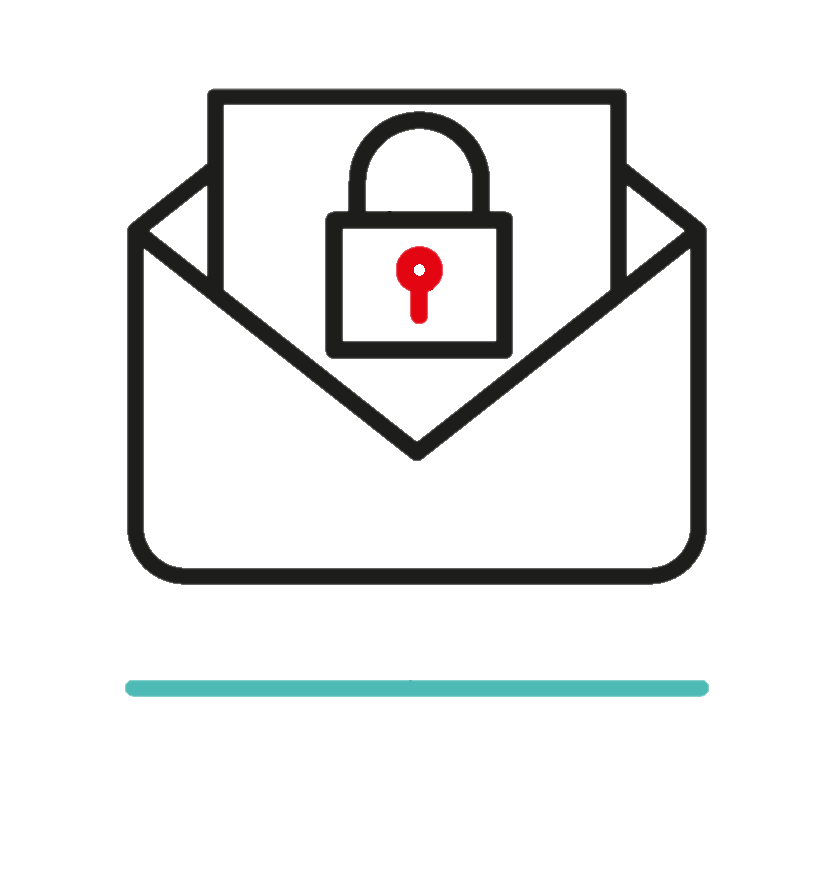 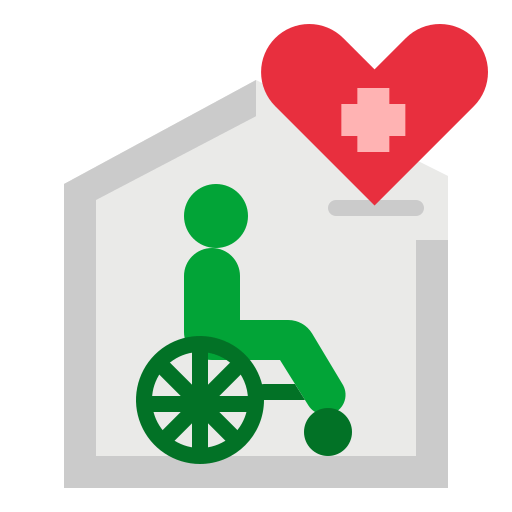 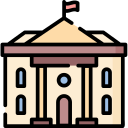 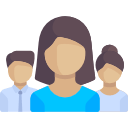 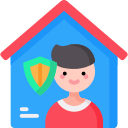 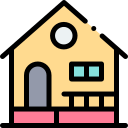 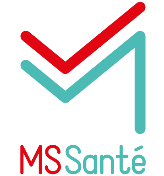 MSSanté
Exemples d’usages avec une MSSanté
TRANSMISSION DE LA FICHE DE SIGNALEMENT ENTRE LA VILLE ET UN DAC
ENVOI
PTA
VILLE
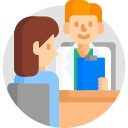 La fiche de signalement est envoyée via MSSanté
Les professionnels de terrain rédigent la fiche de signalement accompagnée de documents (CR, résultats biologies, certificats)
Le DAC reçoit la fiche alerte sur la boîte organisationnelle
Une visite à domicile peut être organisée
Ces informations sont récupérées par le DAC dans les outils métiers
Des informations complémentaires peuvent être demandées aux professionnels de terrain (PPS, CR, dossier APA…)
Le patient rentre dans la prise en charge du DAC
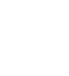 Kit ESMS Numérique│ 29/04/2024 │
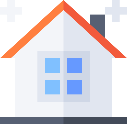 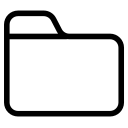 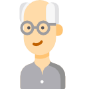 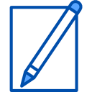 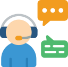 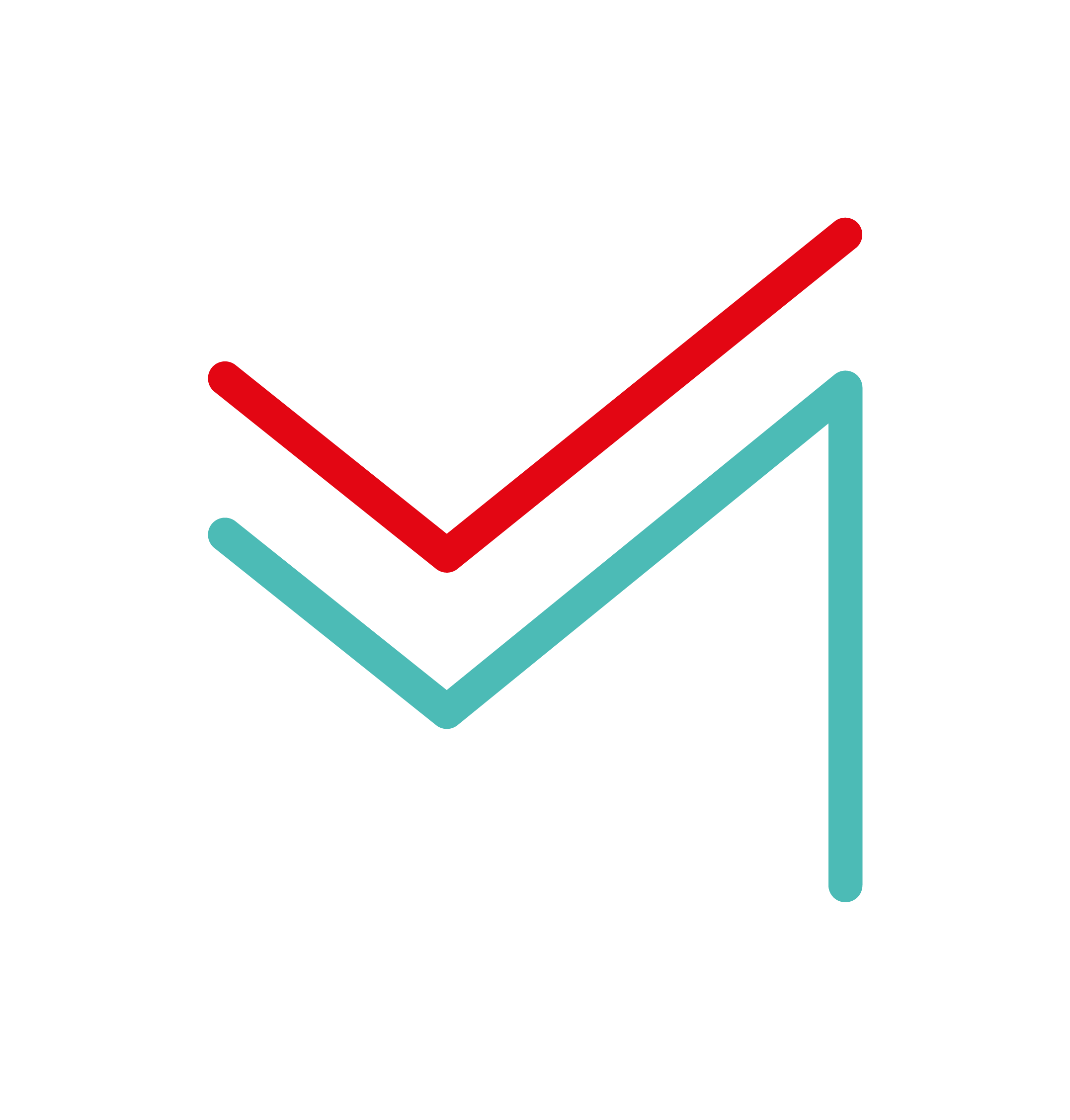 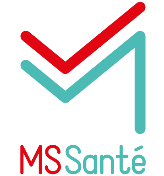 MSSanté
Bonnes pratiques et REX
Mise en place de la MSSanté : formation et communication
Formalisation du circuit d’envoi : identification des usages
Amélioration continue
Définir les besoins pour identifier les principaux cas d’usage :
Qui échange et avec qui ?
Quelles sont les informations et les documents échangés ? (cf. slide suivante sur les cas d’usage réglementaires)
Quel est le volume des échanges ?
Quels sont les besoins concernant les différents types de BAL ?
Quelle BAL pour quel type d’échange et quel type de document ?
Identifier les acteurs susceptibles d’utiliser une MSSanté (professionnels de santé libéraux, autres ESMS, hôpital, DAC, etc.) et organiser des temps d’échange avec eux autour du sujet MSSanté pour définir ensemble les cas d’usage (par exemple, transformer une communication déjà existante via un mode d’échange non sécurisé en un échange via MSSanté).
Tester les différents cas d’usage avec les partenaires et organiser des retours d’expérience avec ces derniers afin d’optimiser l’usage.
Définir un plan de communication interne et externe (communication écrite et/ou orale lors d’instances stratégiques) détaillé avec les canaux et les flux entrants et sortants envisagés via MSSanté.
Organiser des temps d’échange en interne entre les utilisateurs du service MSSanté afin de prendre en compte et capitaliser les retours d’expérience.
Identifier des nouveaux besoins tout en restant vigilant face aux nouveaux cas réglementaires.
Former les professionnels à l’utilisation de la MSSanté et ses fonctionnalités clés comme les différentes boîtes aux lettres, l’utilisation de l’annuaire santé, etc.
Après
Pendant
Avant
Kit ESMS Numérique│ 29/04/2024 │
Processus de déploiement MSSanté
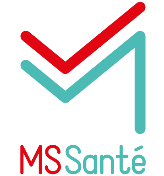 MSSanté
Bonnes pratiques et REX – Les cas d’usage réglementaires
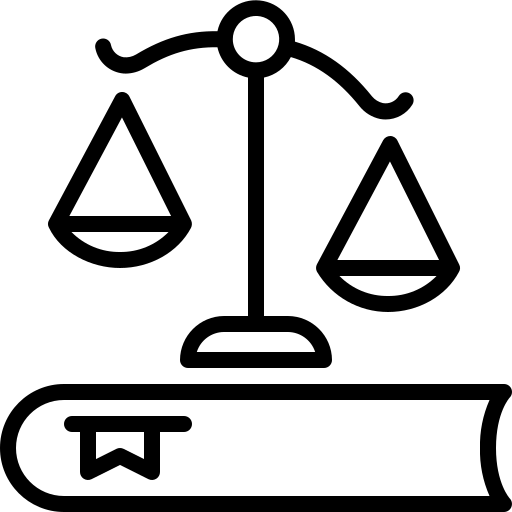 Article L1111-15, premier alinéa, Code de la santé publique

Dans le respect des règles déontologiques qui lui sont applicables ainsi que des articles L. 1110-4, L. 1470-5 et L. 1111-2, chaque professionnel de santé, quels que soient son mode et son lieu d'exercice, doit reporter dans le dossier médical partagé, à l'occasion de chaque acte ou consultation, les éléments diagnostiques et thérapeutiques nécessaires à la coordination des soins de la personne prise en charge, dont la liste est fixée par arrêté du ministre chargé de la santé. Chaque professionnel doit également envoyer par messagerie sécurisée ces documents au médecin traitant, au médecin prescripteur s'il y a lieu, à tout professionnel dont l'intervention dans la prise en charge du patient lui paraît pertinente ainsi qu'au patient. […]
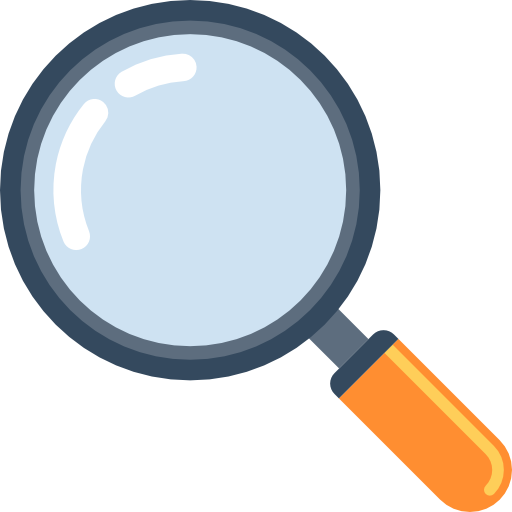 La liste des documents soumis à l'obligation d'alimentation du dossier médical partagé (DMP) et d'envoi par messagerie sécurisée au titre de l'article L. 1111-15 du code de la santé publique est fixée par l’arrêté du 26 avril 2022 et plus précisément son annexe, disponible ici.
Article L1112-1-II, Code de la santé publique

II. - Le praticien qui adresse un patient à un établissement de santé accompagne sa demande d'une lettre de liaison synthétisant les informations nécessaires à la prise en charge du patient.
[…]
Lorsque les lettres de liaison sont dématérialisées, elles doivent être déposées dans le dossier médical partagé du patient et envoyées par messagerie sécurisée au praticien qui a adressé le patient à l'établissement de santé en vue de son hospitalisation ainsi qu'au médecin traitant et au patient.
Kit ESMS Numérique│ 29/04/2024 │
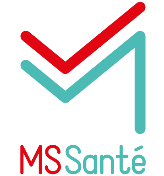 Le dossier médical partagé (DMP)
Cas d’usage - Laura bénéficie d'interventions multiples à domicile (DOM)
Laura est une personne âgée qui vit seule chez elle. Sa situation nécessite la mise en place d'interventions (SSIAD, SAAD, SPASAD) pour sécuriser son maintien à domicile.
Laura nécessite un accompagnement à domicile
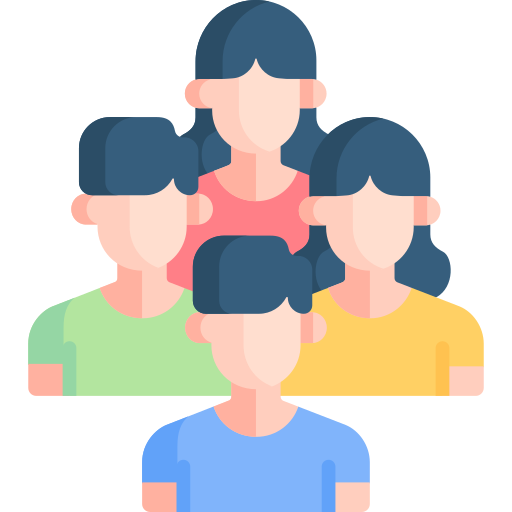 Le SSIAD prend connaissance des informations concernant Laura
Un besoin d'interventions complémentaires est détecté
Un SAAD intervient pour des prestations d’aide à domicile
Acteurs
1. Des soins infirmiers à domicile sont prescrits à Laura
2. Le SSIAD prépare ses interventions
4. La famille de Laura met en place un accompagnement du SAAD
3. La situation de Laura se fragilise (perte de poids, etc.)
L’infirmier réalise une évaluation des besoins de Laura
Il consulte le DMP de Laura et échange avec son médecin traitant via MSSanté
La famille met en place les interventions nécessaires pour Laura avec un SAAD (entretien du logement, courses, ménage)
Si besoin, les professionnels du SAAD peuvent consulter le DMP de Laura et échanger via MSSanté avec le SSIAD pour en savoir plus sur sa situation
Un infirmier du SSIAD détecte le besoin de mettre en place des interventions supplémentaires relevant d’un SAAD
Il met à jour le dossier de Laura dans son DUI avec ses observations et échange avec Laura et sa famille sur ce sujet
Si besoin, l’infirmier peut via MSSanté solliciter une réévaluation APA ou échanger avec les DAC
Au cours de son suivi, le médecin traitant de Laura lui prescrit des soins infirmiers à domicile (administration de médicaments et toilette partielle) et des médicaments
Il dépose les prescriptions dans le DMP de Laura
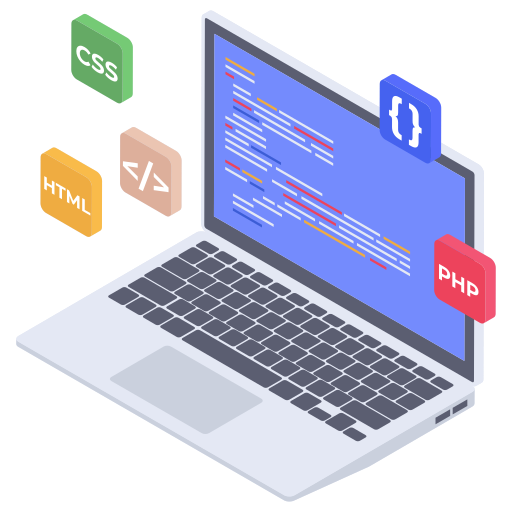 Service socle
Kit ESMS Numérique│ 29/04/2024 │
6. Pro Santé Connect (PSC) et RPPS+
Kit ESMS Numérique│ 29/04/2024 │
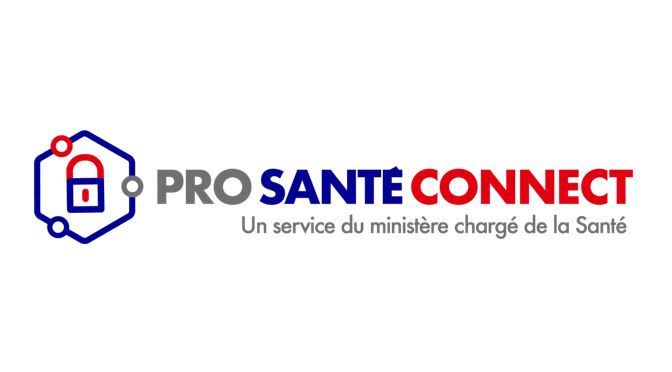 Pro santé connect (psc)
Pro Santé Connect, c’est quoi ?
Pro Santé Connect (PSC) permet de sécuriser l’authentification des professionnels de santé, du social et du médico-social, pour leur permettre d’accéder à de nombreux services numériques, dont le DUI avec une seule identité numérique et sans avoir besoin de se reconnecter pour passer de l’un à l’autre.
Les professionnels médico-sociaux en charge de l’accompagnement des usagers au sein des ESMS et devant accéder à des services numériques (mais n’étant pas aujourd’hui inscrits à l’Annuaire Santé), devront être enregistrés au portail RPPS+ afin de pouvoir disposer d’un numéro RPPS pour générer une e-CPS et donc de pouvoir accéder aux services numériques de manière sécurisée via Pro Santé Connect.
Depuis le 1er janvier 2023, l’implémentation de PSC est obligatoire pour les services numériques en santé nationaux, territoriaux, ainsi que pour les services locaux qui y sont fortement intégrés.
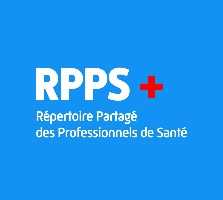 Le Répertoire Partagé des Professionnels de Santé (RPPS)
Depuis décembre 2022, le RPPS est ouvert à d’autres professions du social et du médico-social qui interviennent dans l’accompagnement des usagers.
L’enregistrement au RPPS est réalisé via le portail RPPS+. Les professionnels enregistrés se voient attribuer un numéro RPPS leur permettant de disposer d’une BAL MSSanté nominative et d’une e-CPS.
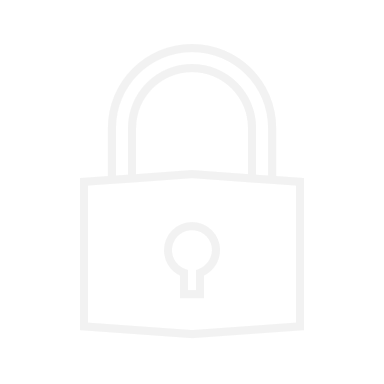 Qu’est-ce que la e-CPS ?

La e-CPS est une application mobile permettant d’accéder aux services numériques de santé en mobilité
L’application e-CPS est un des moyens d’authentification acceptés par PSC pour se connecter aux services numériques.
Le portail RPPS+

Le portail RPPS+ permet d’enregistrer dans le RPPS les professionnels médico-sociaux en charge de l’accompagnement des usagers et ayant besoin d’accéder à des services numériques en santé.
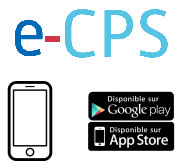 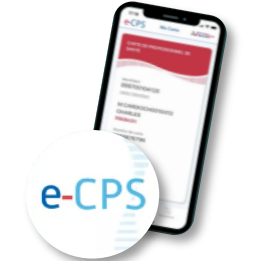 Kit ESMS Numérique│ 29/04/2024 │
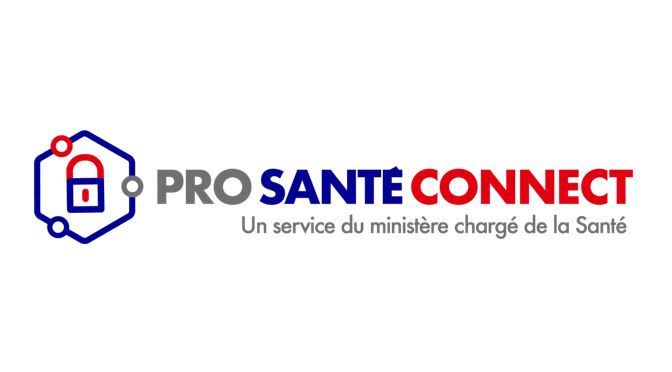 Pro santé connect (psc)
Pro Santé Connect, c’est quoi ?
Kit ESMS Numérique│ 29/04/2024 │
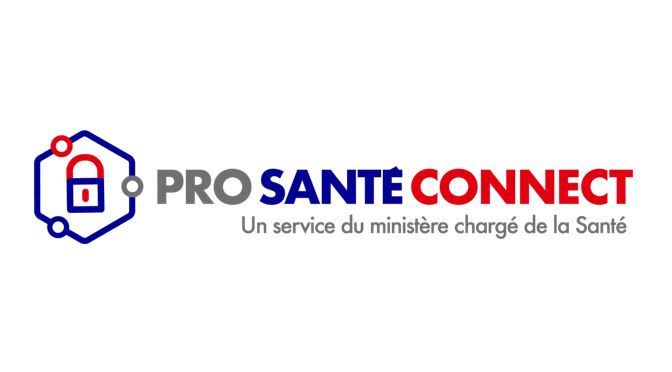 Pro santé connect (psc)
Pro Santé Connect, c’est quoi ?
Kit ESMS Numérique│ 29/04/2024 │
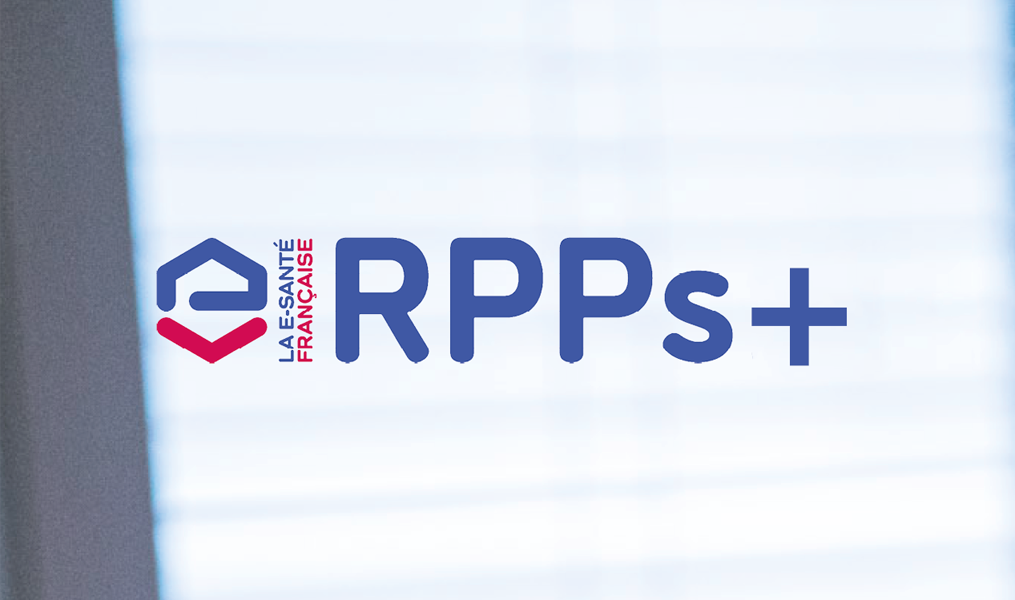 Pro santé connect (psc)
Focus sur l’enregistrement dans le portail RPPS+
Les professions de santé à ordre (médecin, kinésithérapeute, pharmacien, infirmier, etc.) et les professions ADELI enregistrées auprès de l’ARS (psychologue, psychomotricien, ergothérapeute, etc.) sont déjà enregistrées au sein du RPPS.
Les professionnels à rôle des ESMS en charge de l’accompagnement des usagers et ayant besoin d’accéder aux services numériques (ex : aide soignant, accompagnant éducatif et social, etc.) peuvent être enregistrés dans le RPPS via le RPPS+.
Kit ESMS Numérique│ 29/04/2024 │
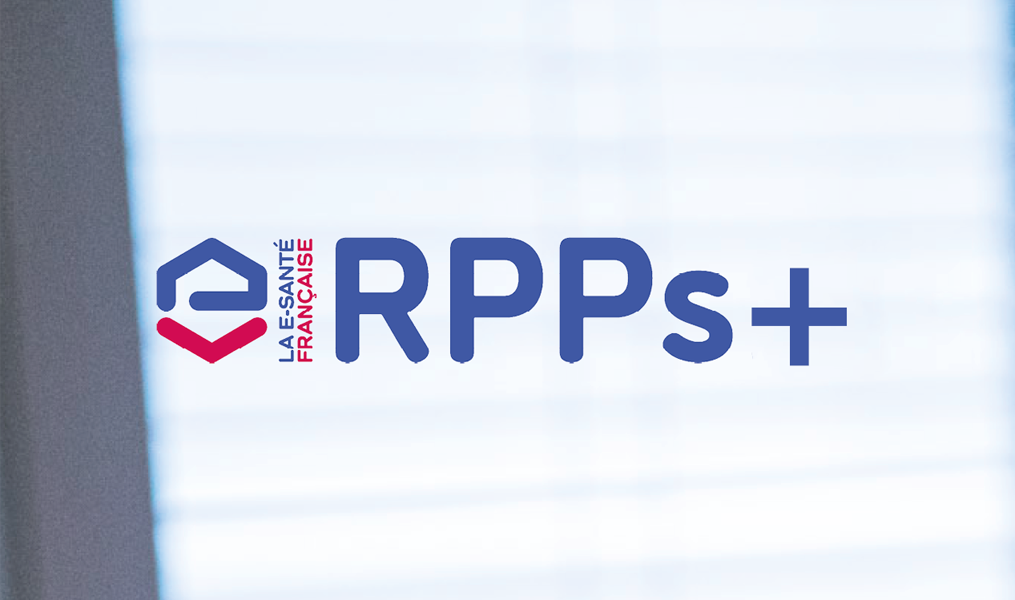 Pro santé connect (psc)
Focus sur l’enregistrement dans le portail RPPS+
Kit ESMS Numérique│ 29/04/2024 │
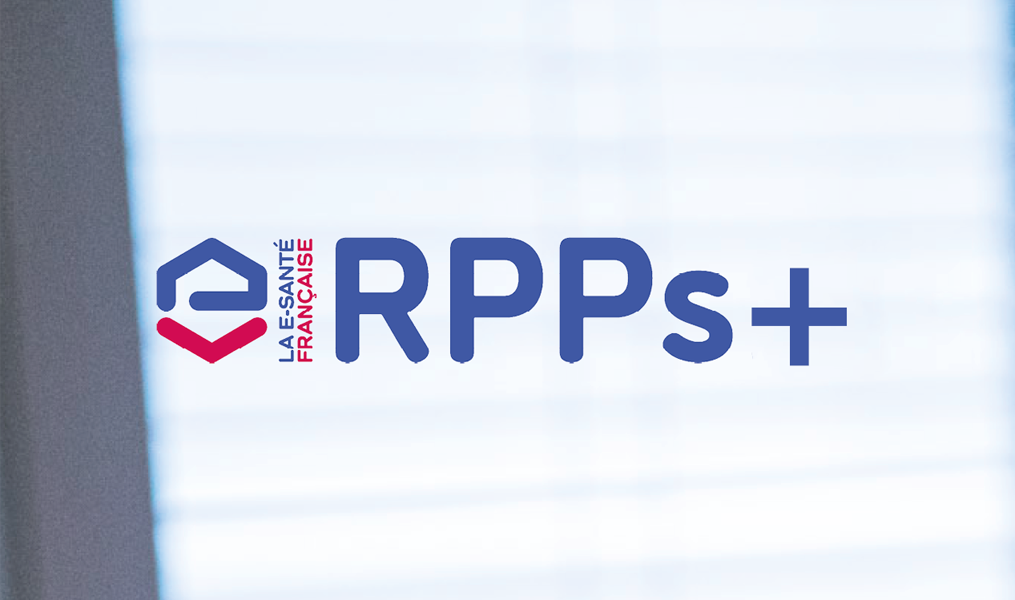 Pro santé connect (psc)
Focus sur l’enregistrement dans le portail RPPS+
Kit ESMS Numérique│ 29/04/2024 │
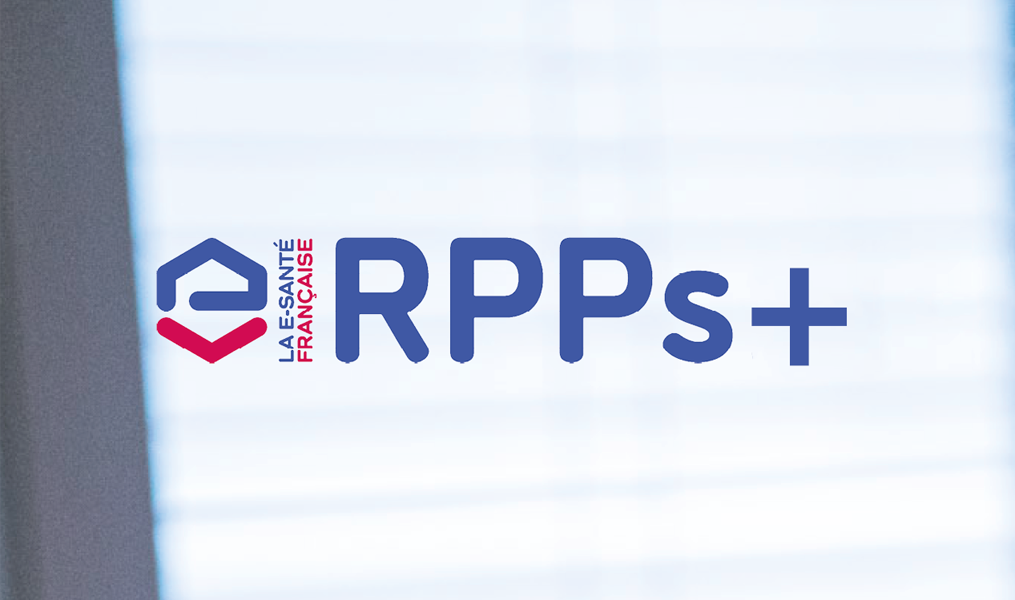 Pro santé connect (psc)
Focus sur l’enregistrement dans le portail RPPS+
Kit ESMS Numérique│ 29/04/2024 │
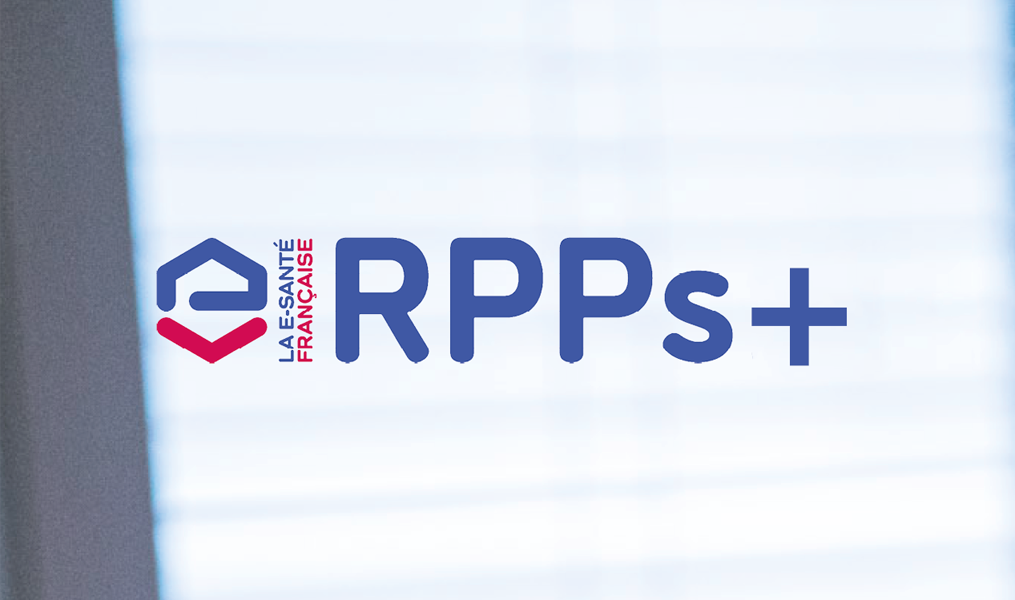 Bonnes pratiques et rex
RPPS+
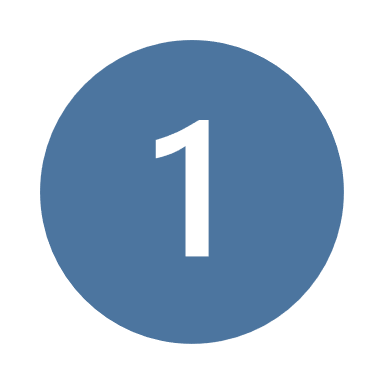 Consacrer du temps à la définition d’une stratégie d’enregistrement en se posant en amont les questions suivantes :
Quels sont les professionnels de mes ESMS qui devront accéder aux services numériques de santé et qui sont donc à enregistrer dans le portail RPPS+ ?
Qui se charge de l’enregistrement (au niveau OG ou au niveau ESMS) ?
Qui assure le rôle de gestionnaire RPPS+ (un gestionnaire RH, un professionnel SI, un professionnel administratif d’un ESMS, etc.) ?
Comment enregistrer les professionnels (enregistrement complet par le gestionnaire RPPS+ ou pré enregistrement par les professionnels, délais d’enregistrement, gestion des nouveaux arrivants, gestion des départs) ?
	Inviter les professionnels à faire une démarche de préenregistrement du RPPS sur le portail national grâce à une connexion FranceConnect permet de certifier 	l’exactitude des informations personnelles 
Quelle articulation du processus d’enregistrement avec le service RH ?
Quelles modalités d’accès et de gestion des données personnelles dans le cadre du processus d’enregistrement ?

Réfléchir au choix d’un rôle par métier
Cette réflexion globale doit permettre d’harmoniser les pratiques entre ESMS similaires. Le choix d’un rôle peut toutefois être différent selon les types d’ESMS et un professionnel qui intervient dans plusieurs ESMS peut avoir différents rôles.

« Industrialiser » le flux d’enregistrement RPPS+
Définir un calendrier d’enregistrement des professionnels concernés dans le RPPS+

Communiquer à destination des professionnels concernant le RPPS+
Via des flyers, réunions d’information, etc.
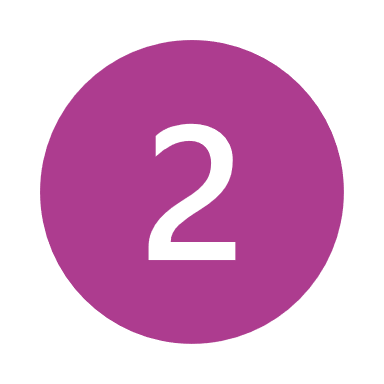 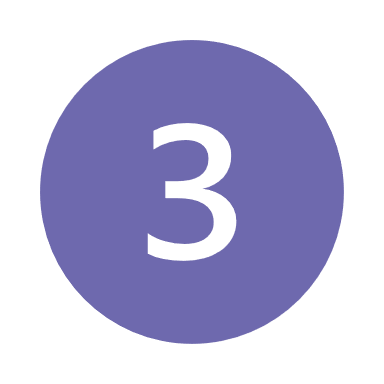 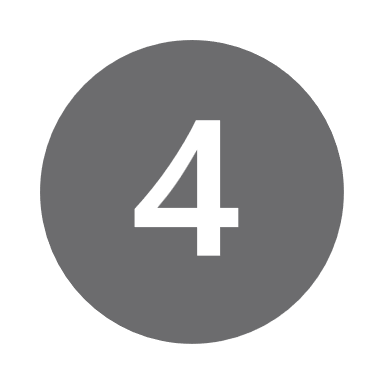 Kit ESMS Numérique│ 29/04/2024 │
. RESSOURCES DOCUMENTAIRES
Kit ESMS Numérique│ 29/04/2024 │
Liens utiles
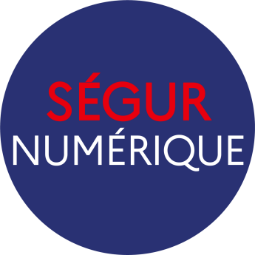 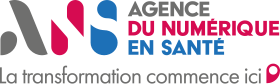 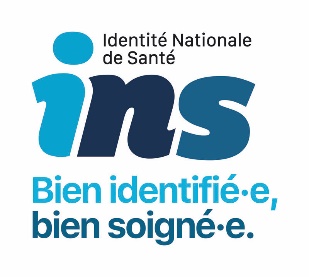 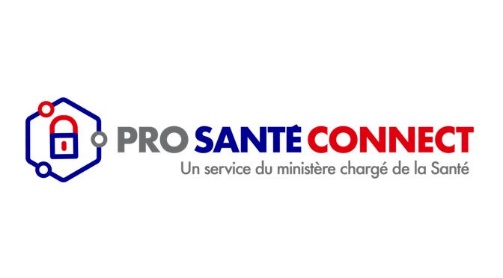 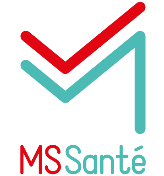 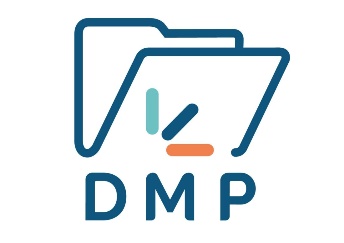 Kit ESMS Numérique│ 29/04/2024 │
Liens utiles
Kit ESMS Numérique│ 29/04/2024 │
ANNEXES
Kit ESMS Numérique│ 29/04/2024 │
Annexe 1 - cas d’usage
Charlotte utilise Mon espace santé à la suite d’une vaccination
Charlotte est une adulte en situation de handicap accompagnée par un ESAT. Elle est à l’aise avec les outils numériques et va utiliser les fonctionnalités de Mon espace santé pour le partage de ses documents dans le cadre d’une campagne de vaccination.
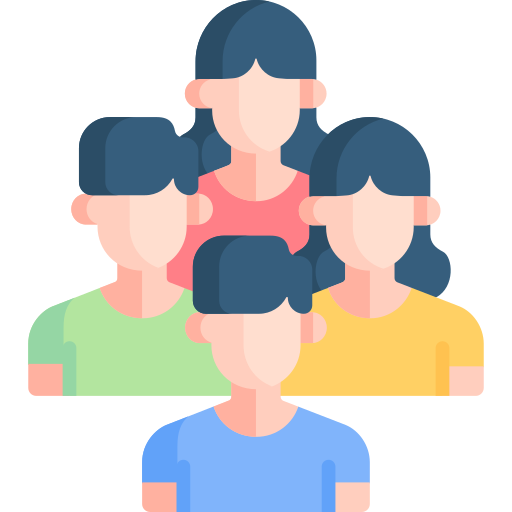 Charlotte accède à son profil Mon espace santé pour fournir des informations à un professionnel de santé.
Le profil Mon espace santé de Charlotte a été créé.
Suite à sa vaccination, son certificat de vaccination est déposé dans son DMP par les professionnels de l’ESAT.
Acteurs
3. Charlotte réalise une consultation avec un nouveau professionnel de santé
1. L’ESAT souhaite mener une campagne de vaccination contre la grippe
2. Charlotte est vaccinée contre la grippe
Lors de sa visite, le professionnel de santé souhaite connaître la date de vaccination de Charlotte
Ne s’en rappelant plus exactement, elle accède alors à son profil Mon espace santé et consulte son certificat de vaccination pour lui donner cette information
Les professionnels intervenant dans son accompagnement déposent et consultent les documents de santé concernant Charlotte (après l'en avoir informée et selon la matrice d'habilitation des droits)
Charlotte n’ayant pas été vaccinée, elle accepte d’être incluse dans la campagne de vaccination de l’ESAT
Charlotte est vaccinée contre la grippe soit par un médecin se déplaçant à l’ESAT, soit lors d’une consultation externe, par un médecin ou pharmacien
Une fois la vaccination effectuée, le médecin ou pharmacien dépose le certificat / l'attestation de vaccination dans le DMP de Charlotte
Charlotte reçoit une notification par mail (ou message reçu sur sa messagerie citoyenne accessible sur Mon espace santé)
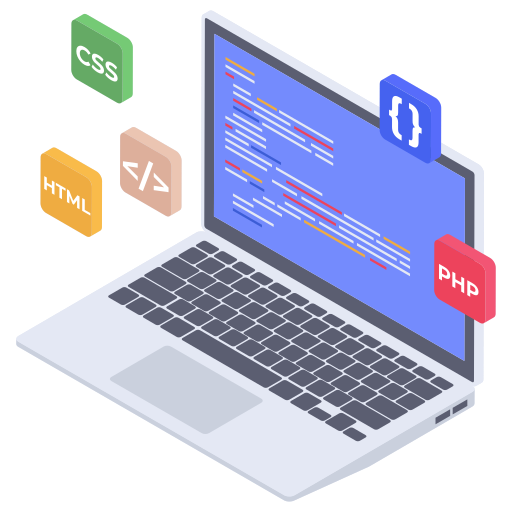 Service socle
Kit ESMS Numérique│ 29/04/2024 │
Annexe 2 - cas d’usage
Julien va entrer en IME (avec internat) (PH
Julien est un enfant en situation de handicap, ayant bénéficié d'un accompagnement par un SESSAD, et qui va maintenant être accompagné par un IME avec internat. Pour préparer son admission, les professionnels de l’IME doivent récupérer les éléments d’évaluation antérieurs le concernant.
Des échanges complémentaires entre professionnels sont nécessaires.
Tout est prêt pour accueillir Julien dans les meilleures conditions
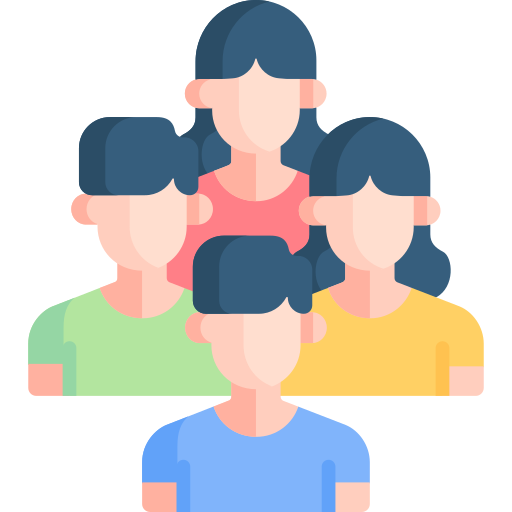 L’IME accueillera Julien au sein de son internat prochainement.
Acteurs
3. Le dossier de Julien est mis à jour
2. L’IME échange de l’information avec le SESSAD
1. L'IME prépare l’admission de Julien
En complément de la consultation du DMP, les professionnels de l’IME peuvent échanger via MSSanté avec le SESSAD ayant accompagné Julien pour en savoir plus sur sa situation (informations médicales, environnementales, sociales)
Depuis son DUI, le SESSAD peut envoyer des documents complémentaires à l’IME via la MSSanté
A la suite du recueil de l'ensemble de ces éléments, les professionnels de l'IME peuvent compléter le dossier de Julien dans le DUI
Si nécessaire, ils peuvent également contacter la famille de Julien pour recueillir des informations supplémentaires via la messagerie citoyenne de Mon espace santé
Lors de son admission, les professionnels de l'IME vérifieront l’identité de Julien en consultant son extrait d'acte de naissance ou le livret de famille, accompagné de la pièce d'identité d'un de ses parents
Afin de préparer au mieux l'admission de Julien, les professionnels de l'IME consultent son DMP (après autorisation des parents) et accèdent aux informations le concernant déposées en amont par les professionnels du SESSAD l’accompagnant jusqu'ici
Ils peuvent y retrouver notamment le projet personnalisé de Julien, ainsi que des grilles d'évaluations médicosociales
Les professionnels de l'IME font appel au téléservice INSi pour récupérer l'INS de Julien en amont de son arrivée
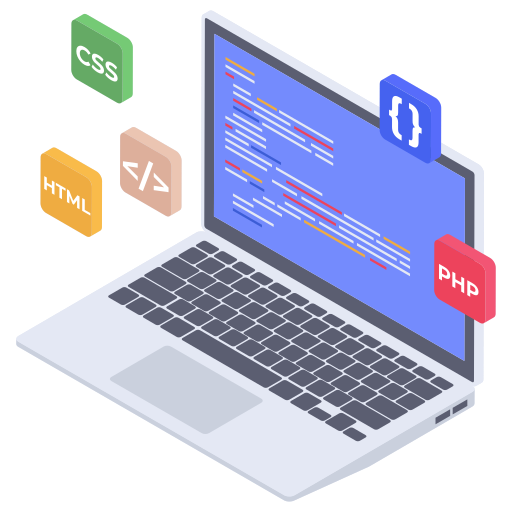 Service socle
Kit ESMS Numérique│ 29/04/2024 │